ESCUELA NORMAL DE EDUCACIÓN PREESCOLAR
INNOVACIÓN Y TRABAJO DOCENTE 
5to SEMESTRE 
REVISIÓN DE INSUMOS DE PRACTICA(CAJA DE HERRAMIENTAS)
ALUMNA: __LORENA IRACHETA VÉLEZ_________________________________________
DIARIO DE OBSERVACIÓN
DIARIO DE LA EDUCADORA
EXPEDIENTES
NOTAS CIENTÍFICAS
OTROS
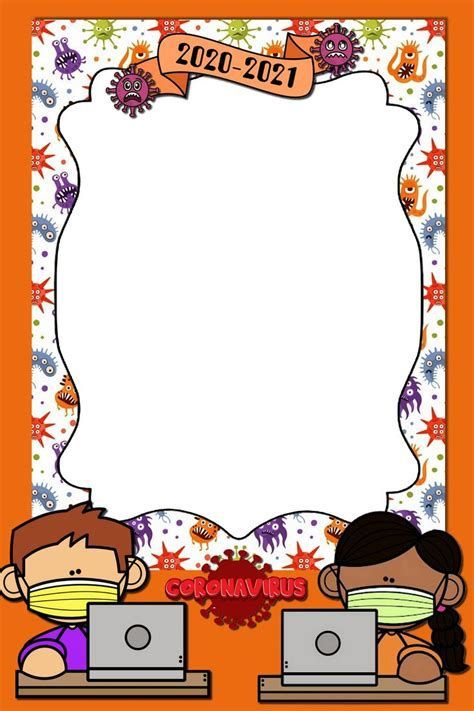 2021
2022
DIARIO DE OBSERVACIÓN
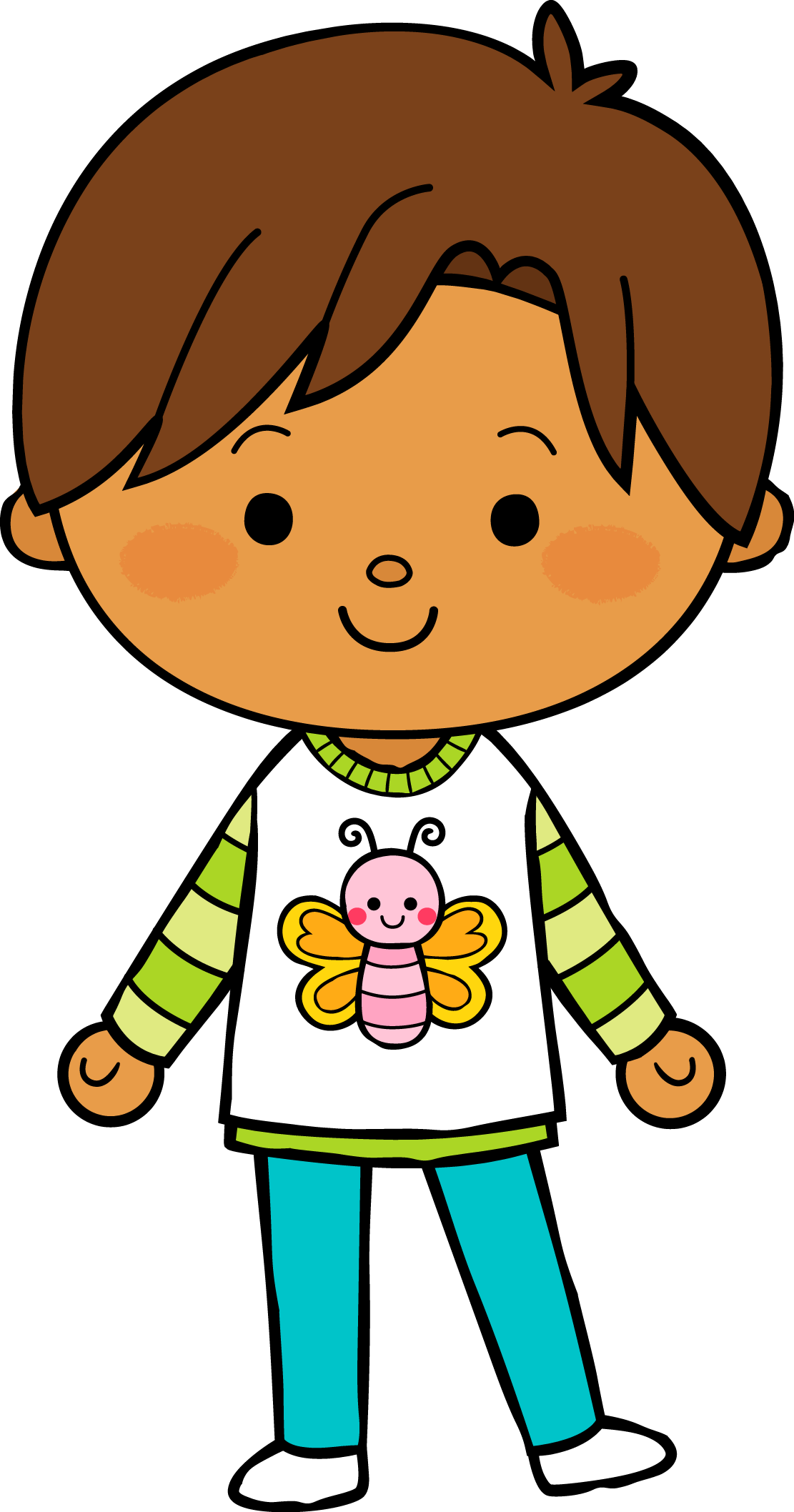 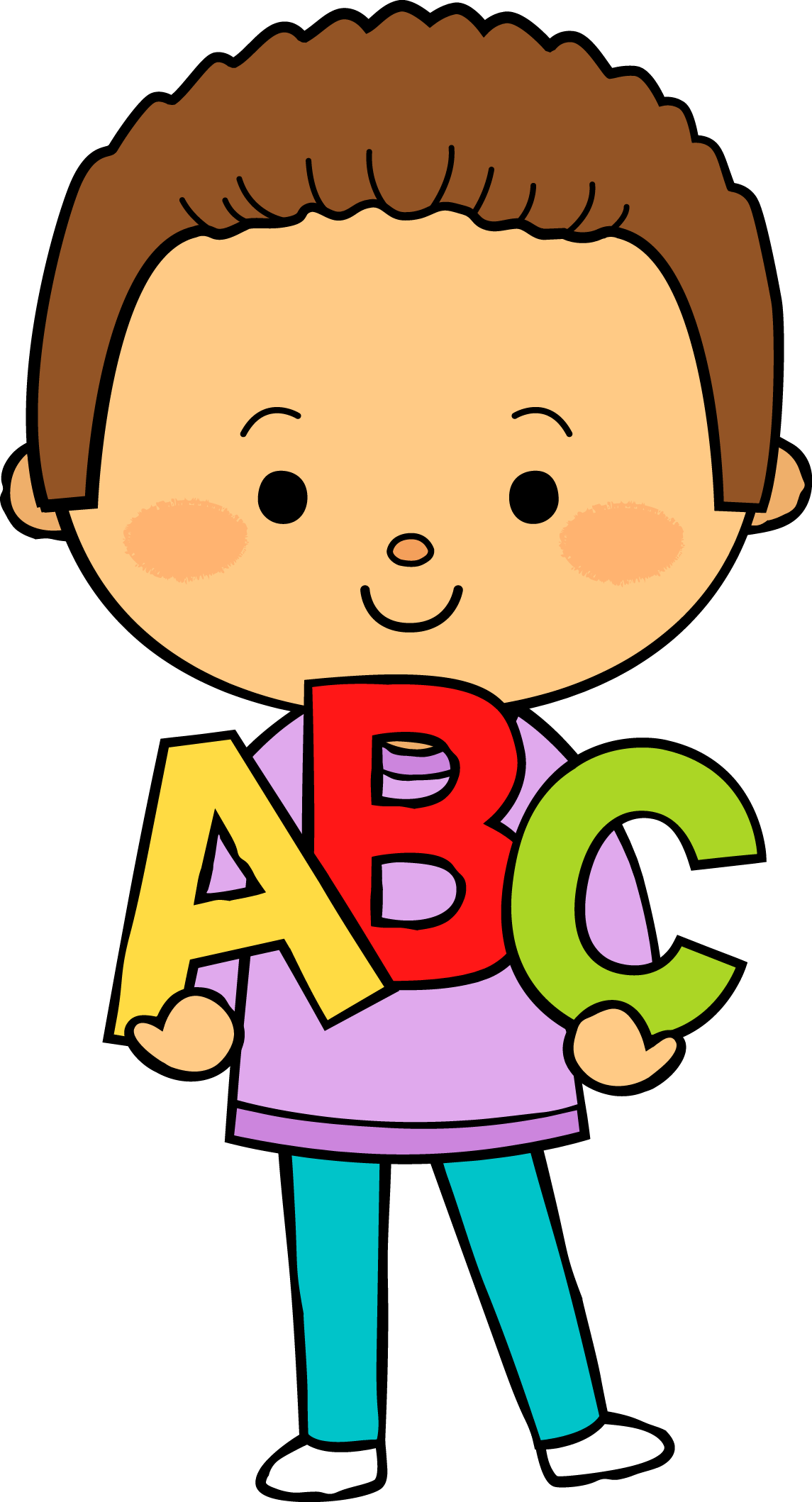 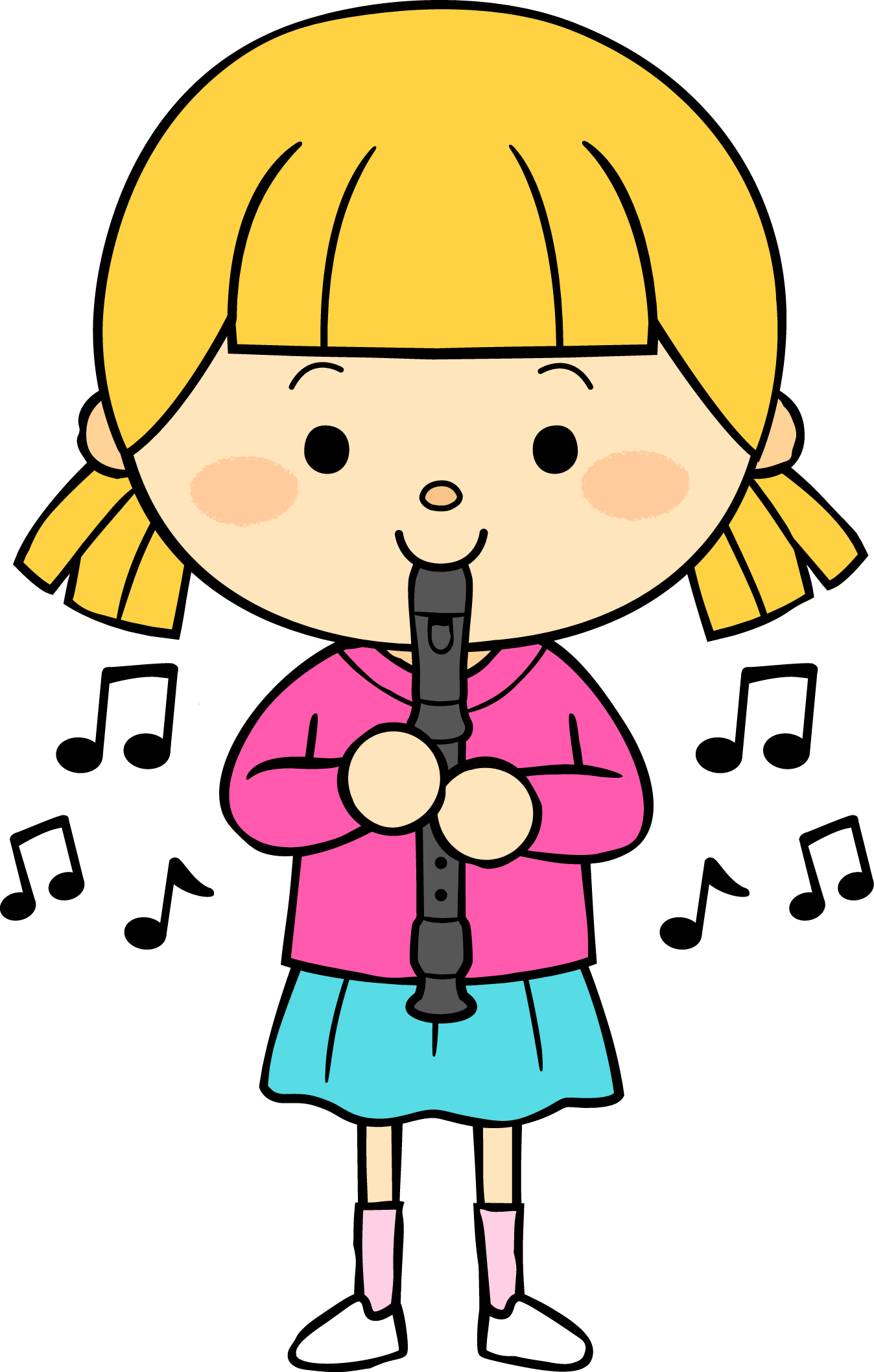 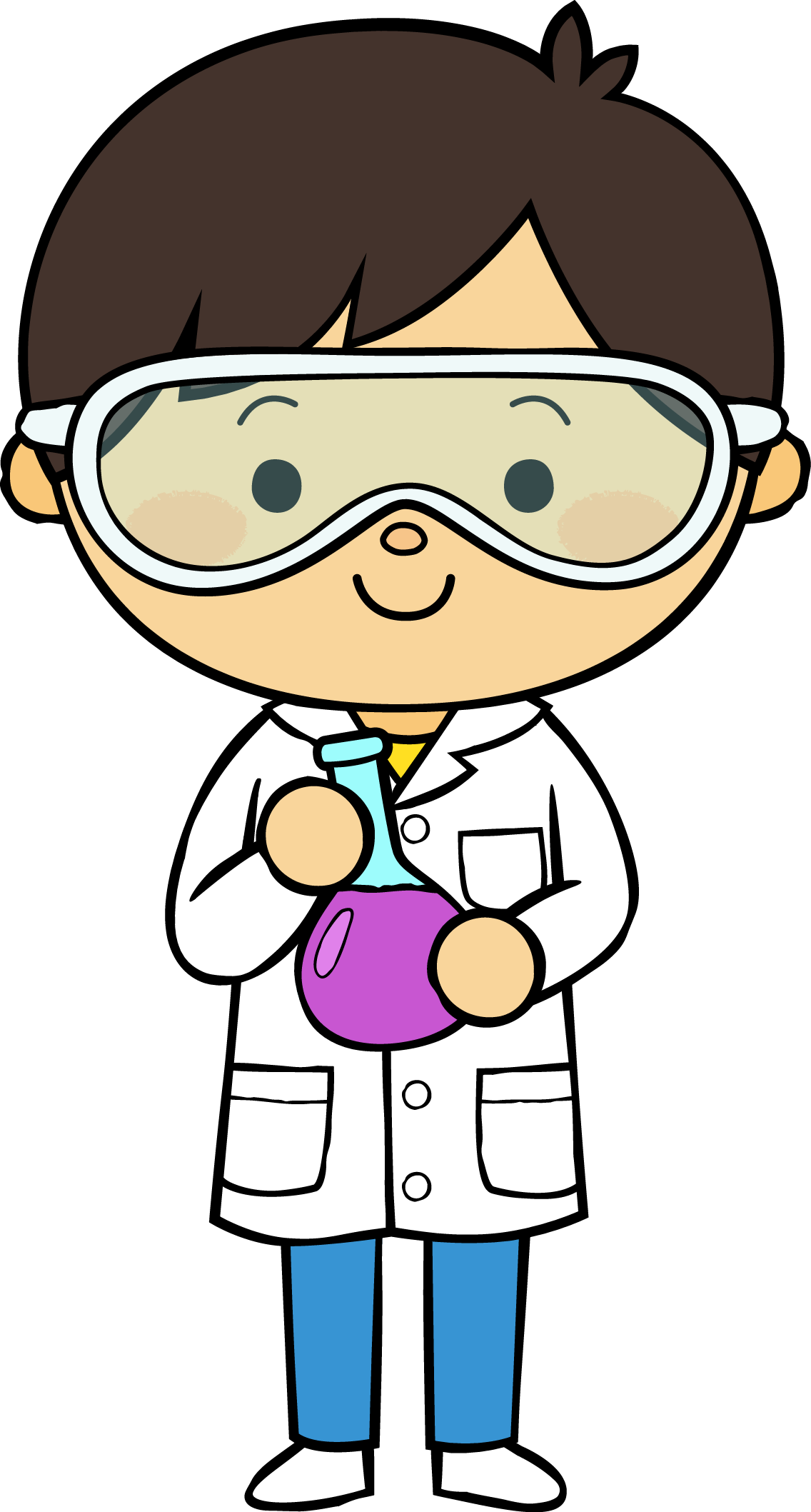 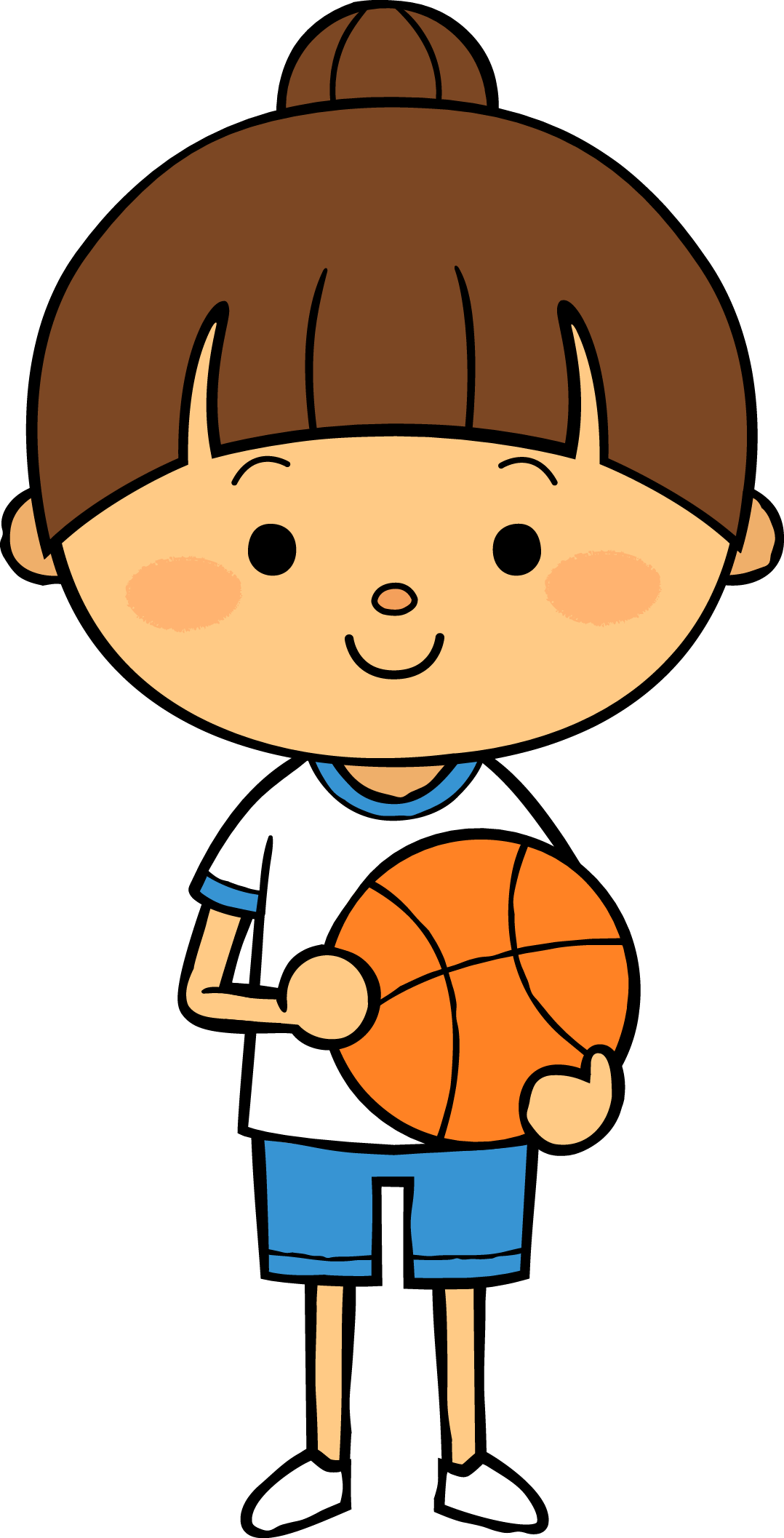 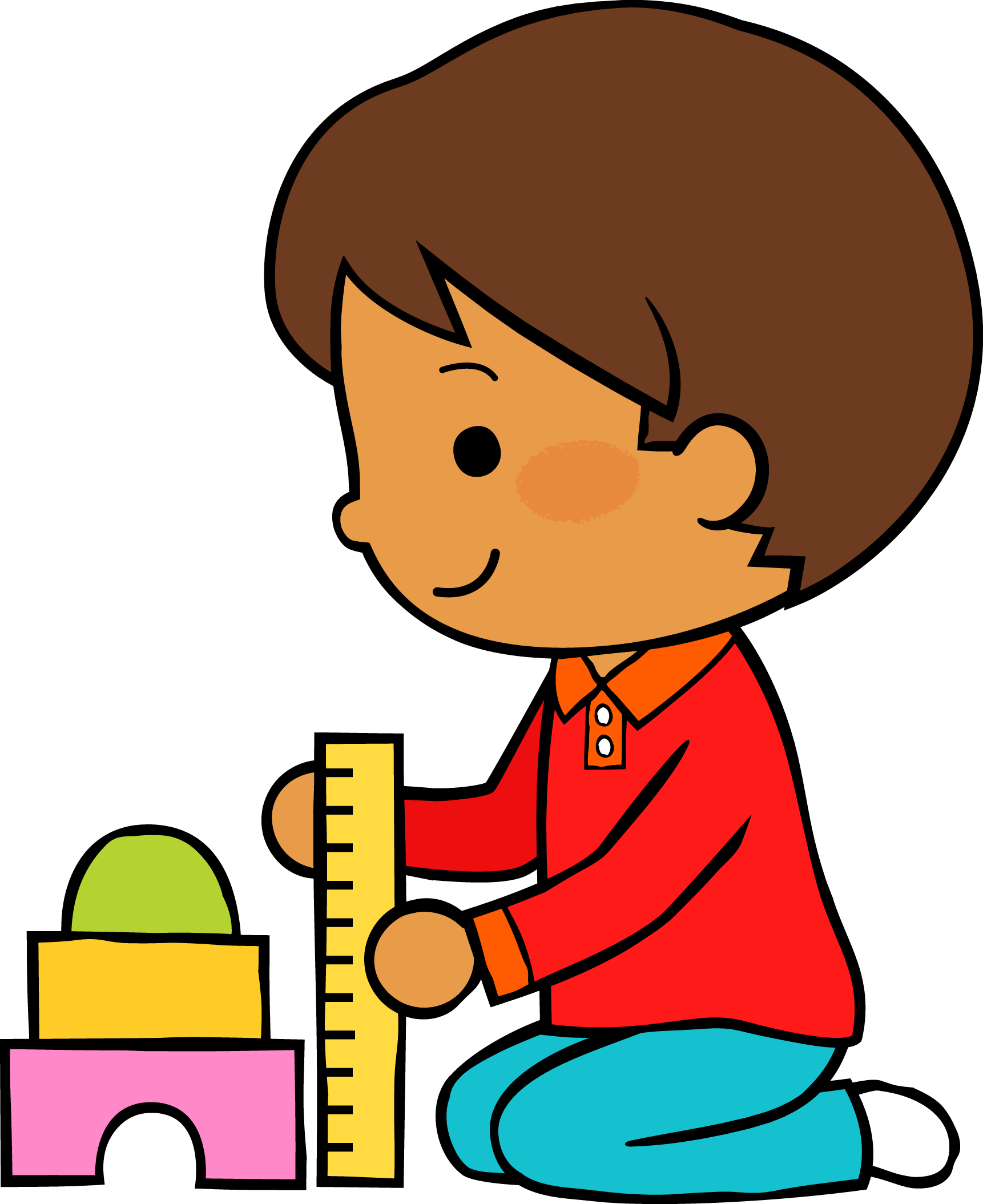 M
M
J
V
L
Situación de Aprendizaje: _____________________________________________
__________________________________________________________________
Manifestaciones de los alumnos
Aspectos de la planeación didáctica
Autoevaluación
Campos de formación y/o áreas de desarrollo personal y social a favorecer
Pensamiento 
matemático
Lenguaje y
comunicación
Exploración del mundo natural y social
Educación 
Física
Educación Socioemocional
Artes
La jornada de trabajo fue:
Exitosa
Buena
Regular
Mala
Observaciones
_____________________________________________________________________________________________________________________________________________________________________________________________________________
Logro de los aprendizajes esperados 
      Materiales educativos adecuados
       Nivel de complejidad adecuado 
       Organización adecuada
       Tiempo planeado correctamente
       Actividades planeadas conforme a lo planeado
Interés en las actividades
Participación de la manera esperada
Adaptación a la organización establecida
Seguridad y cooperación al realizar las actividades
Todos   Algunos  Pocos   Ninguno
Rescato los conocimientos previos
Identifico y actúa conforme a las necesidades e intereses de los alumnos  
Fomento la participación de todos los alumnos 
Otorgo consignas claras
Intervengo adecuadamente
Fomento la autonomía de los alumnos
Si            No
Logros
Dificultades
_________________________________________________________________________________________________________________________________
_________________________________________________________________________________________________________________________________
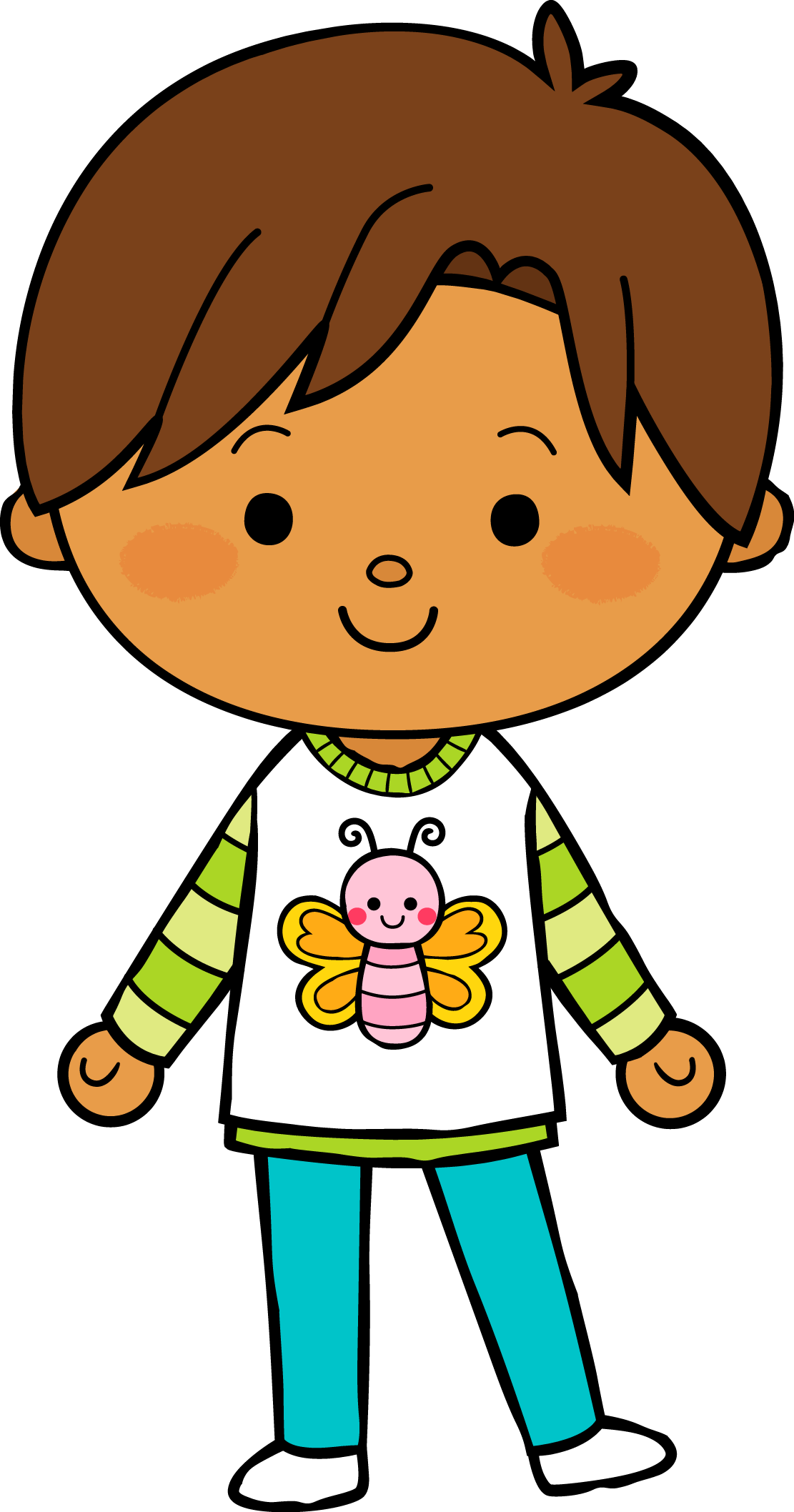 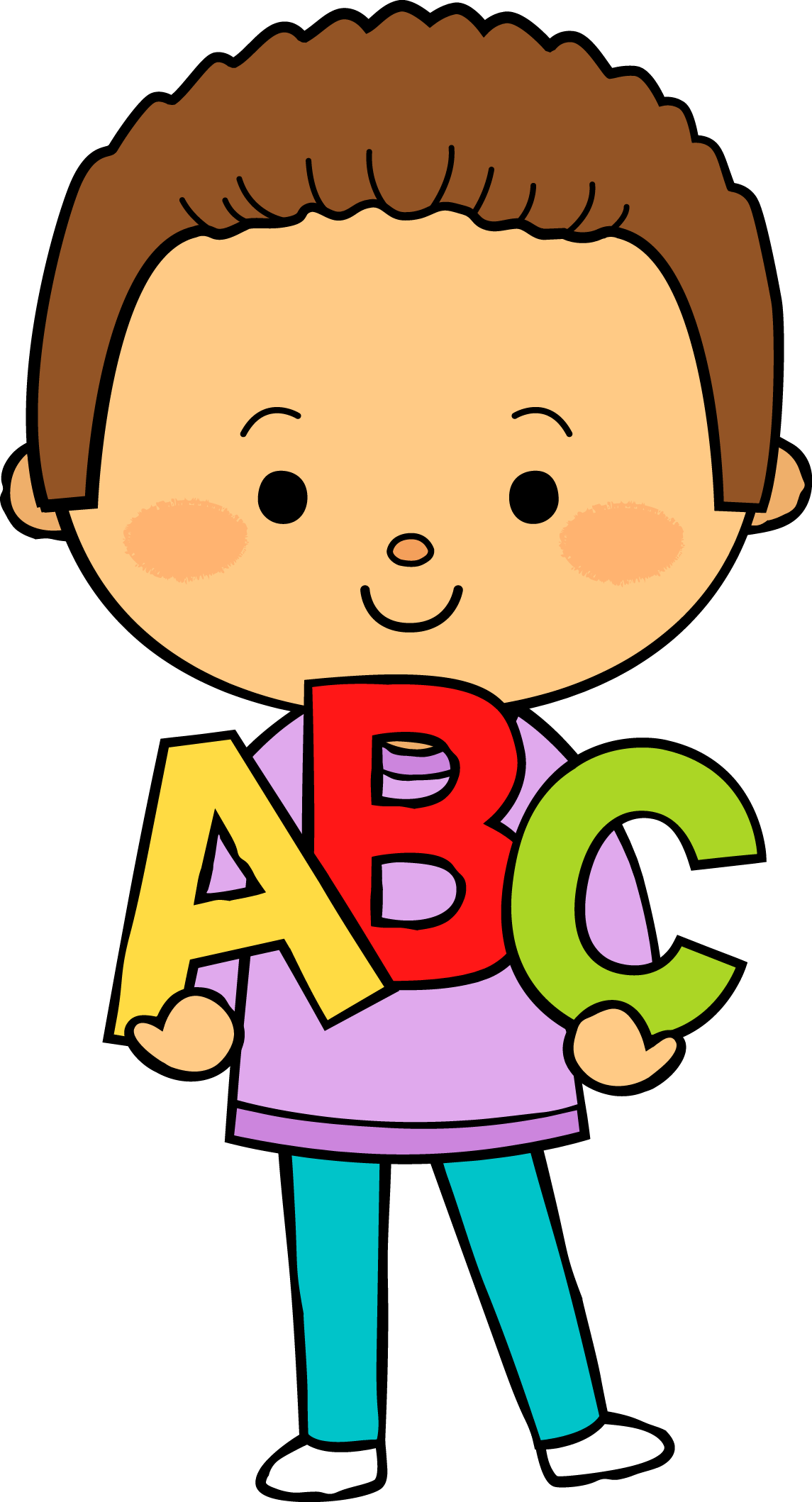 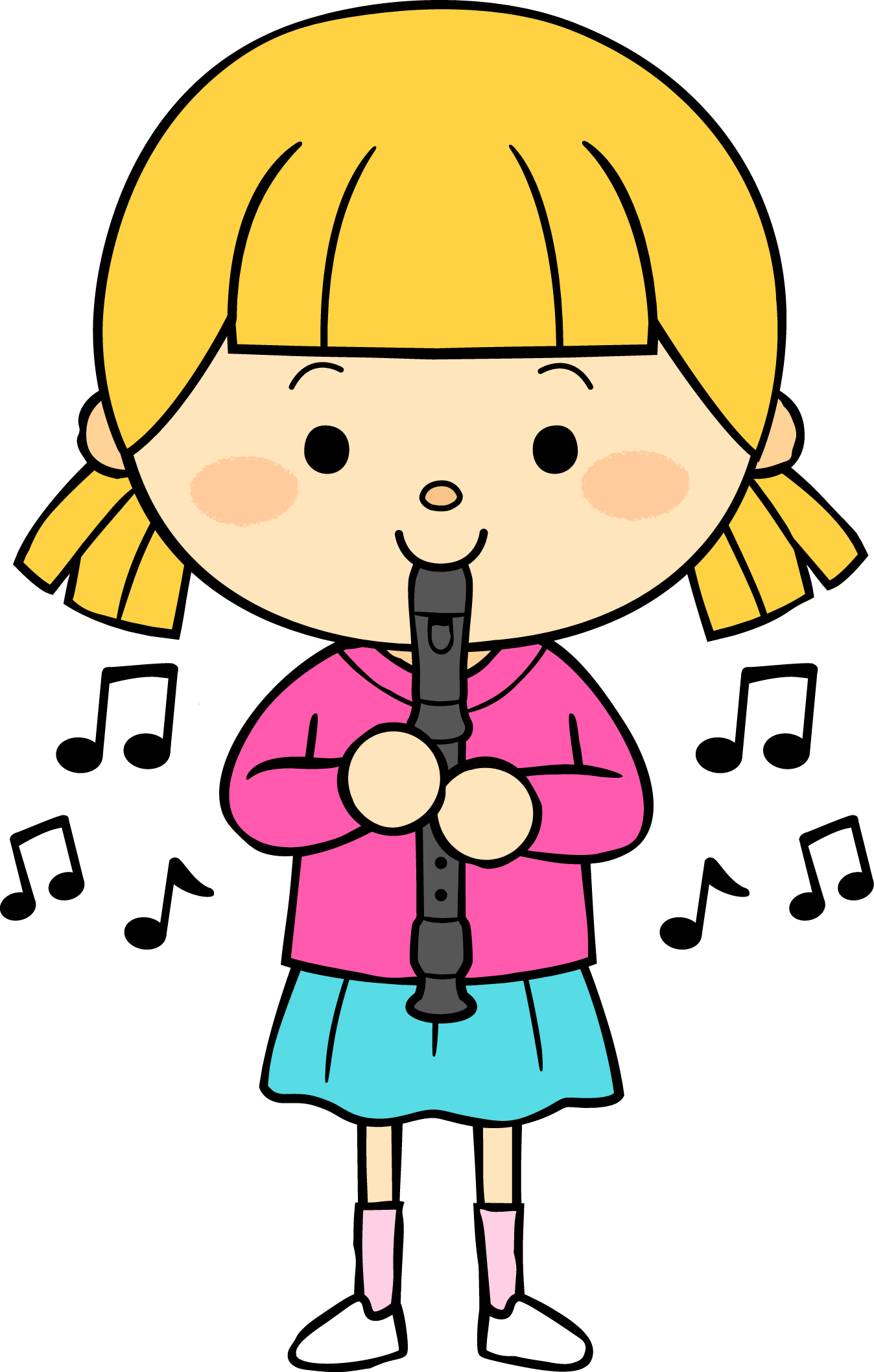 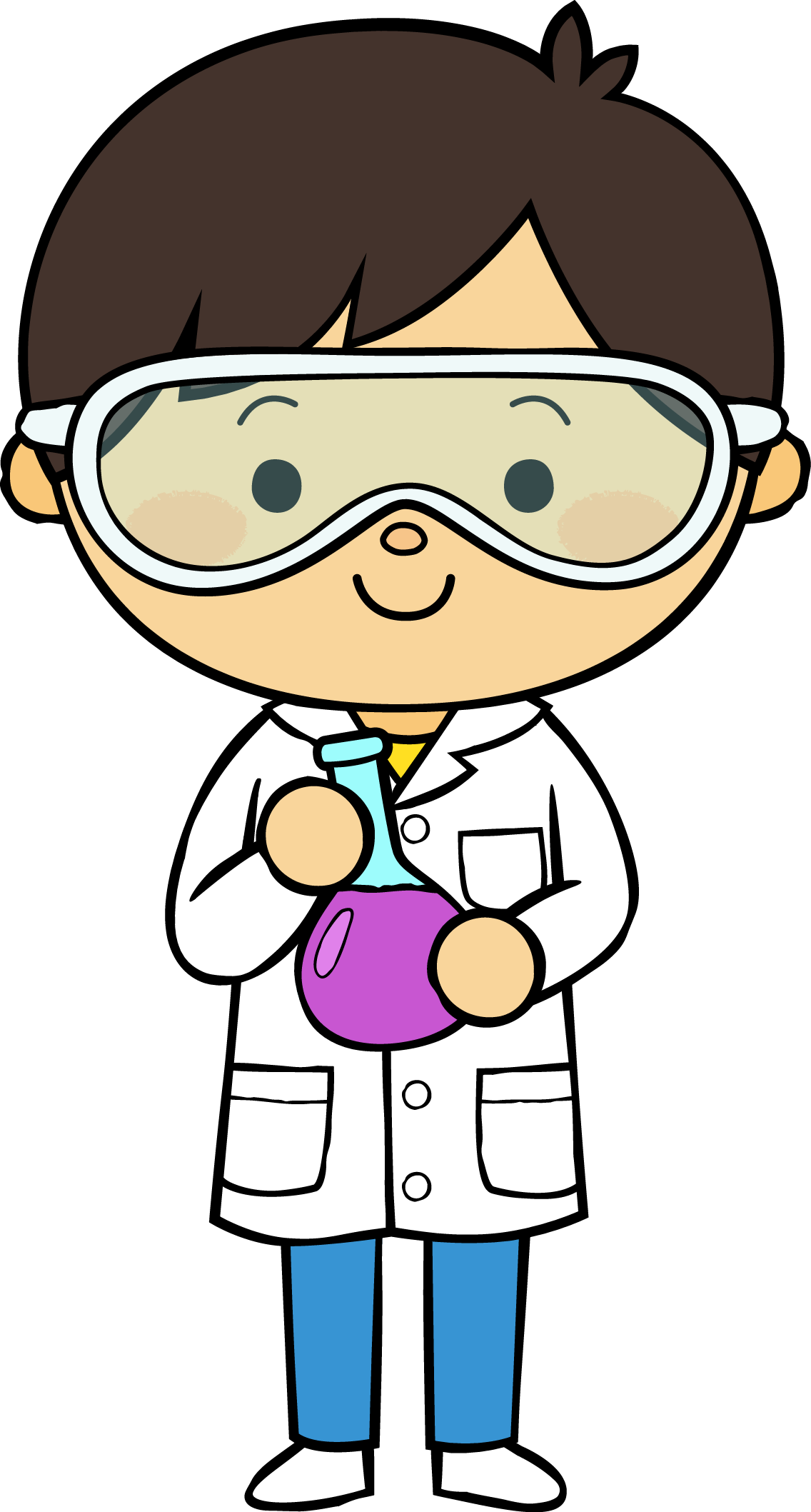 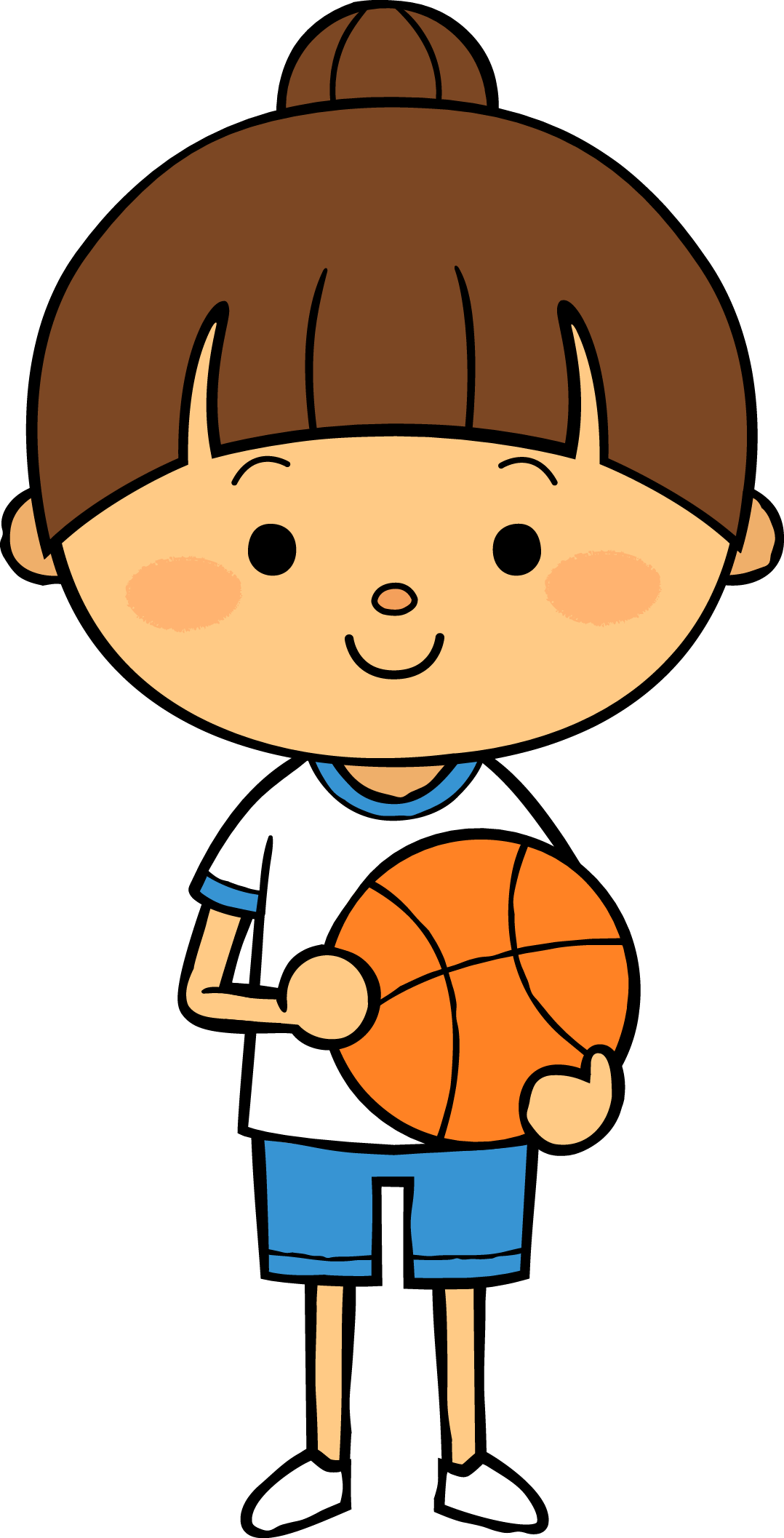 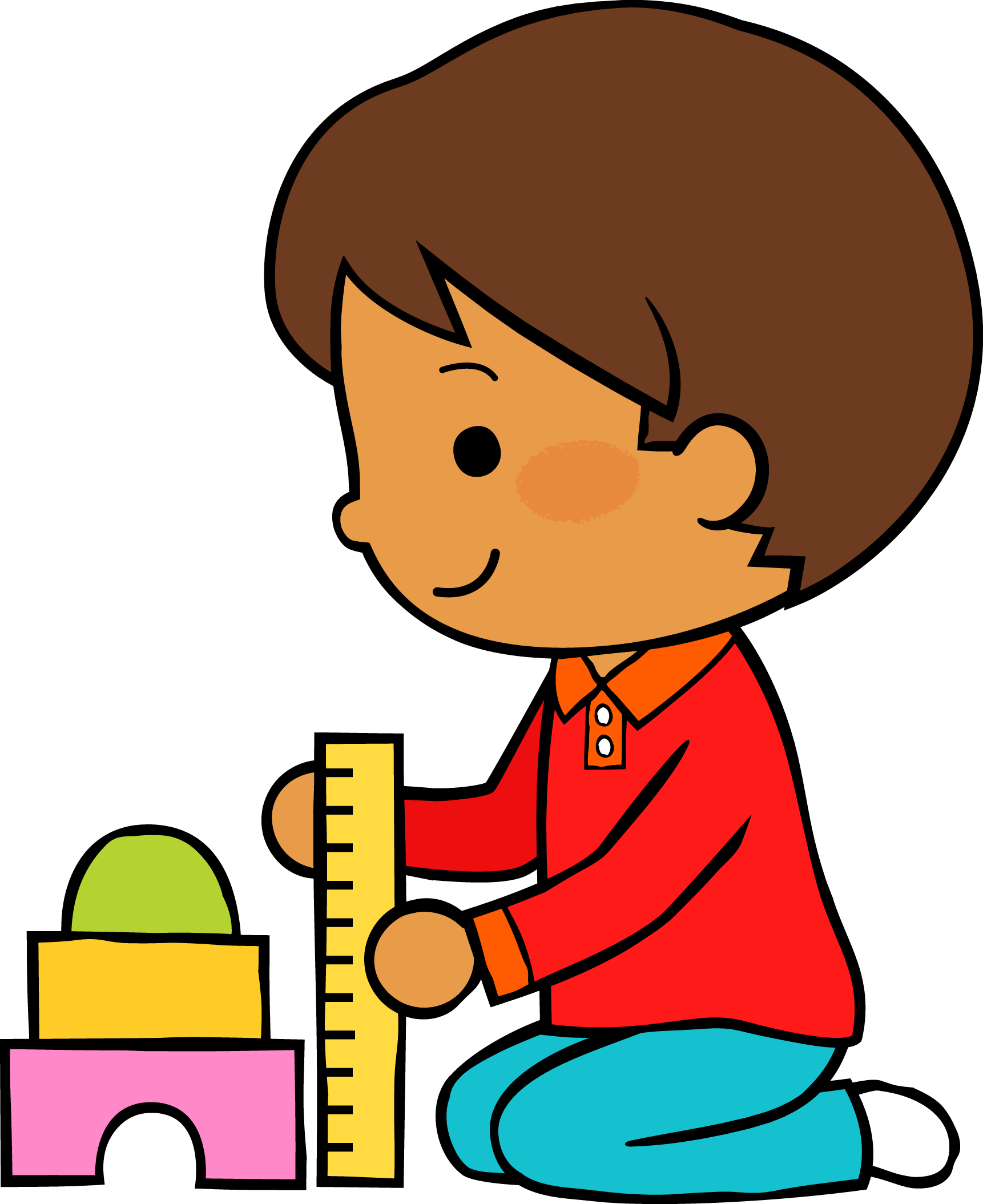 M
M
J
V
L
Situación de Aprendizaje: _____________________________________________
__________________________________________________________________
Manifestaciones de los alumnos
Aspectos de la planeación didáctica
Autoevaluación
Campos de formación y/o áreas de desarrollo personal y social a favorecer
Pensamiento 
matemático
Lenguaje y
comunicación
Exploración del mundo natural y social
Educación 
Física
Educación Socioemocional
Artes
La jornada de trabajo fue:
Exitosa
Buena
Regular
Mala
Observaciones
_____________________________________________________________________________________________________________________________________________________________________________________________________________
Logro de los aprendizajes esperados 
      Materiales educativos adecuados
       Nivel de complejidad adecuado 
       Organización adecuada
       Tiempo planeado correctamente
       Actividades planeadas conforme a lo planeado
Interés en las actividades
Participación de la manera esperada
Adaptación a la organización establecida
Seguridad y cooperación al realizar las actividades
Todos   Algunos  Pocos   Ninguno
Rescato los conocimientos previos
Identifico y actúa conforme a las necesidades e intereses de los alumnos  
Fomento la participación de todos los alumnos 
Otorgo consignas claras
Intervengo adecuadamente
Fomento la autonomía de los alumnos
Si            No
Logros
Dificultades
_________________________________________________________________________________________________________________________________
_________________________________________________________________________________________________________________________________
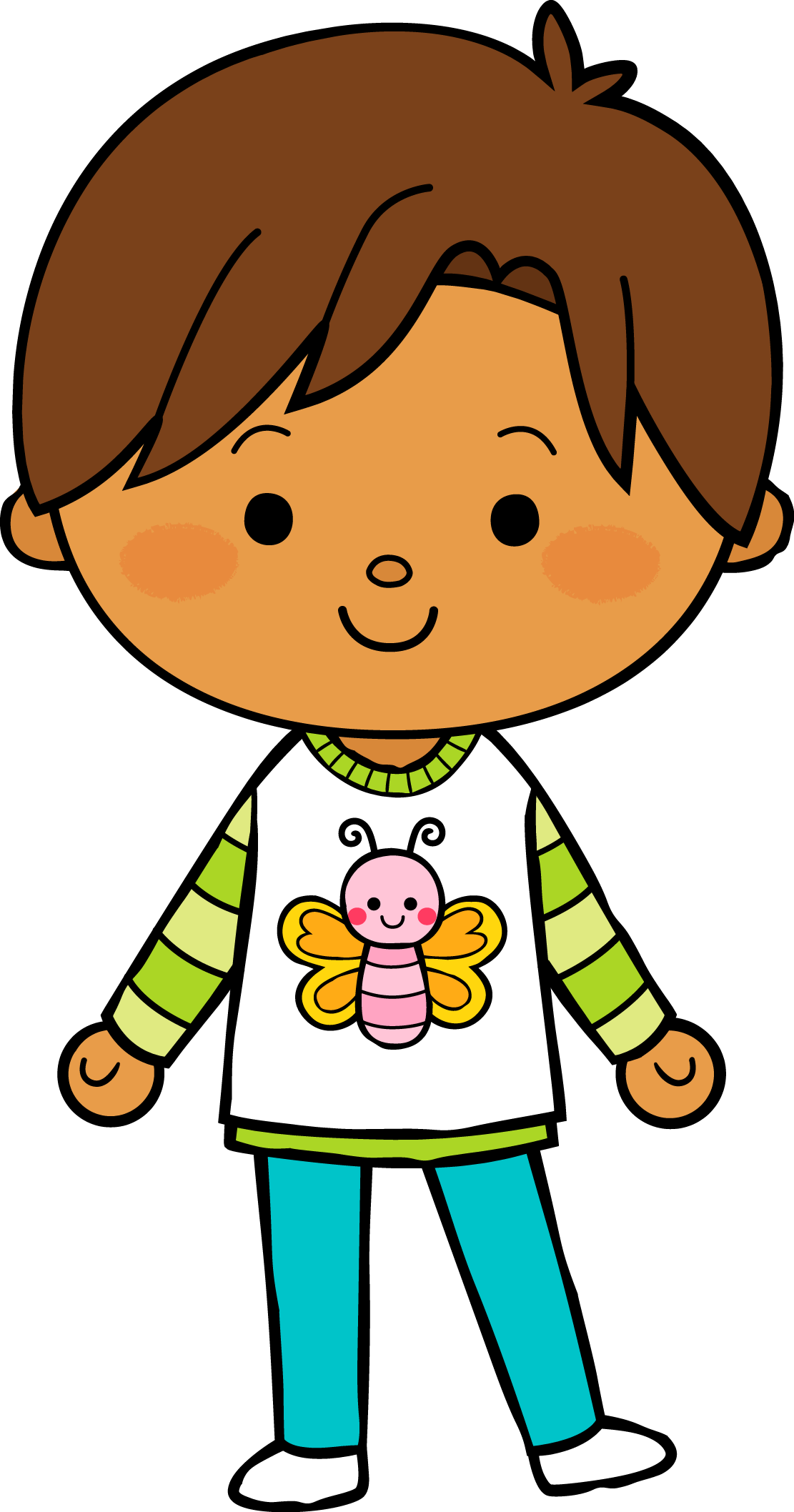 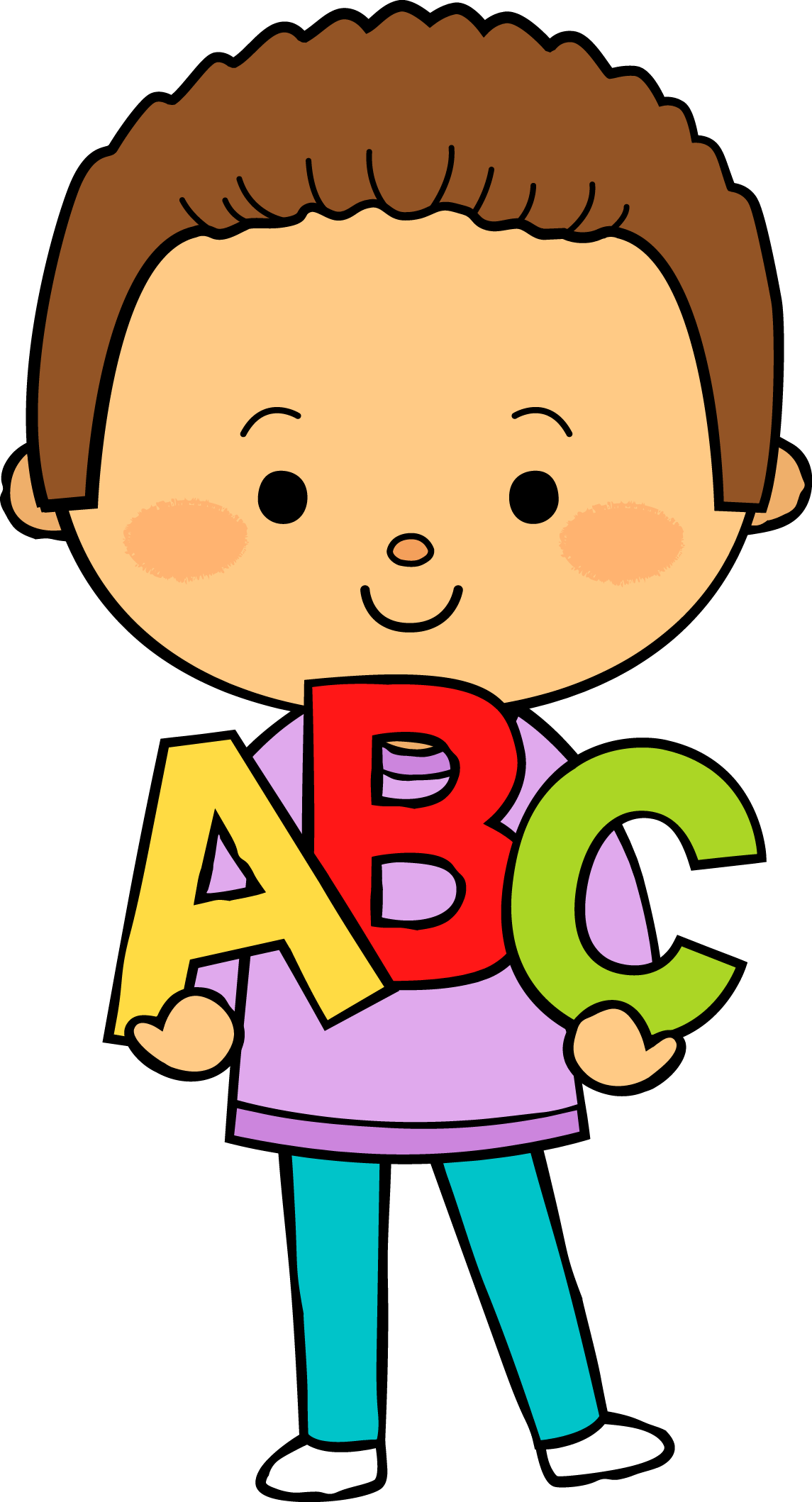 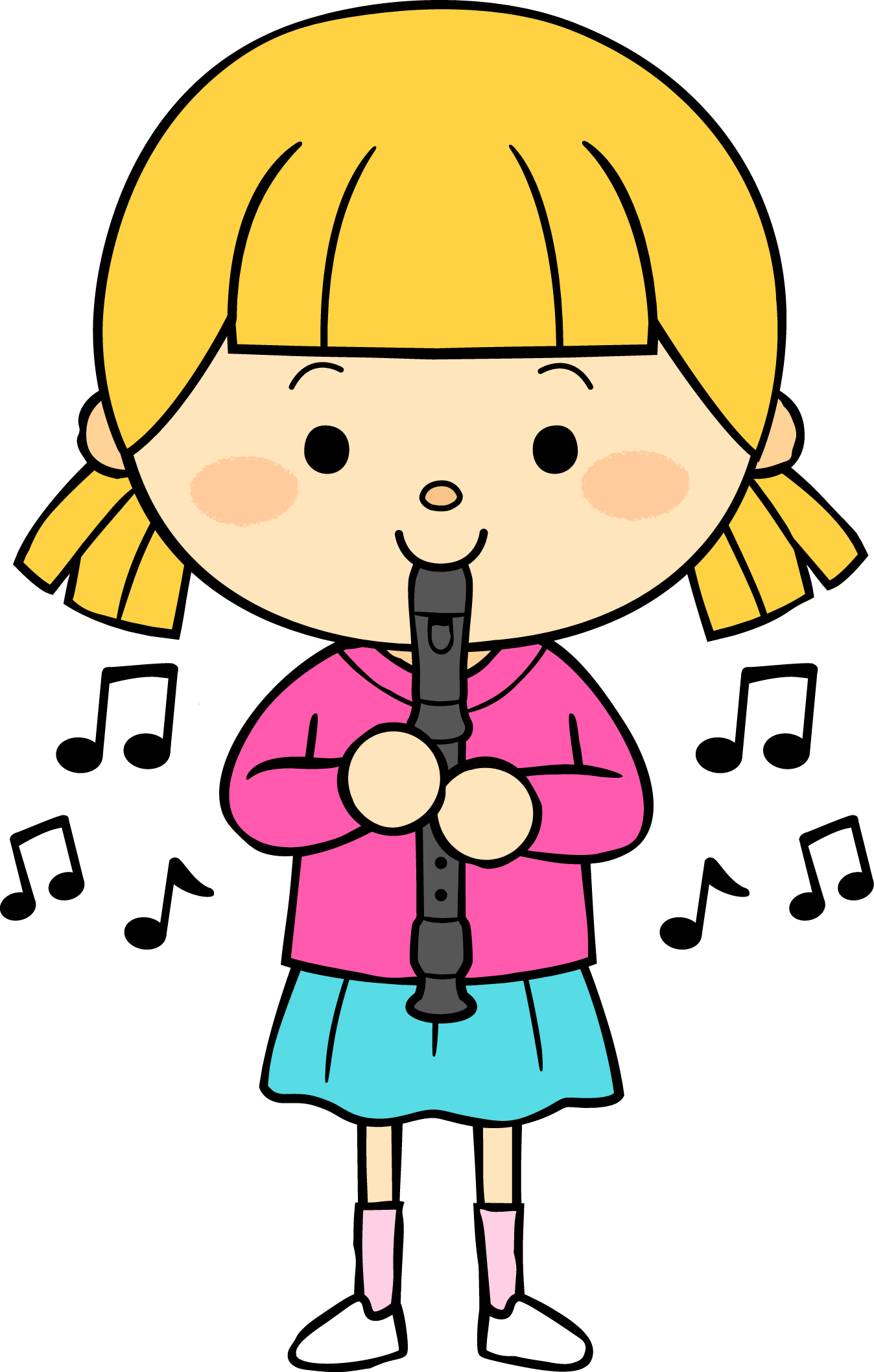 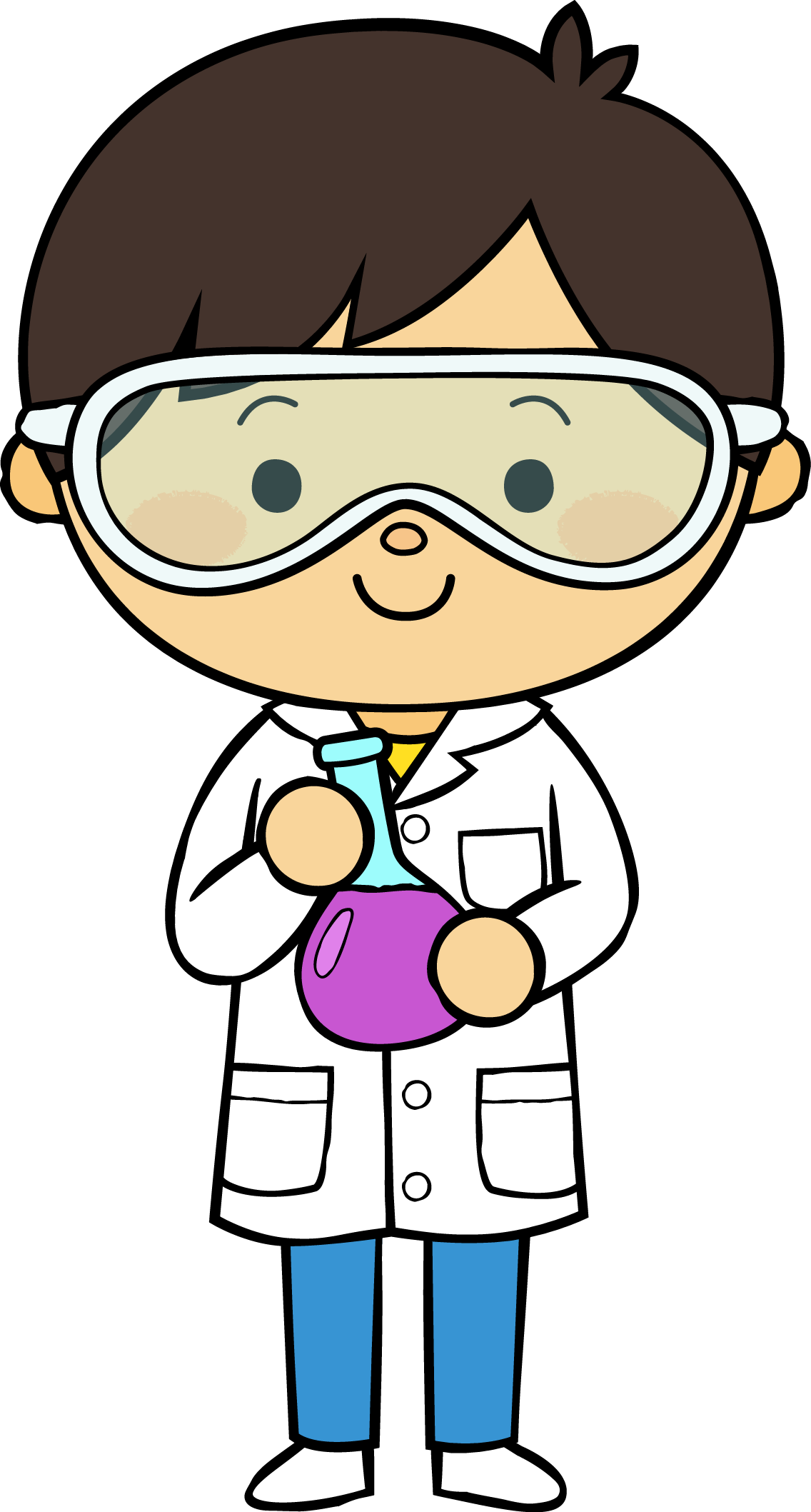 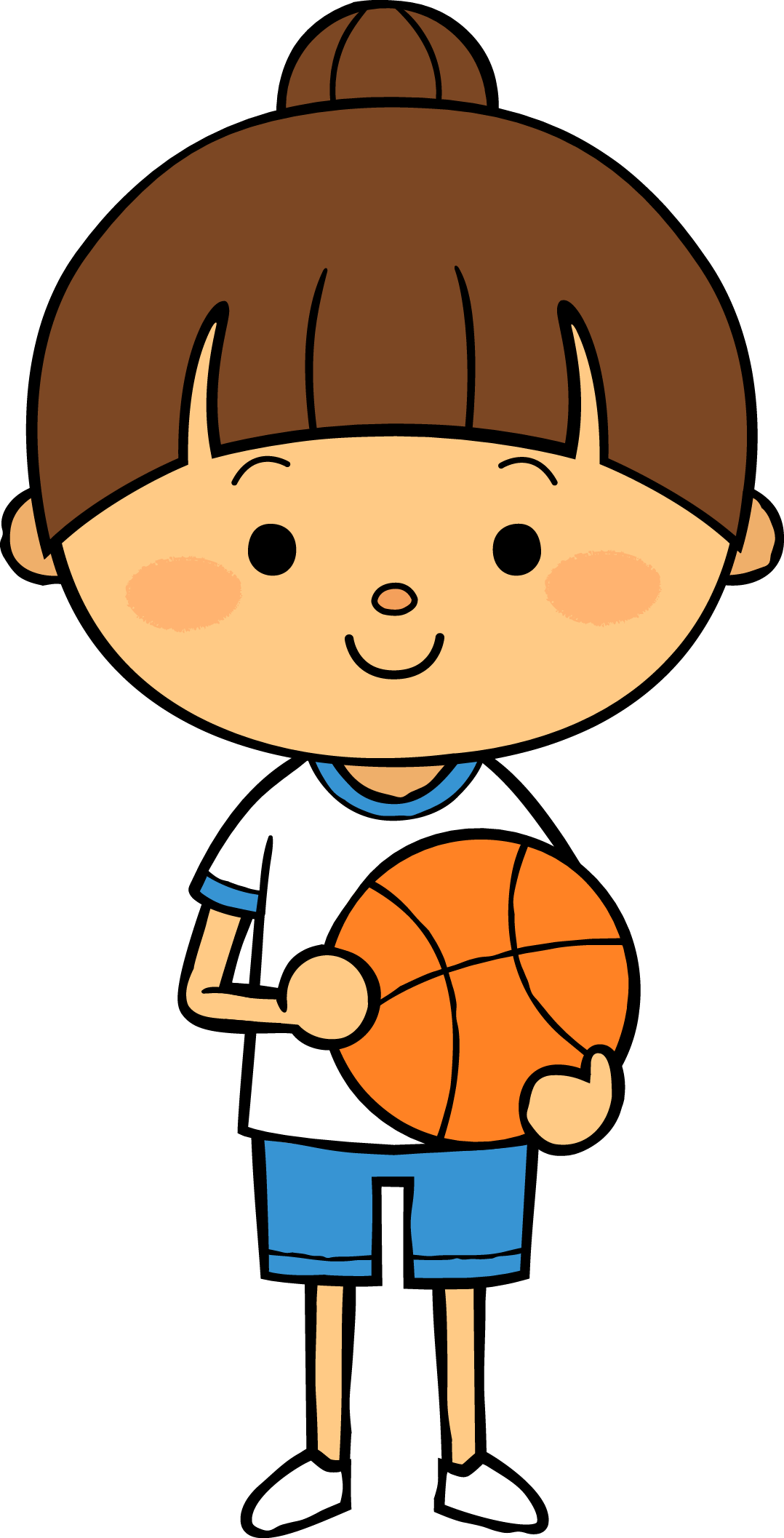 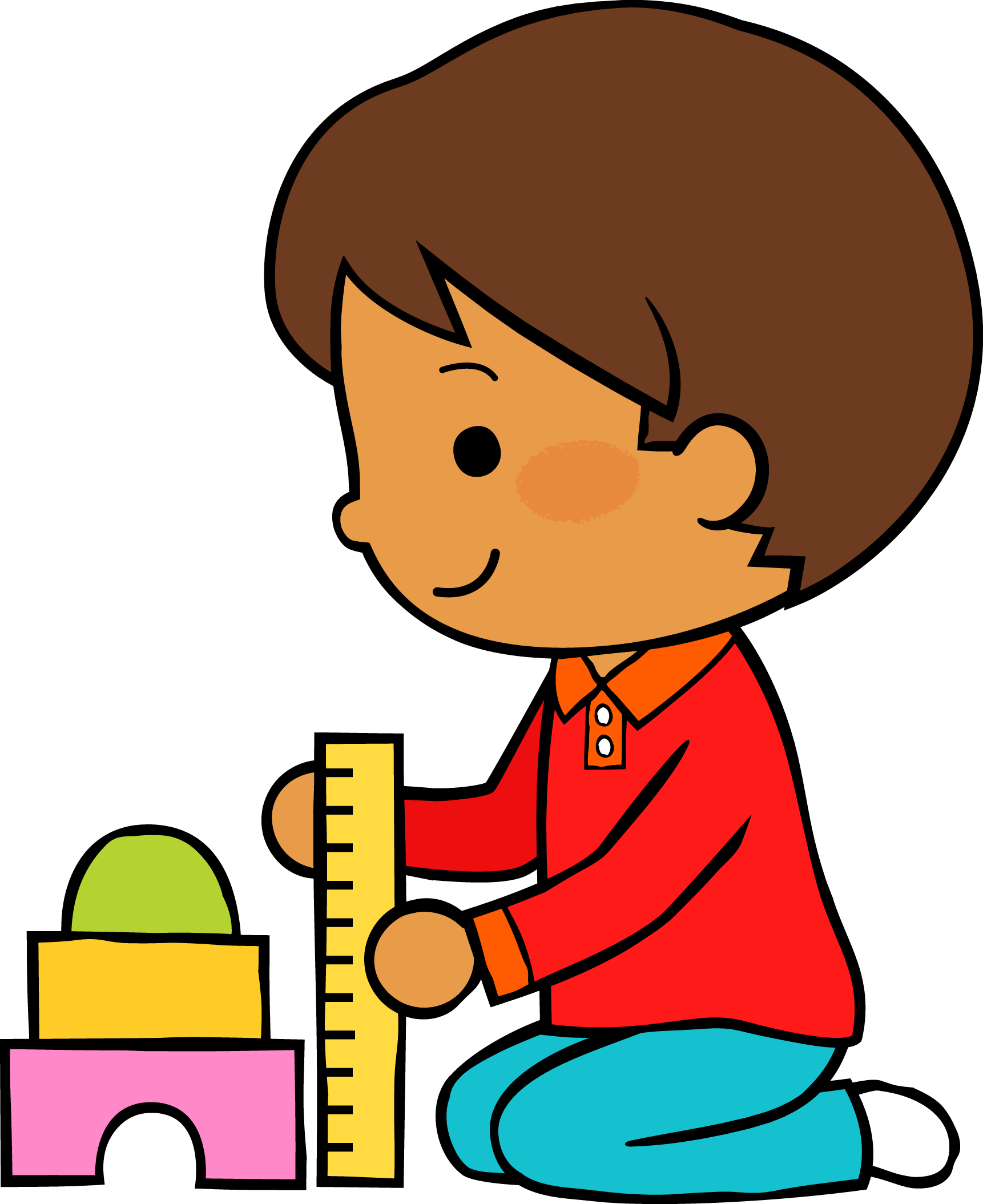 M
M
J
V
L
Situación de Aprendizaje: _____________________________________________
__________________________________________________________________
Manifestaciones de los alumnos
Aspectos de la planeación didáctica
Autoevaluación
Campos de formación y/o áreas de desarrollo personal y social a favorecer
Pensamiento 
matemático
Lenguaje y
comunicación
Exploración del mundo natural y social
Educación 
Física
Educación Socioemocional
Artes
La jornada de trabajo fue:
Exitosa
Buena
Regular
Mala
Observaciones
_____________________________________________________________________________________________________________________________________________________________________________________________________________
Logro de los aprendizajes esperados 
      Materiales educativos adecuados
       Nivel de complejidad adecuado 
       Organización adecuada
       Tiempo planeado correctamente
       Actividades planeadas conforme a lo planeado
Interés en las actividades
Participación de la manera esperada
Adaptación a la organización establecida
Seguridad y cooperación al realizar las actividades
Todos   Algunos  Pocos   Ninguno
Rescato los conocimientos previos
Identifico y actúa conforme a las necesidades e intereses de los alumnos  
Fomento la participación de todos los alumnos 
Otorgo consignas claras
Intervengo adecuadamente
Fomento la autonomía de los alumnos
Si            No
Logros
Dificultades
_________________________________________________________________________________________________________________________________
_________________________________________________________________________________________________________________________________
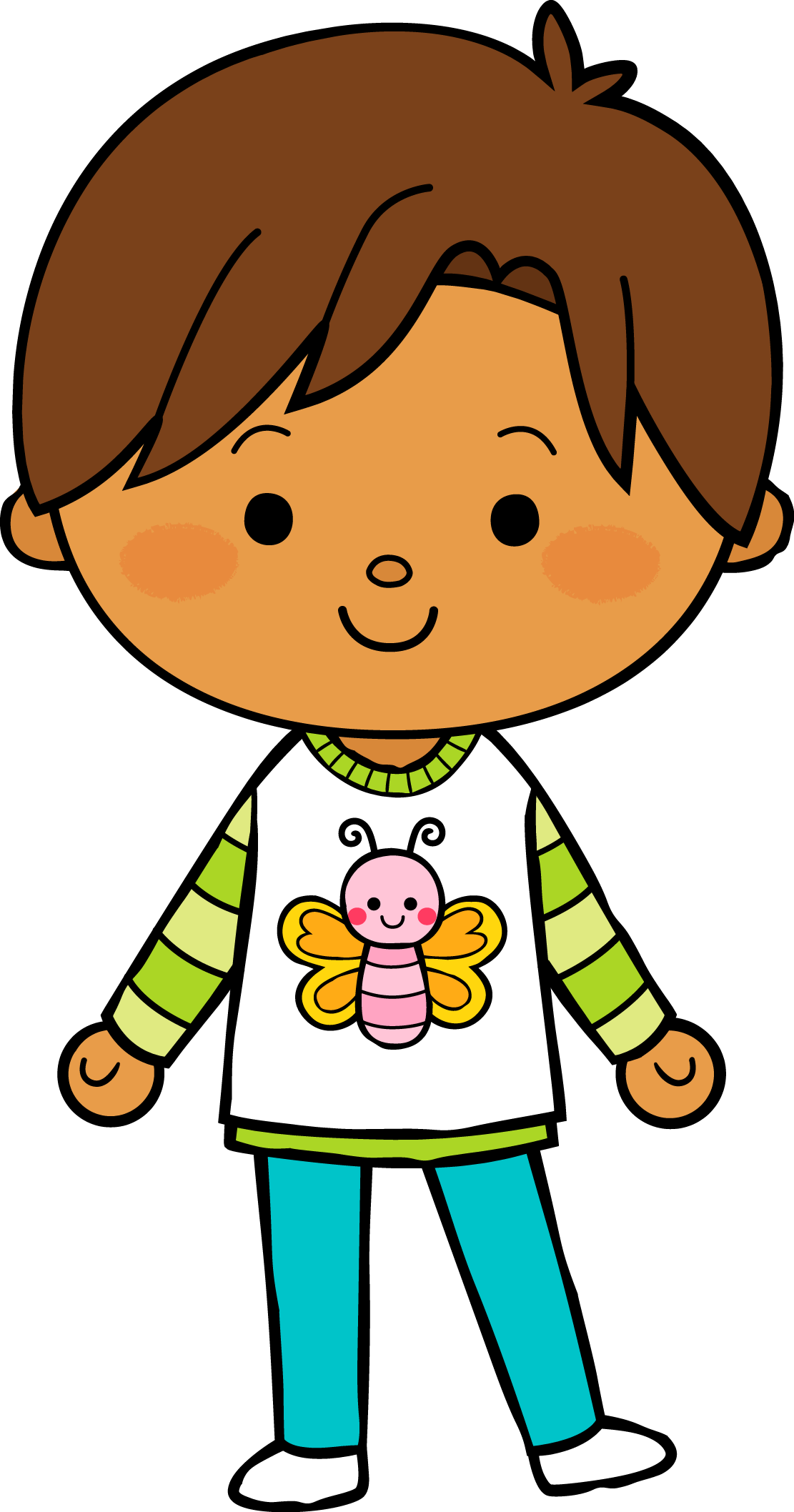 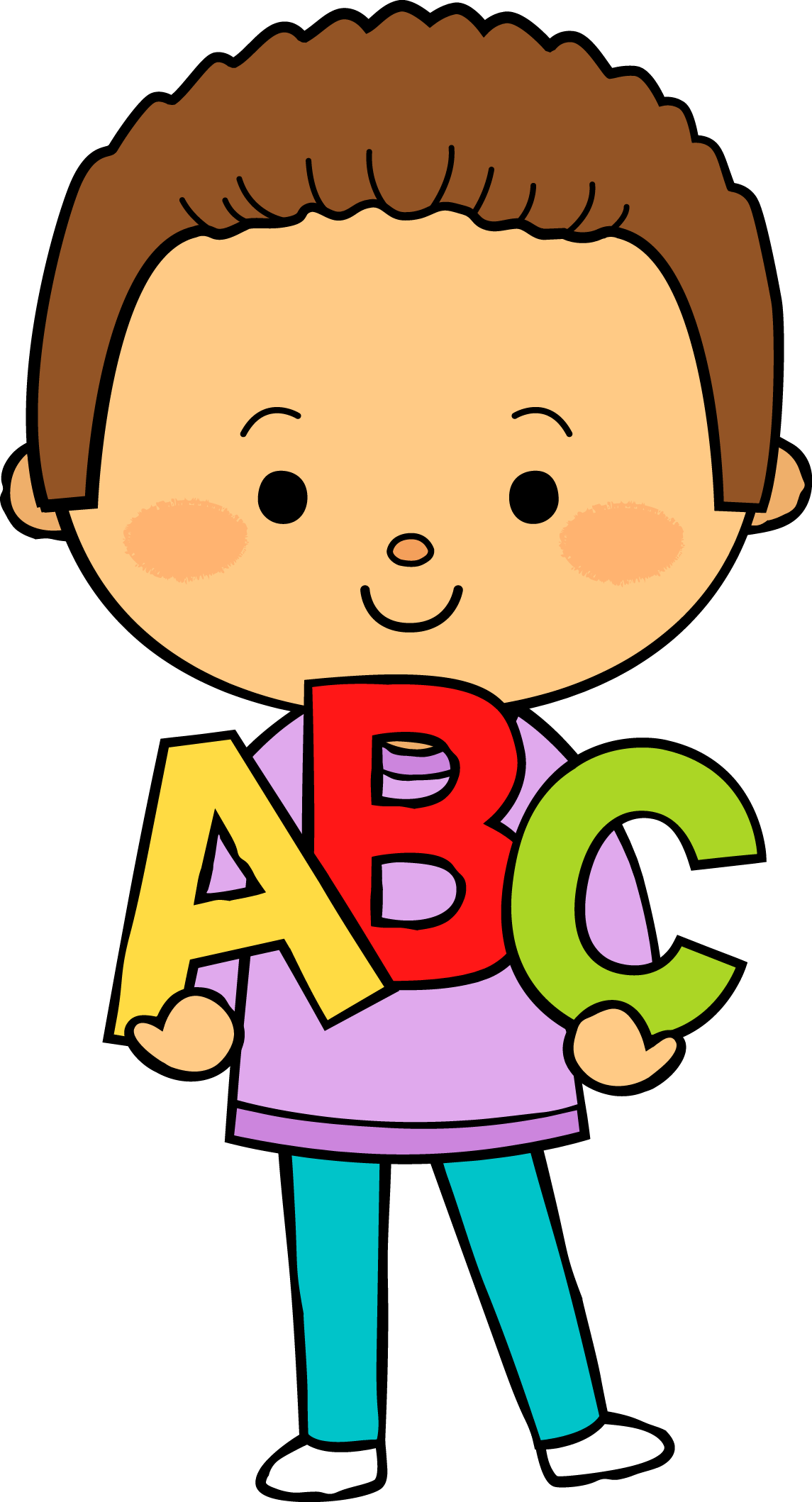 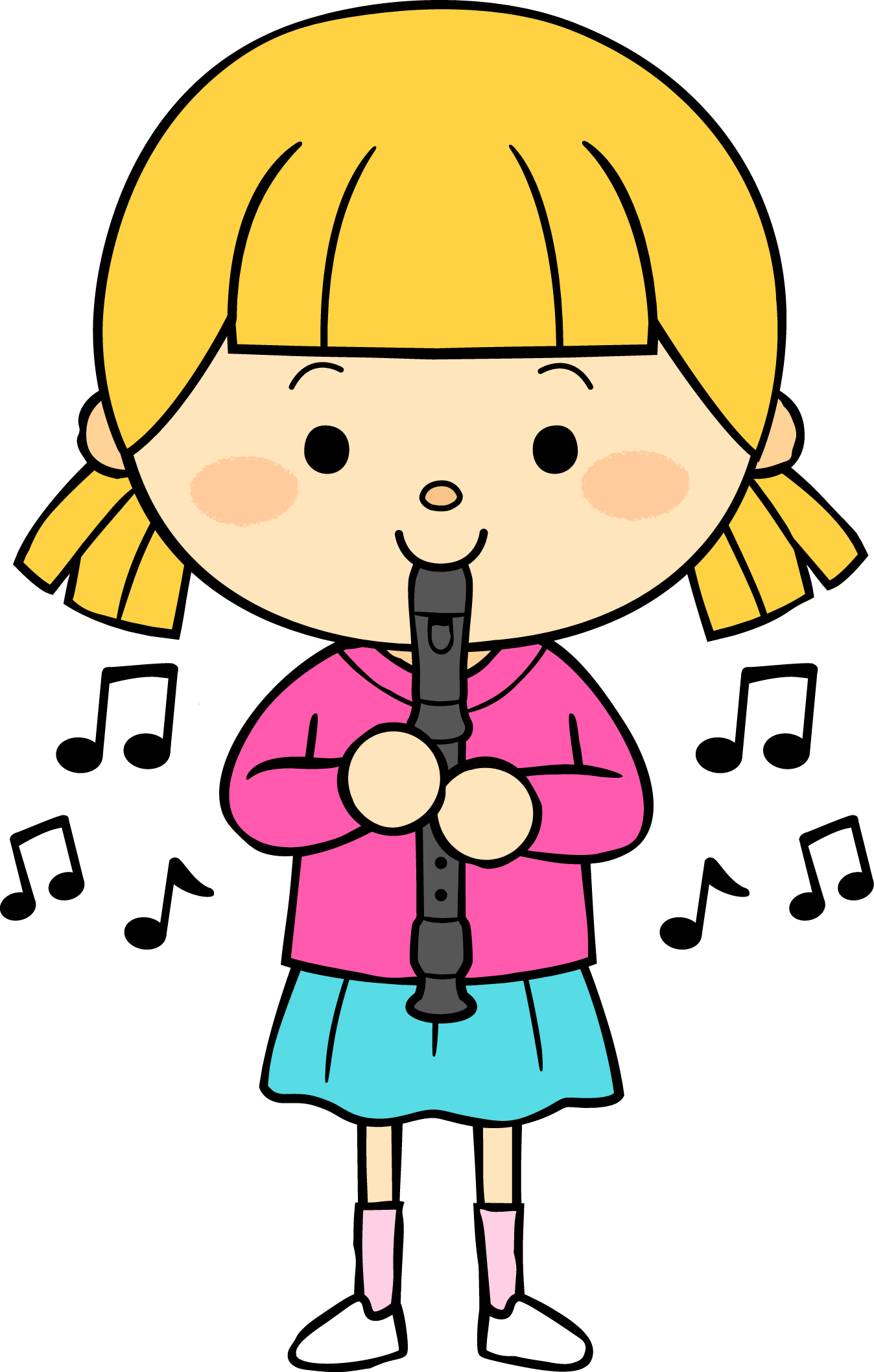 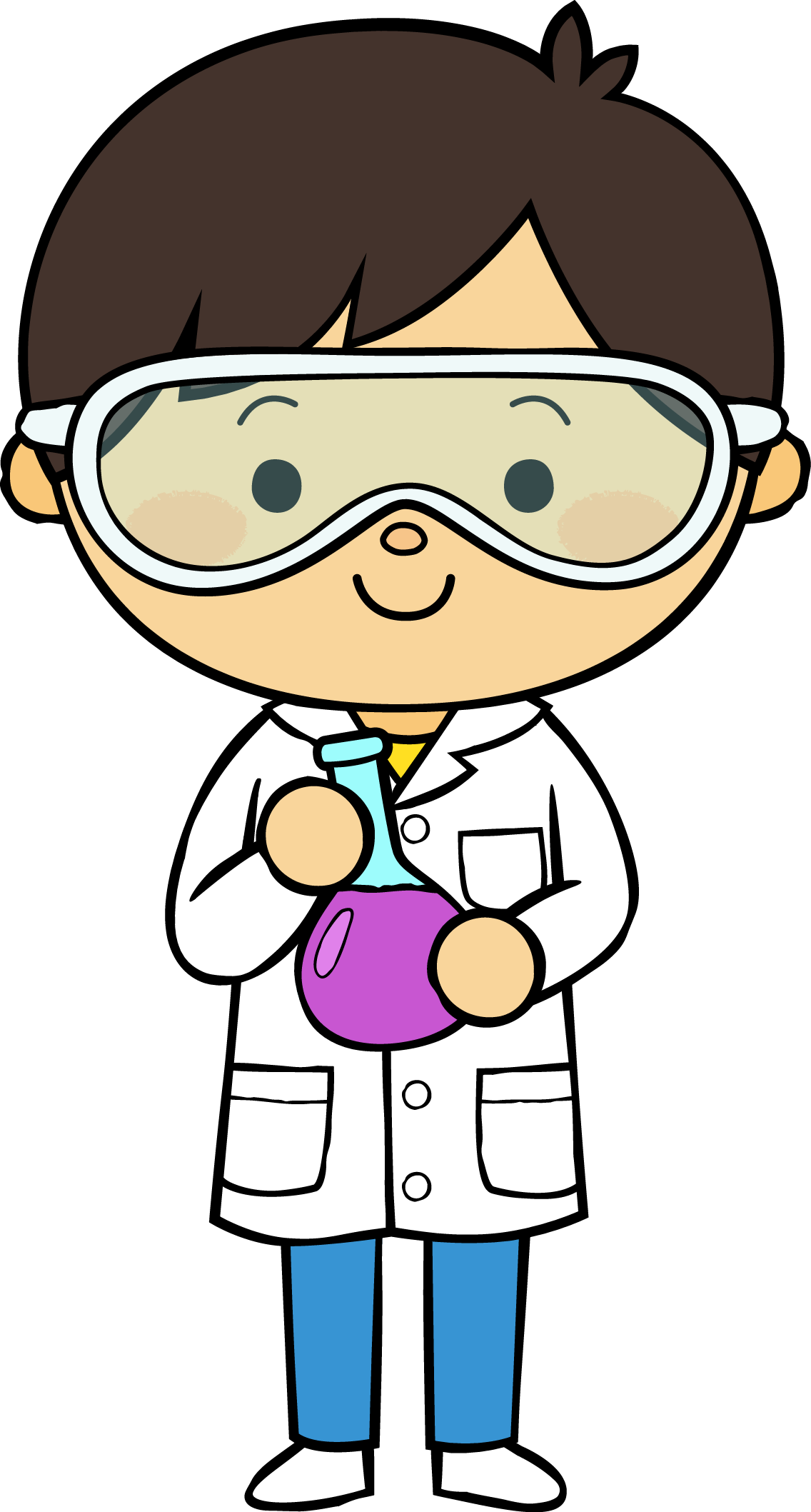 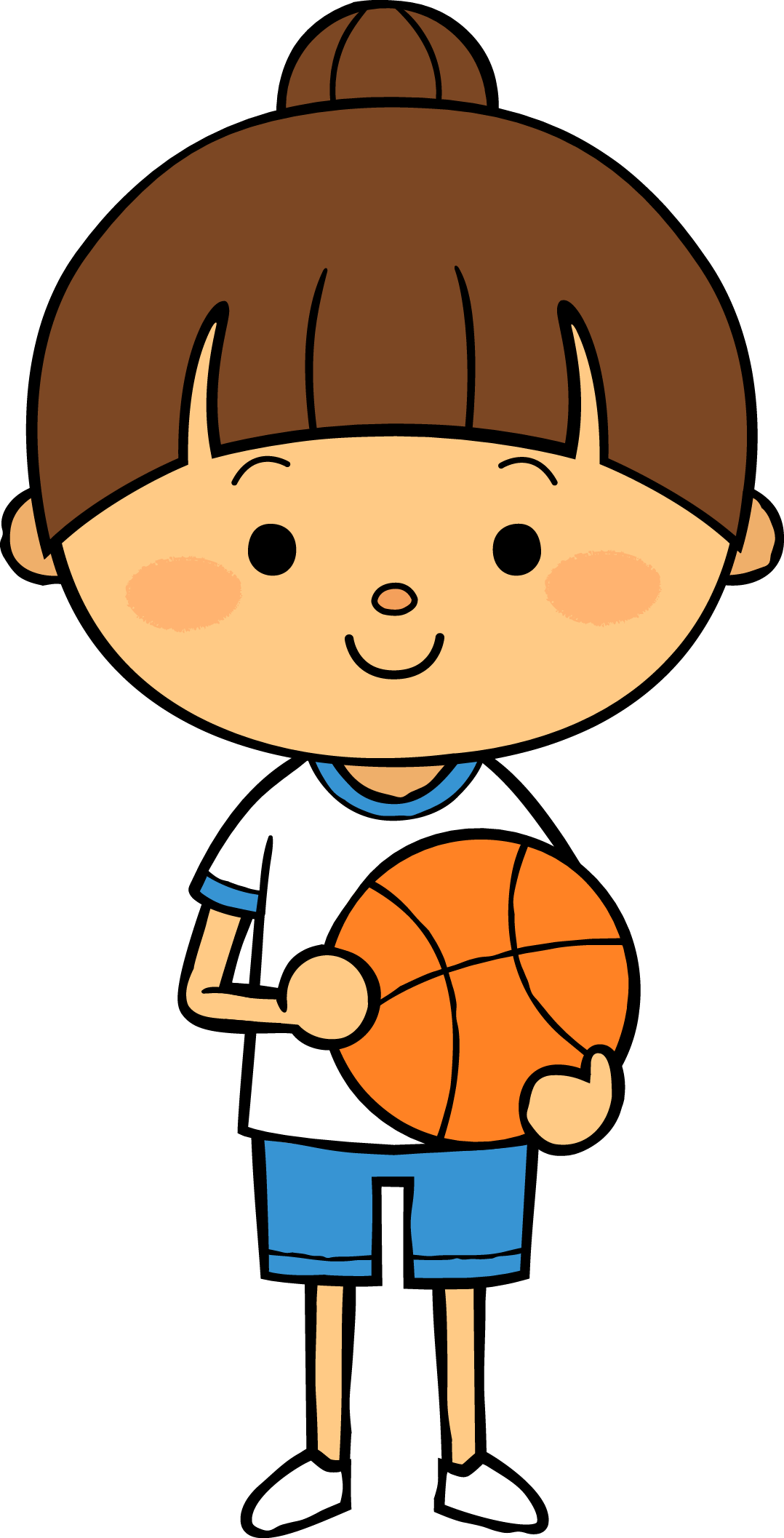 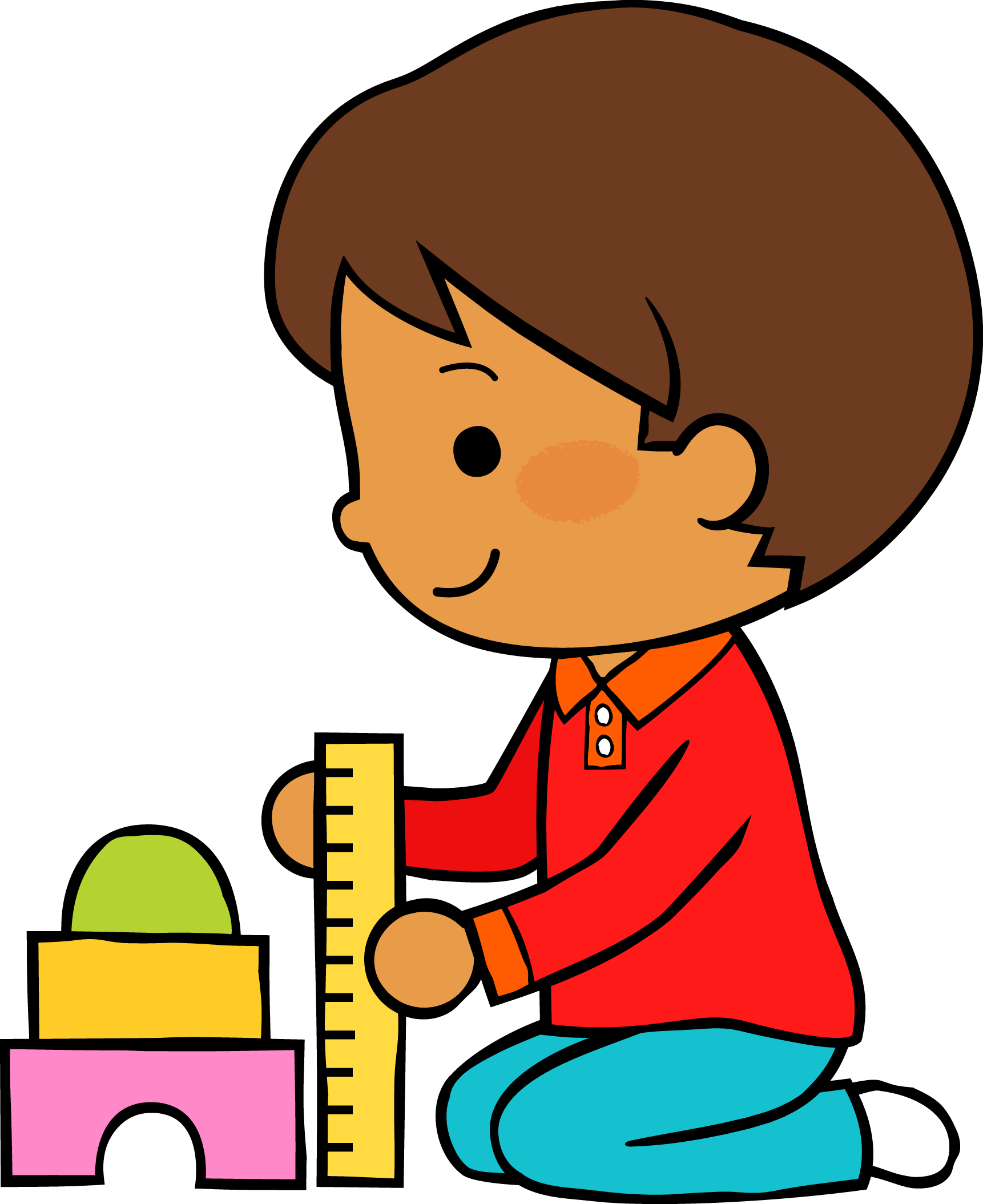 M
M
J
V
L
Situación de Aprendizaje: _____________________________________________
__________________________________________________________________
Manifestaciones de los alumnos
Aspectos de la planeación didáctica
Autoevaluación
Campos de formación y/o áreas de desarrollo personal y social a favorecer
Pensamiento 
matemático
Lenguaje y
comunicación
Exploración del mundo natural y social
Educación 
Física
Educación Socioemocional
Artes
La jornada de trabajo fue:
Exitosa
Buena
Regular
Mala
Observaciones
_____________________________________________________________________________________________________________________________________________________________________________________________________________
Logro de los aprendizajes esperados 
      Materiales educativos adecuados
       Nivel de complejidad adecuado 
       Organización adecuada
       Tiempo planeado correctamente
       Actividades planeadas conforme a lo planeado
Interés en las actividades
Participación de la manera esperada
Adaptación a la organización establecida
Seguridad y cooperación al realizar las actividades
Todos   Algunos  Pocos   Ninguno
Rescato los conocimientos previos
Identifico y actúa conforme a las necesidades e intereses de los alumnos  
Fomento la participación de todos los alumnos 
Otorgo consignas claras
Intervengo adecuadamente
Fomento la autonomía de los alumnos
Si            No
Logros
Dificultades
_________________________________________________________________________________________________________________________________
_________________________________________________________________________________________________________________________________
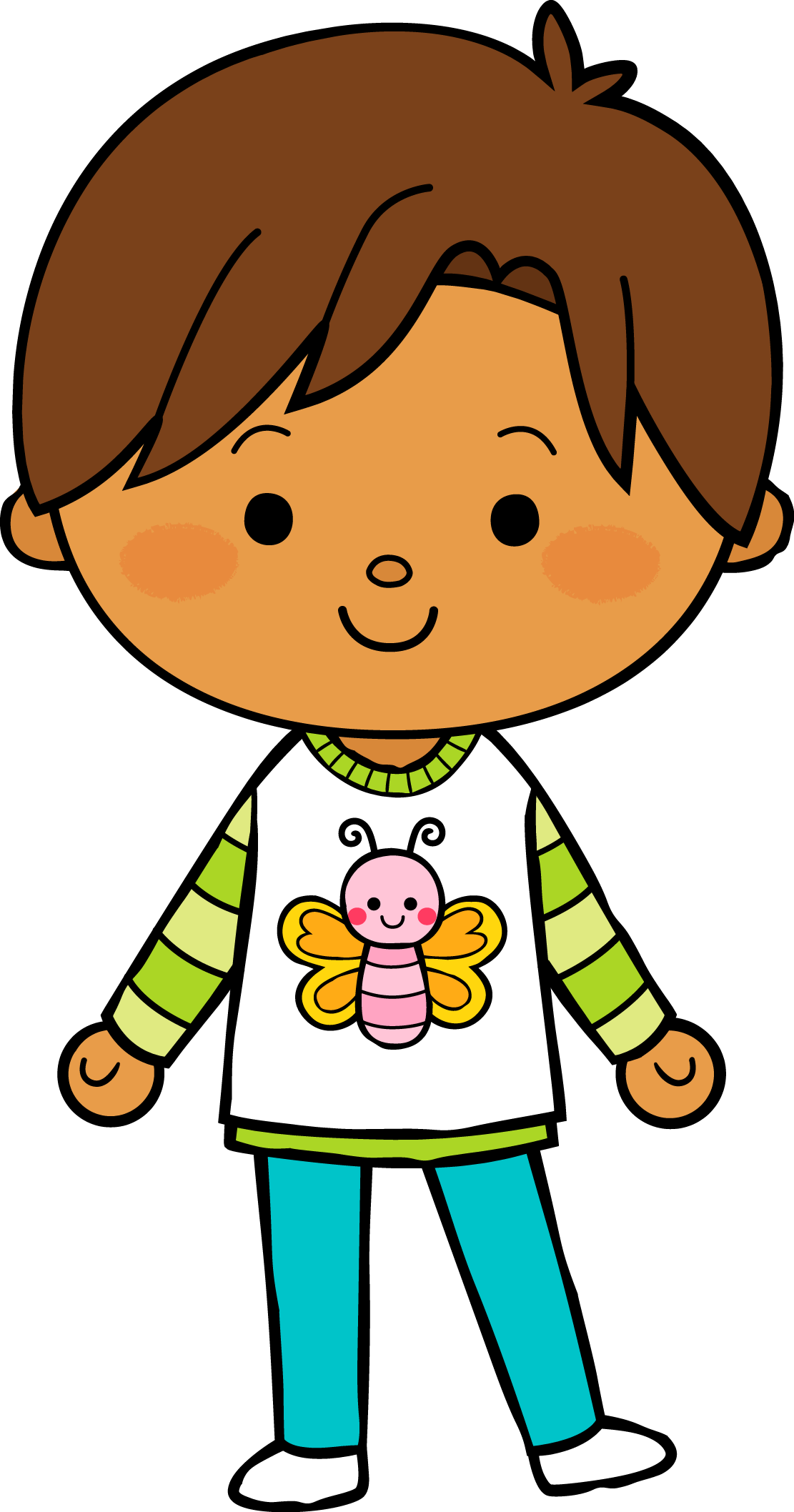 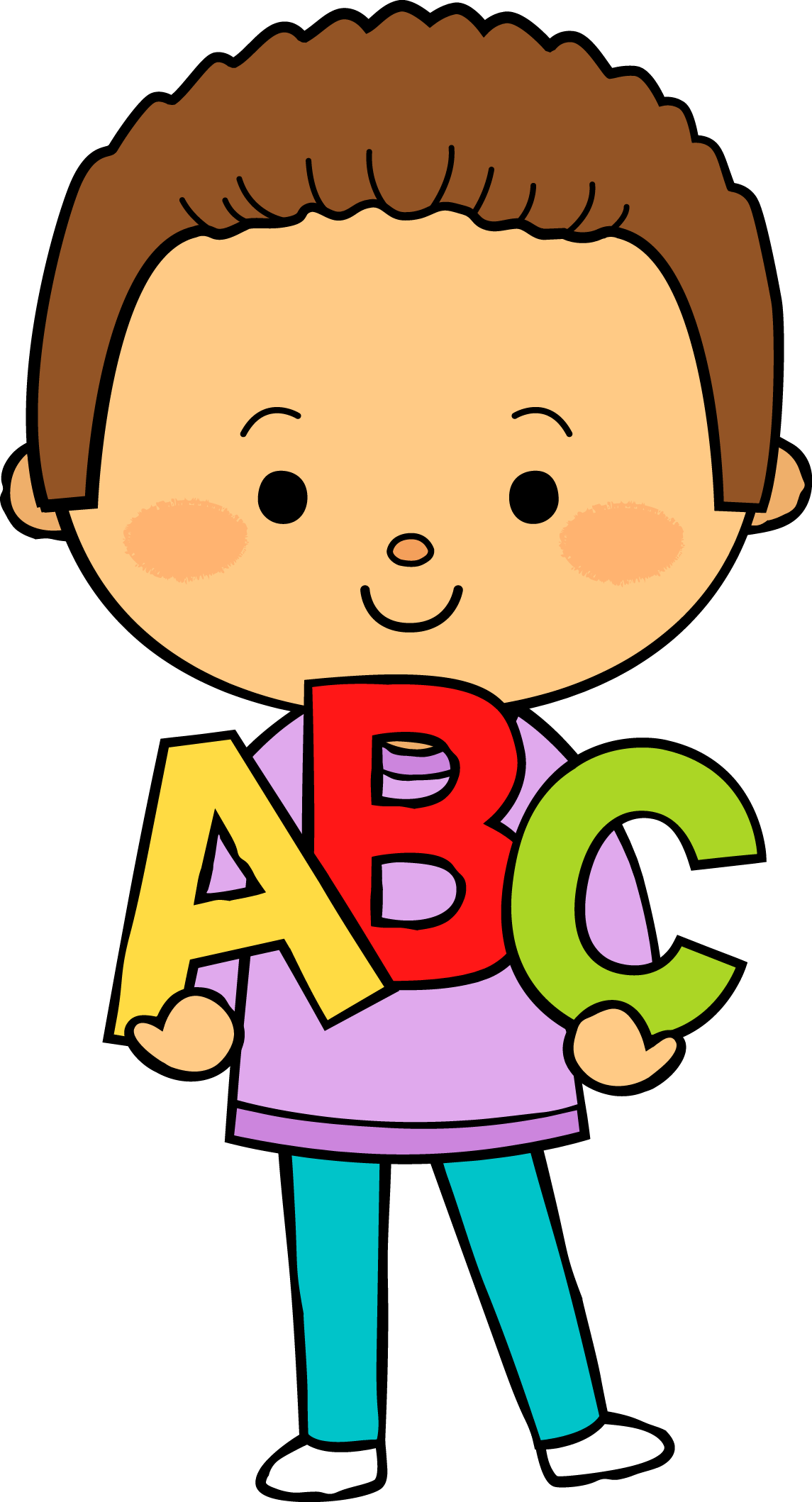 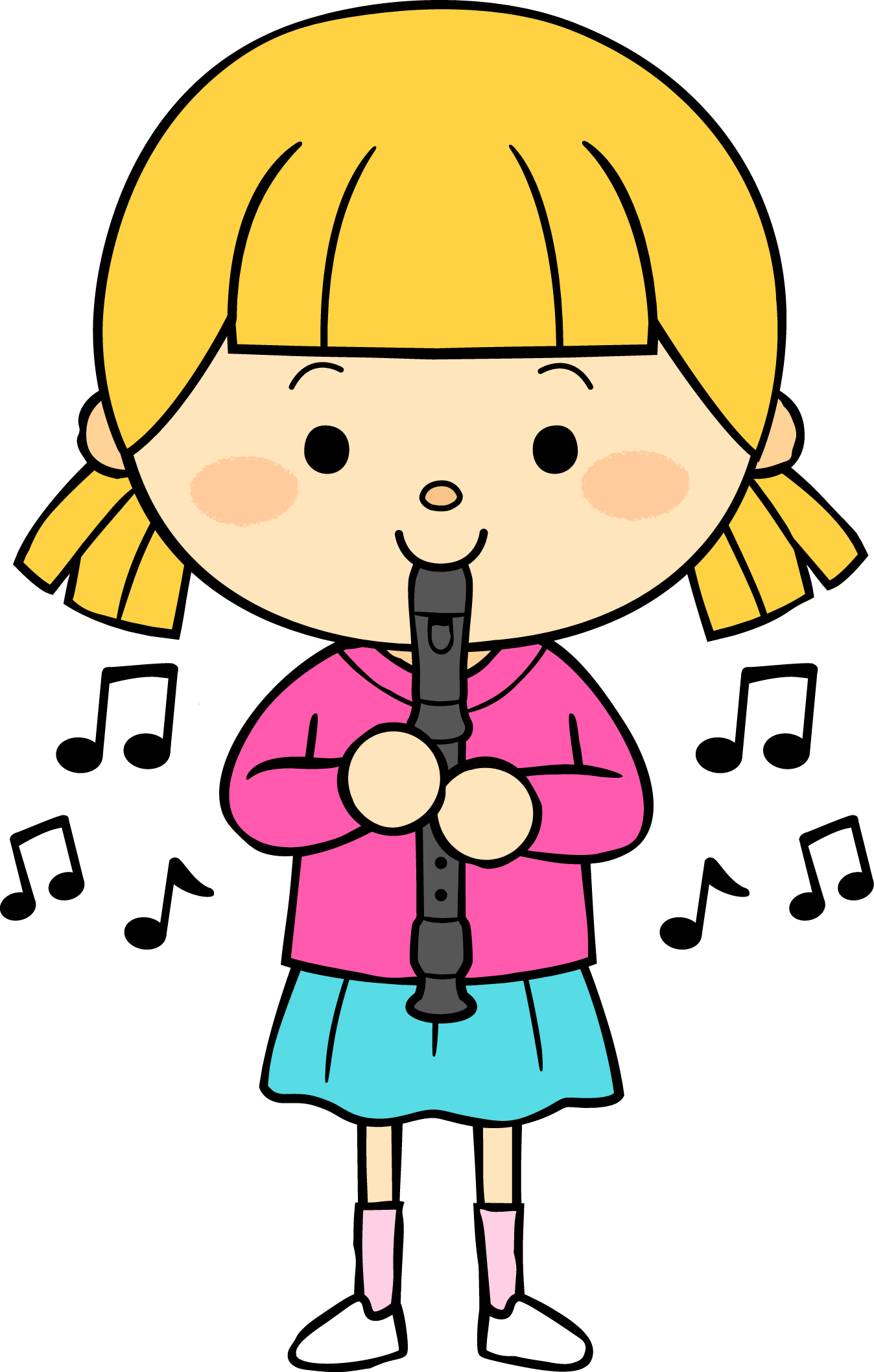 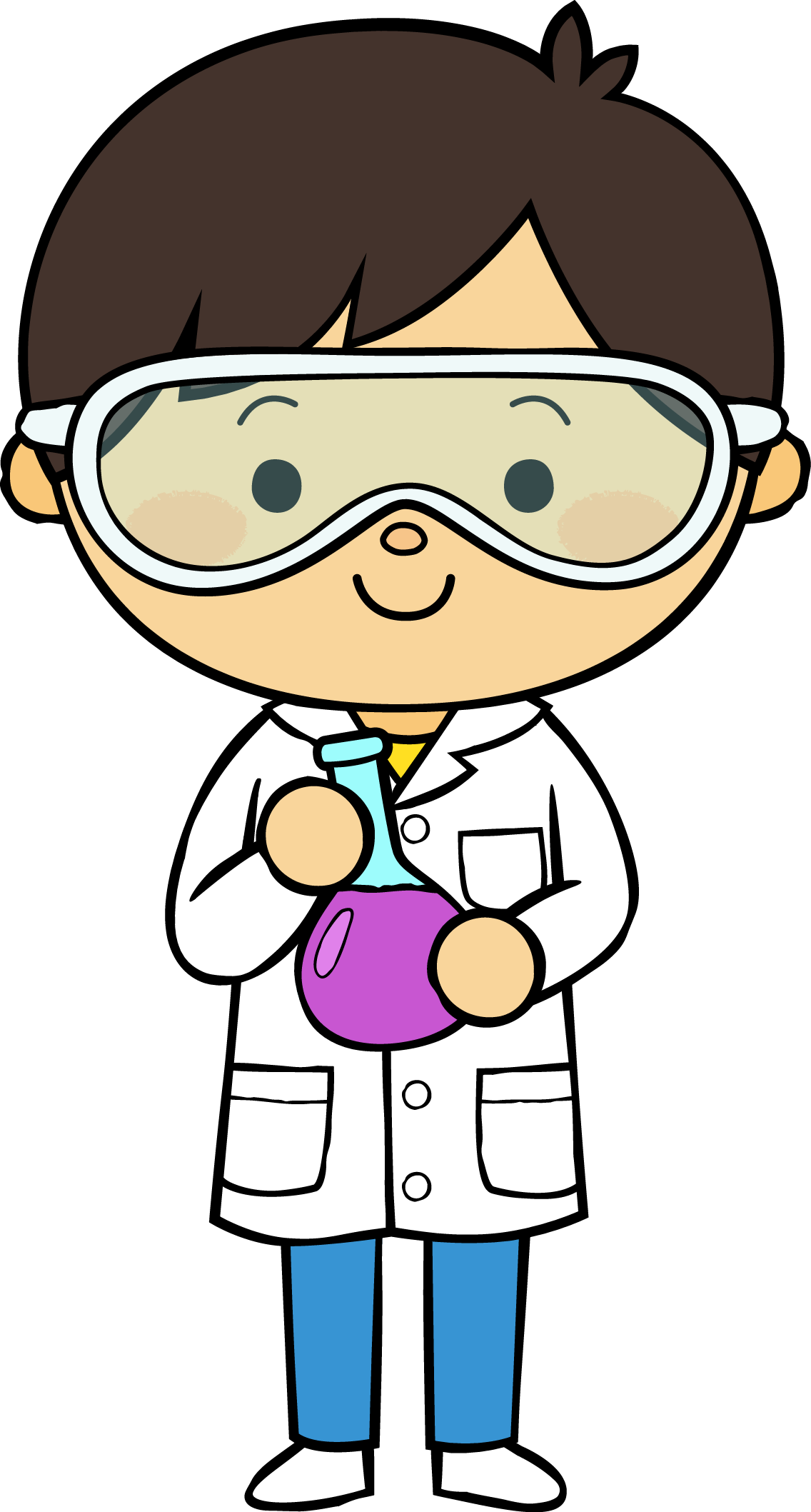 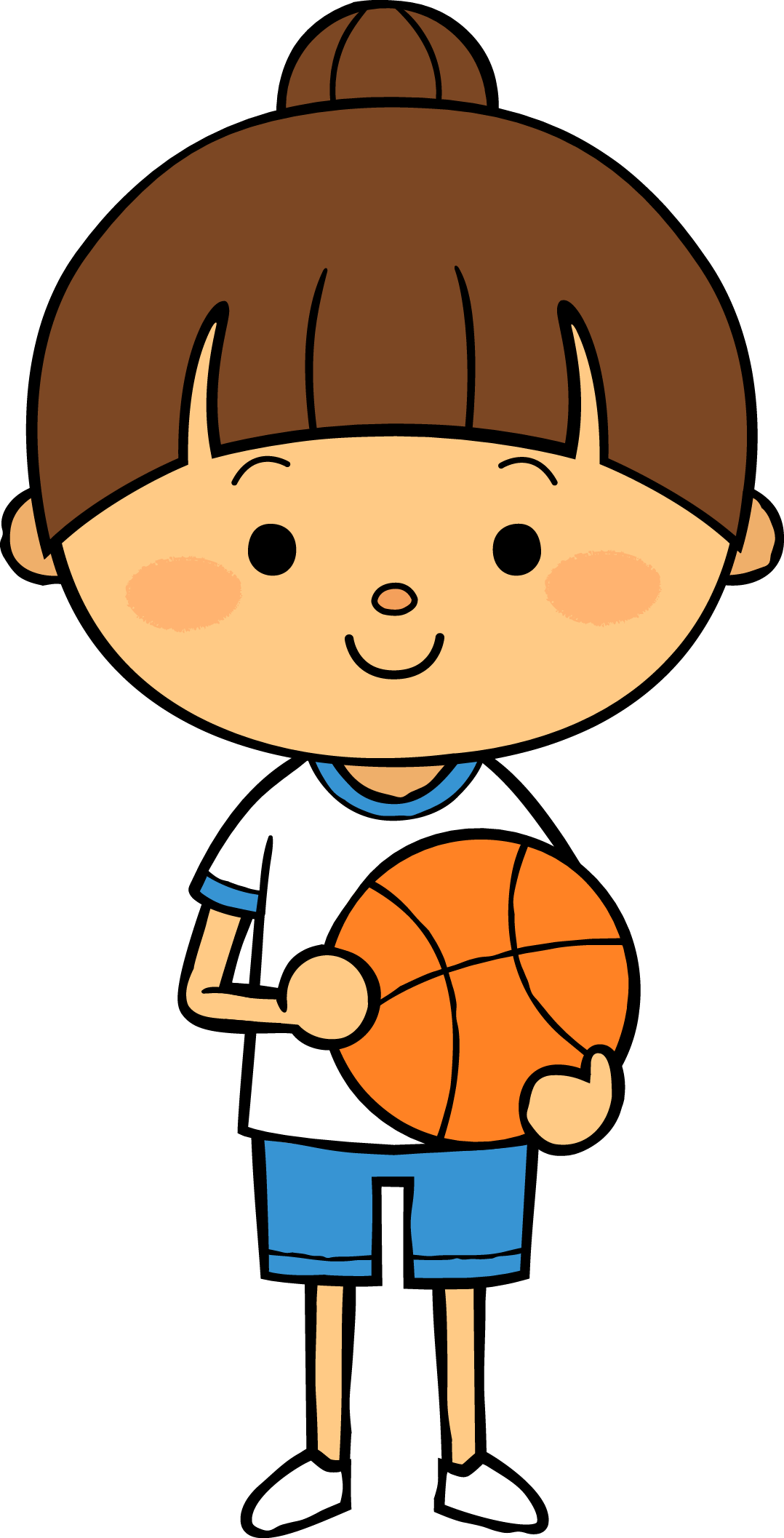 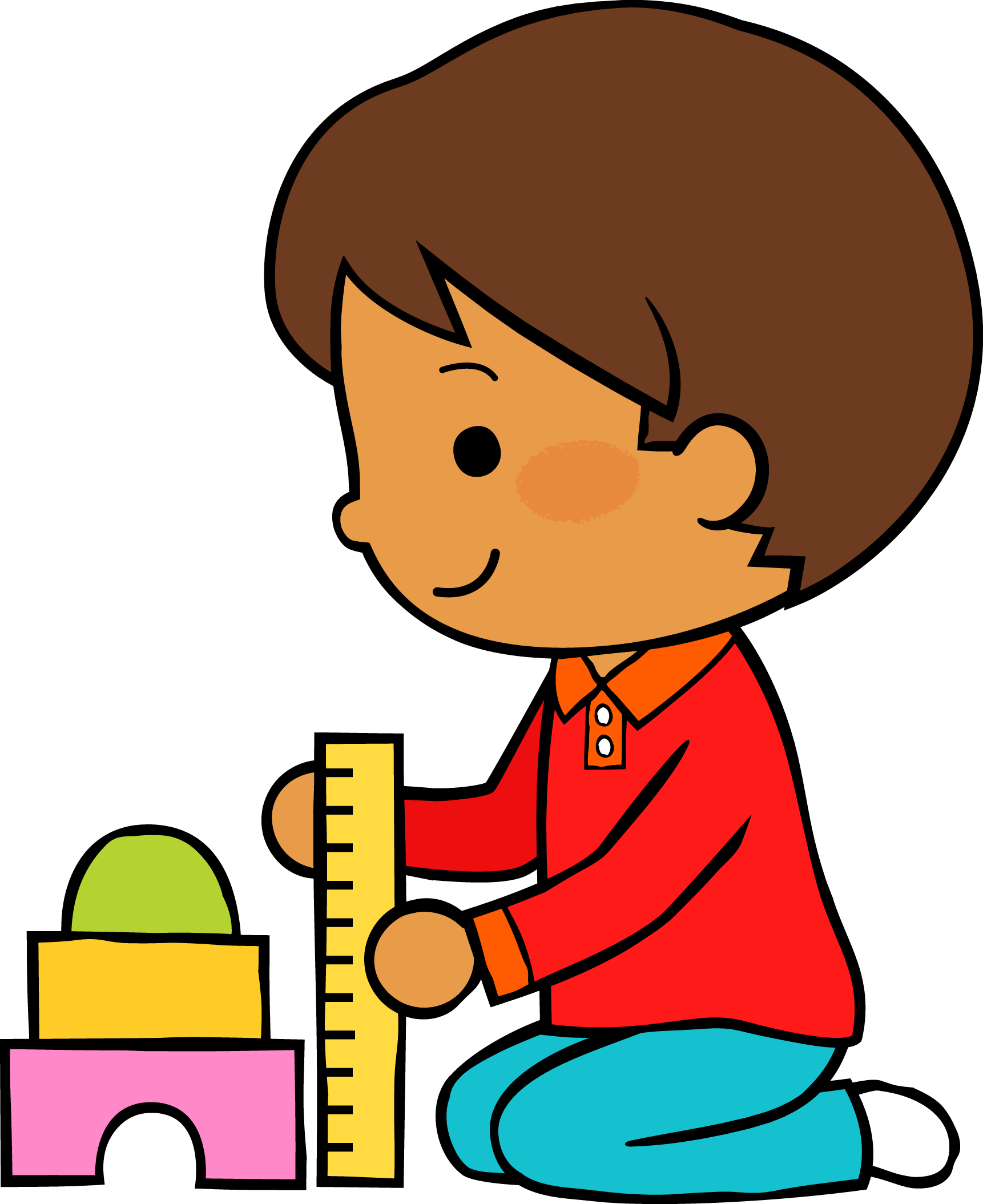 M
M
J
V
L
Situación de Aprendizaje: _____________________________________________
__________________________________________________________________
Manifestaciones de los alumnos
Aspectos de la planeación didáctica
Autoevaluación
Campos de formación y/o áreas de desarrollo personal y social a favorecer
Pensamiento 
matemático
Lenguaje y
comunicación
Exploración del mundo natural y social
Educación 
Física
Educación Socioemocional
Artes
La jornada de trabajo fue:
Exitosa
Buena
Regular
Mala
Observaciones
_____________________________________________________________________________________________________________________________________________________________________________________________________________
Logro de los aprendizajes esperados 
      Materiales educativos adecuados
       Nivel de complejidad adecuado 
       Organización adecuada
       Tiempo planeado correctamente
       Actividades planeadas conforme a lo planeado
Interés en las actividades
Participación de la manera esperada
Adaptación a la organización establecida
Seguridad y cooperación al realizar las actividades
Todos   Algunos  Pocos   Ninguno
Rescato los conocimientos previos
Identifico y actúa conforme a las necesidades e intereses de los alumnos  
Fomento la participación de todos los alumnos 
Otorgo consignas claras
Intervengo adecuadamente
Fomento la autonomía de los alumnos
Si            No
Logros
Dificultades
_________________________________________________________________________________________________________________________________
_________________________________________________________________________________________________________________________________
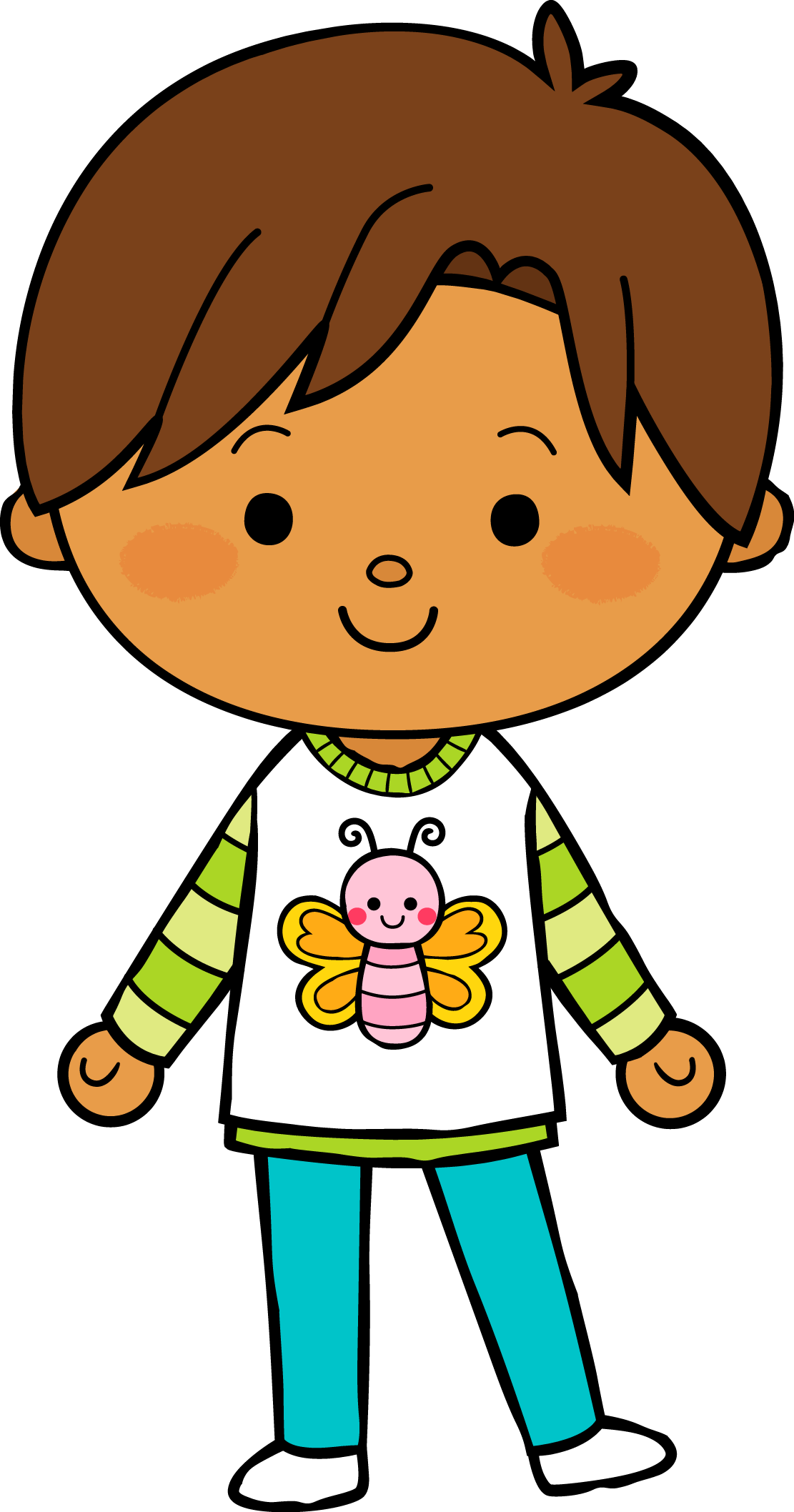 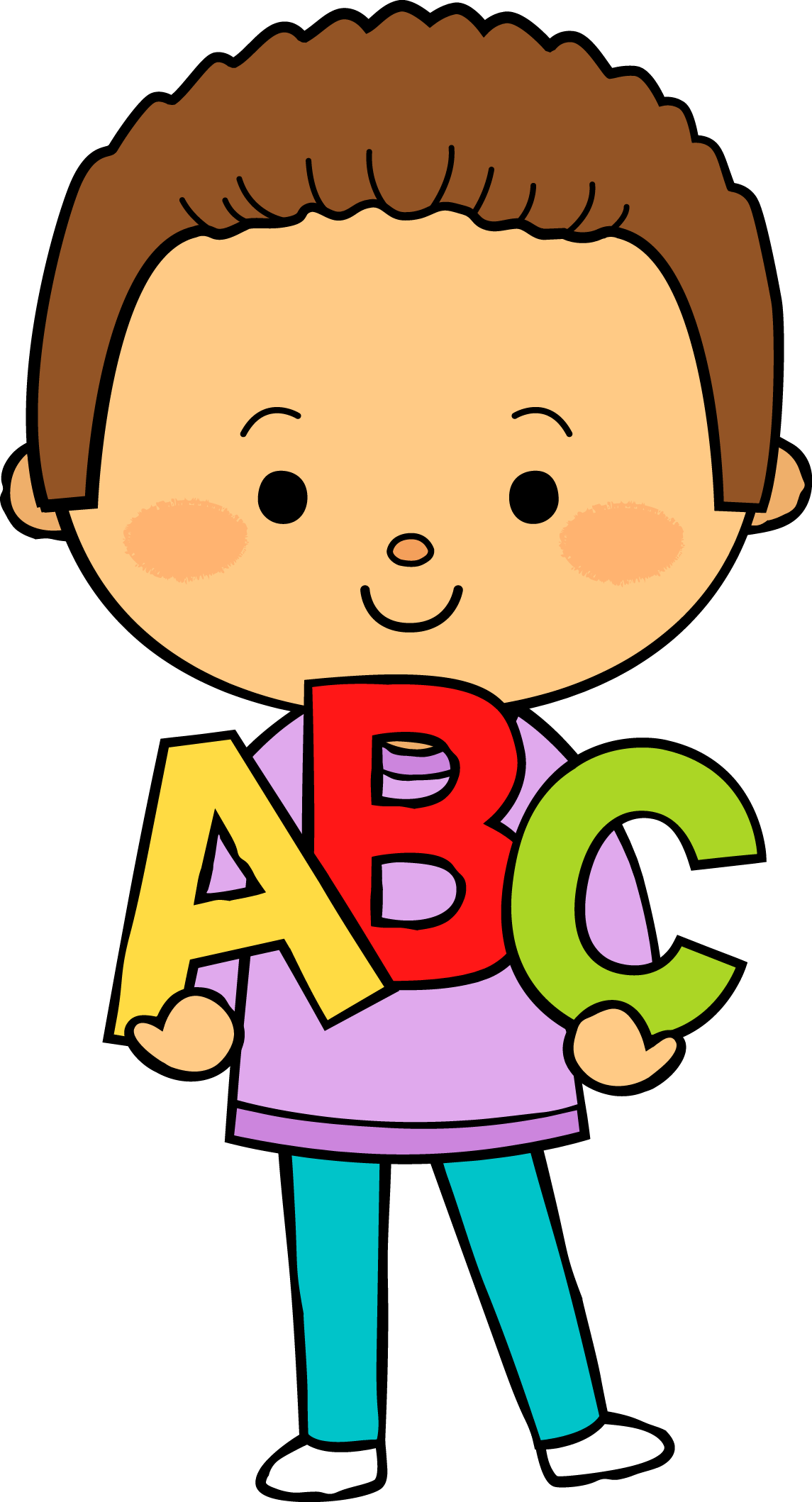 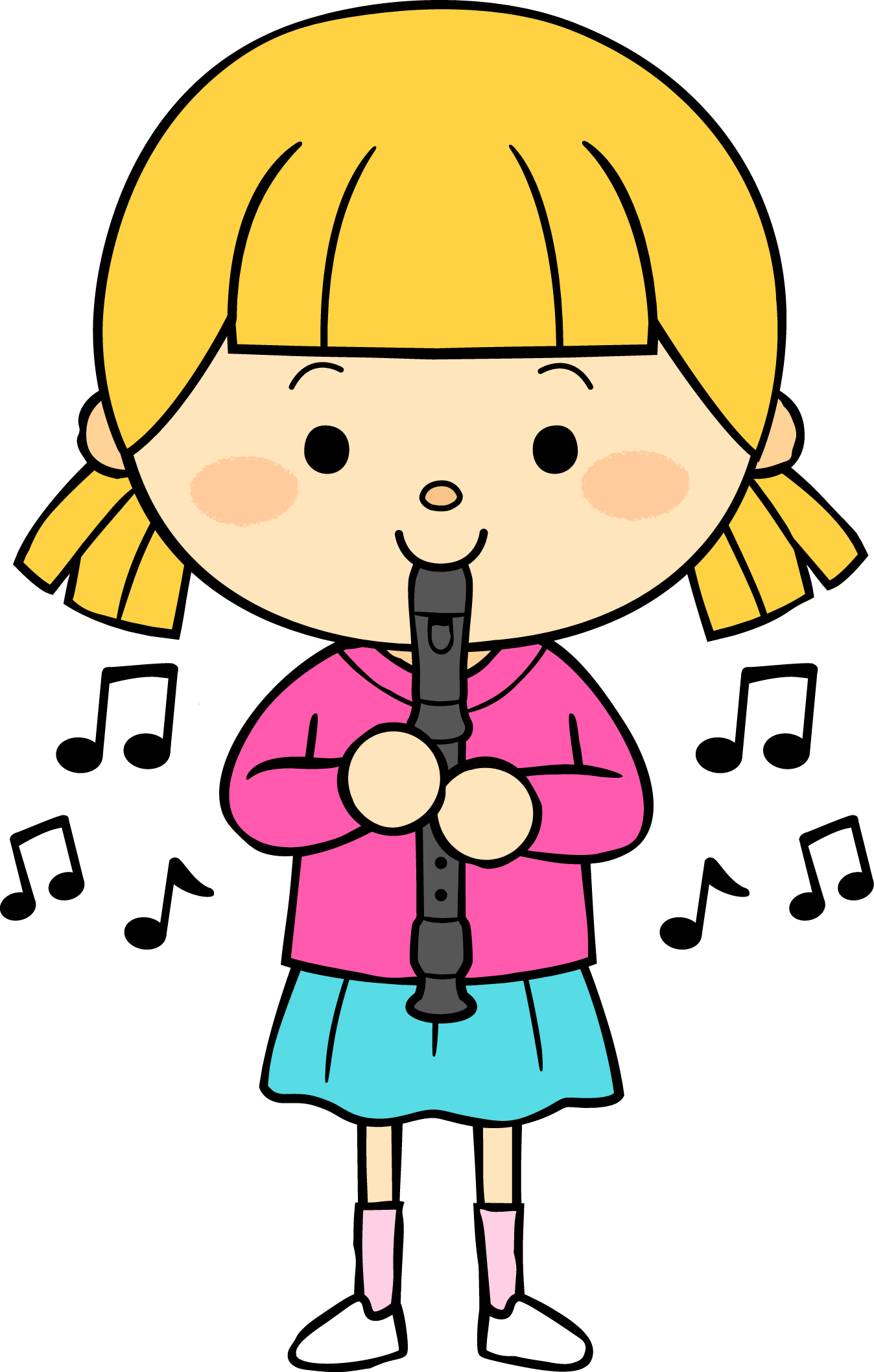 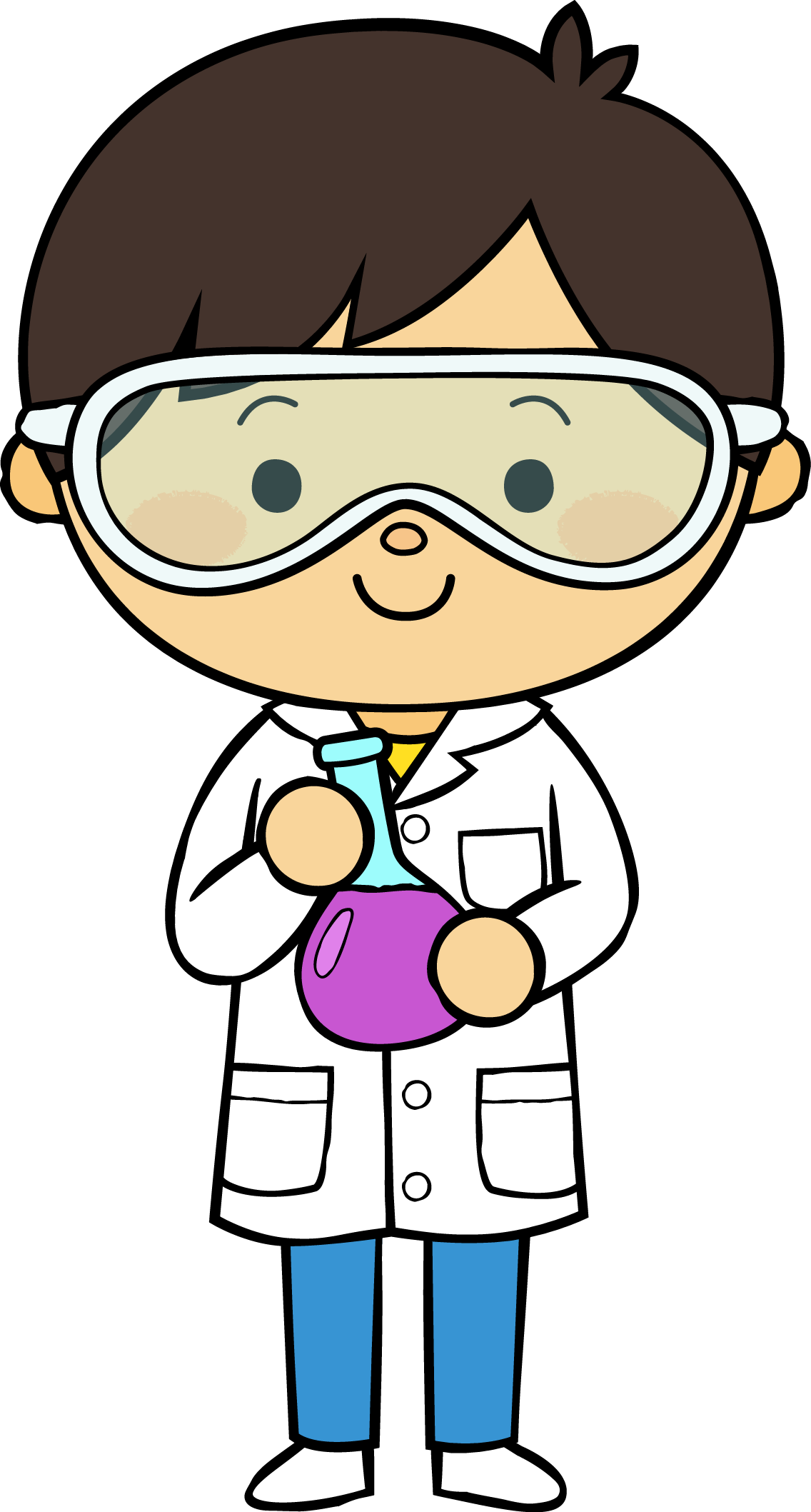 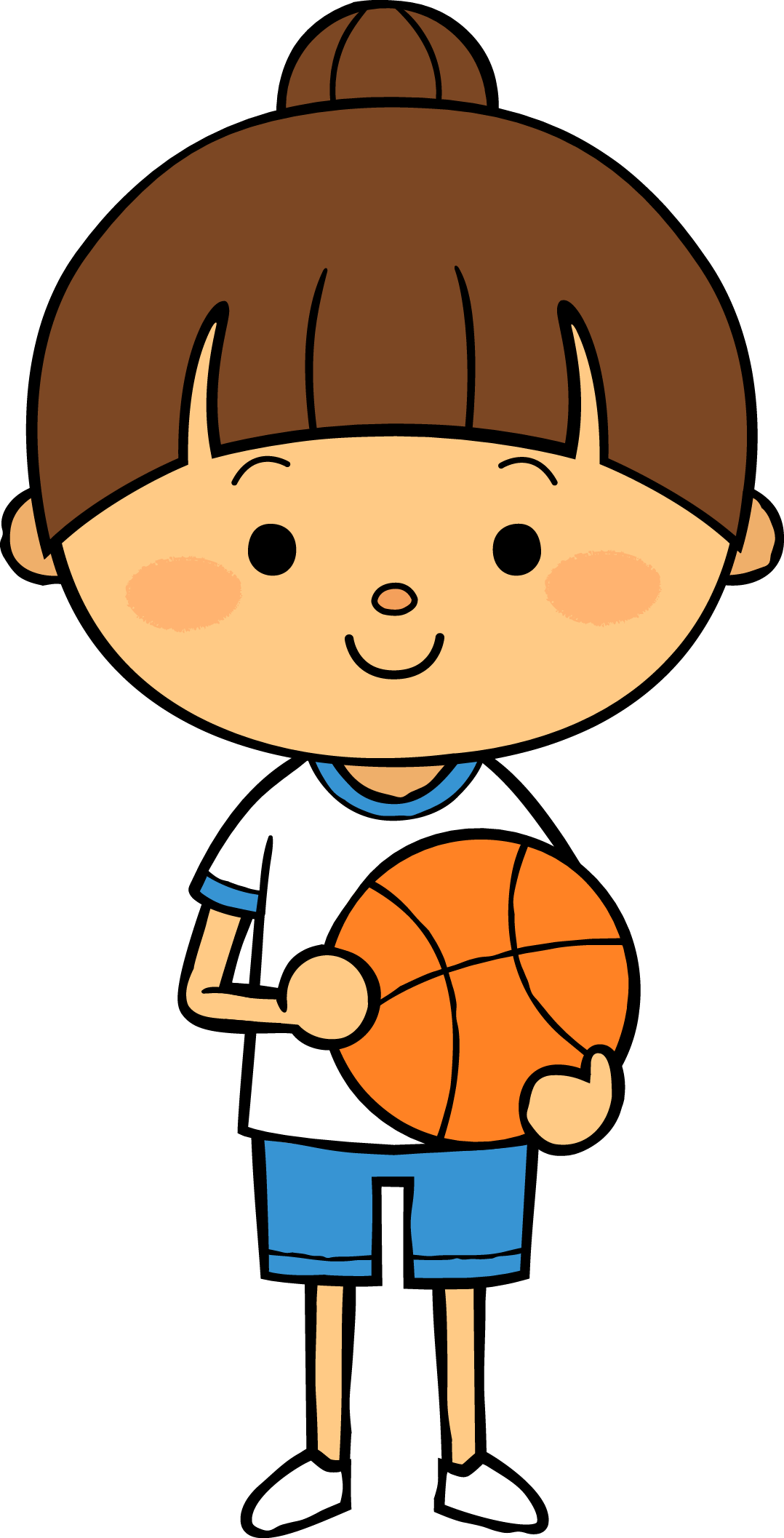 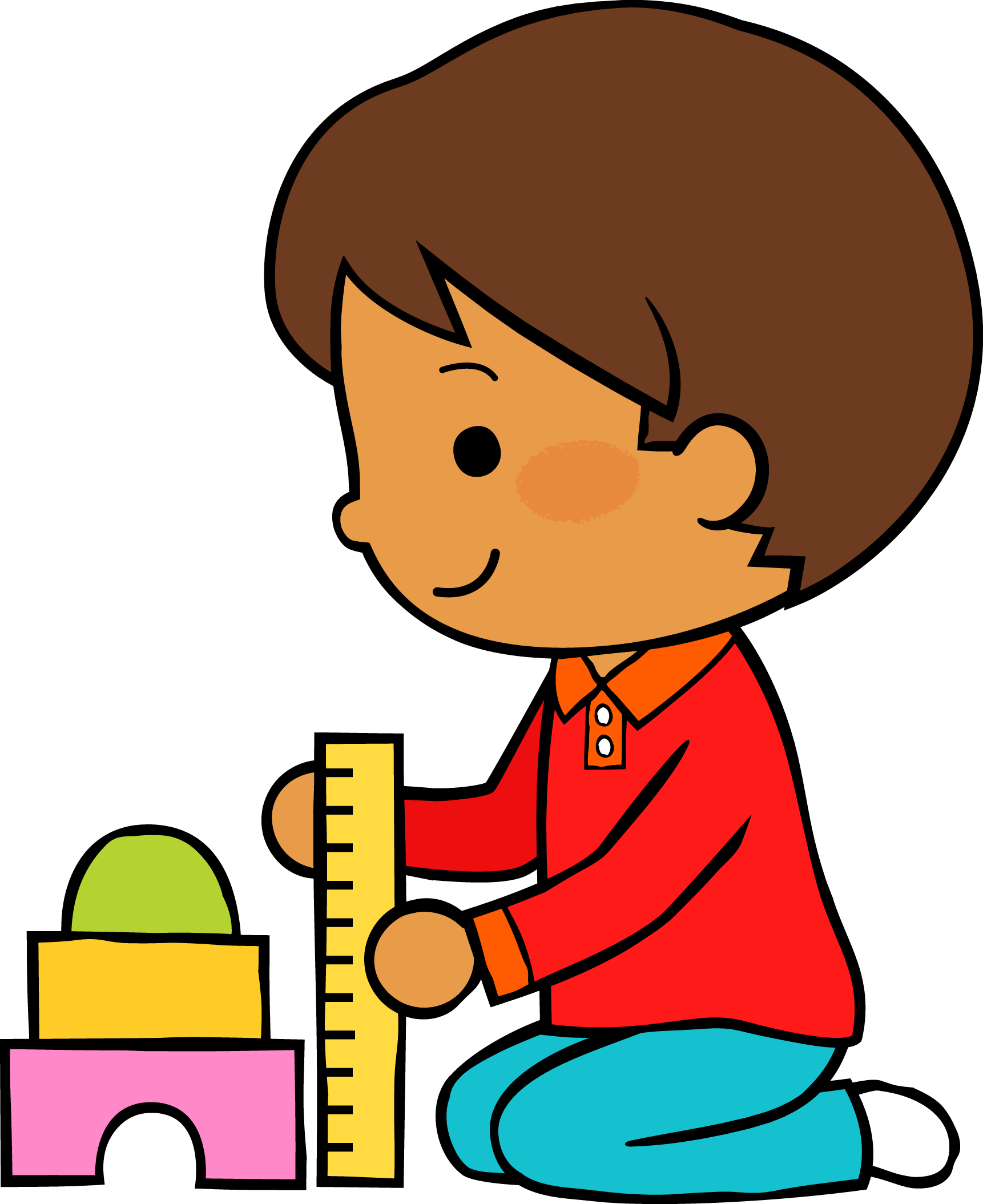 M
M
J
V
L
Situación de Aprendizaje: _____________________________________________
__________________________________________________________________
Manifestaciones de los alumnos
Aspectos de la planeación didáctica
Autoevaluación
Campos de formación y/o áreas de desarrollo personal y social a favorecer
Pensamiento 
matemático
Lenguaje y
comunicación
Exploración del mundo natural y social
Educación 
Física
Educación Socioemocional
Artes
La jornada de trabajo fue:
Exitosa
Buena
Regular
Mala
Observaciones
_____________________________________________________________________________________________________________________________________________________________________________________________________________
Logro de los aprendizajes esperados 
      Materiales educativos adecuados
       Nivel de complejidad adecuado 
       Organización adecuada
       Tiempo planeado correctamente
       Actividades planeadas conforme a lo planeado
Interés en las actividades
Participación de la manera esperada
Adaptación a la organización establecida
Seguridad y cooperación al realizar las actividades
Todos   Algunos  Pocos   Ninguno
Rescato los conocimientos previos
Identifico y actúa conforme a las necesidades e intereses de los alumnos  
Fomento la participación de todos los alumnos 
Otorgo consignas claras
Intervengo adecuadamente
Fomento la autonomía de los alumnos
Si            No
Logros
Dificultades
_________________________________________________________________________________________________________________________________
_________________________________________________________________________________________________________________________________
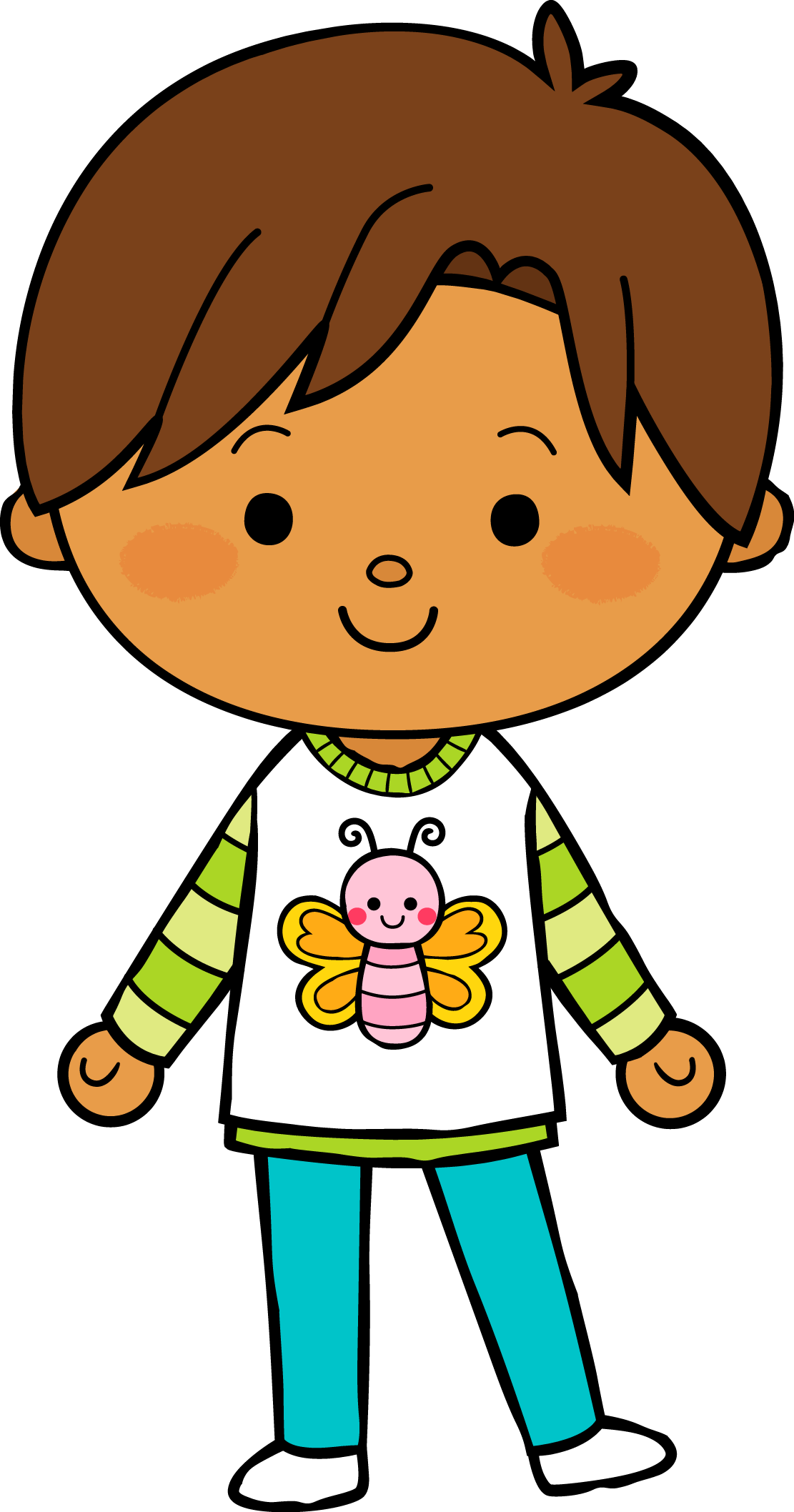 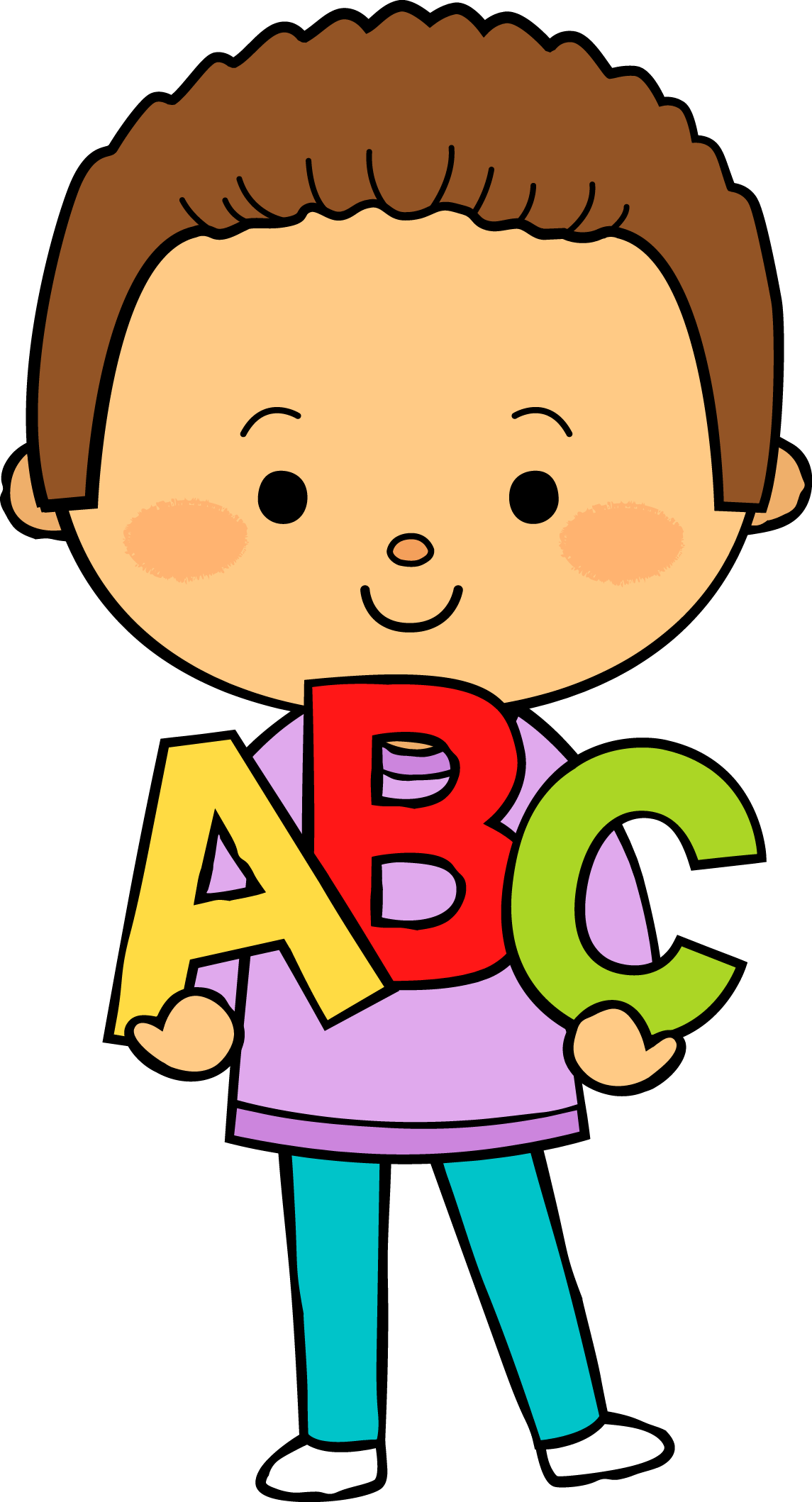 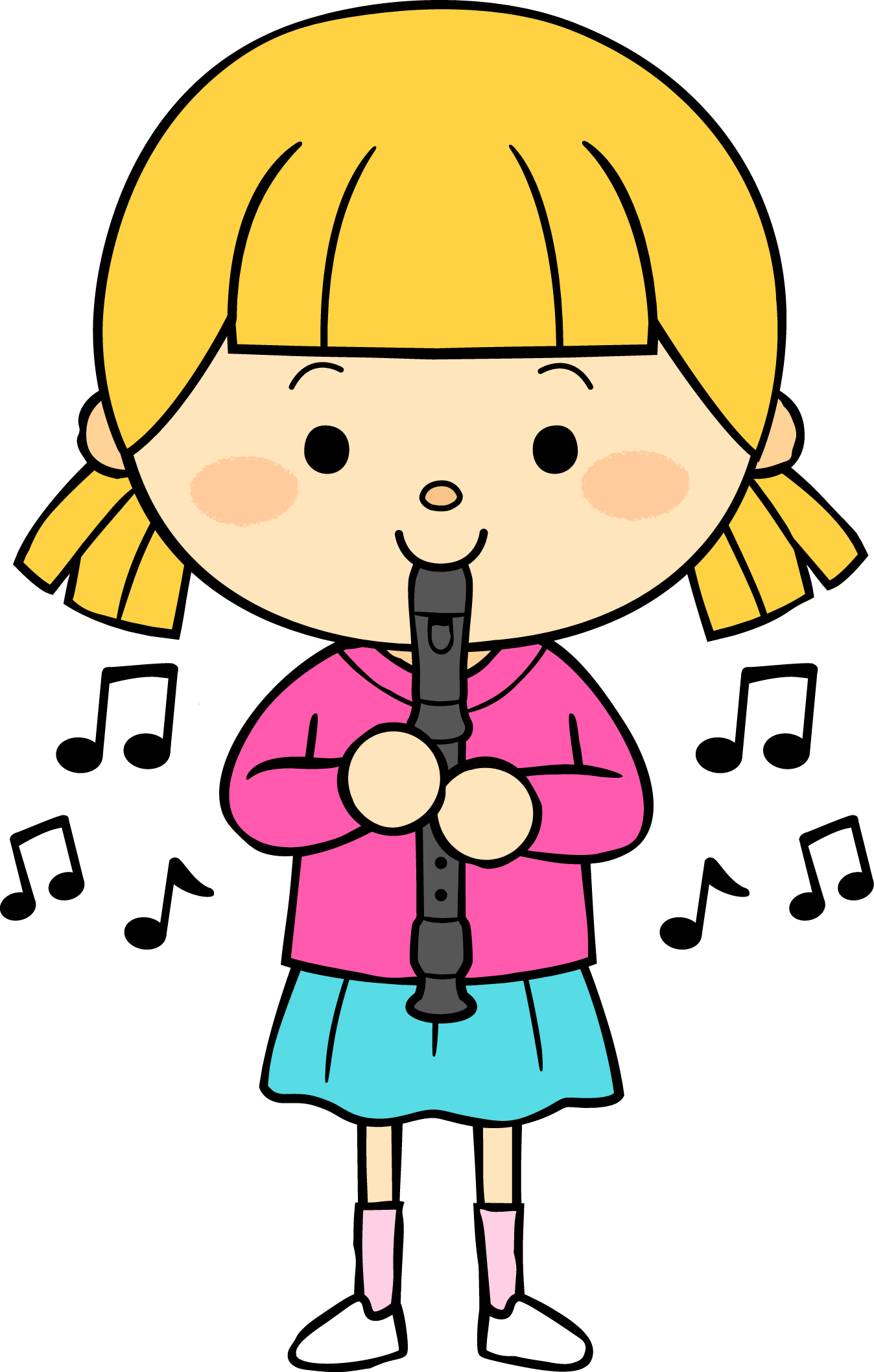 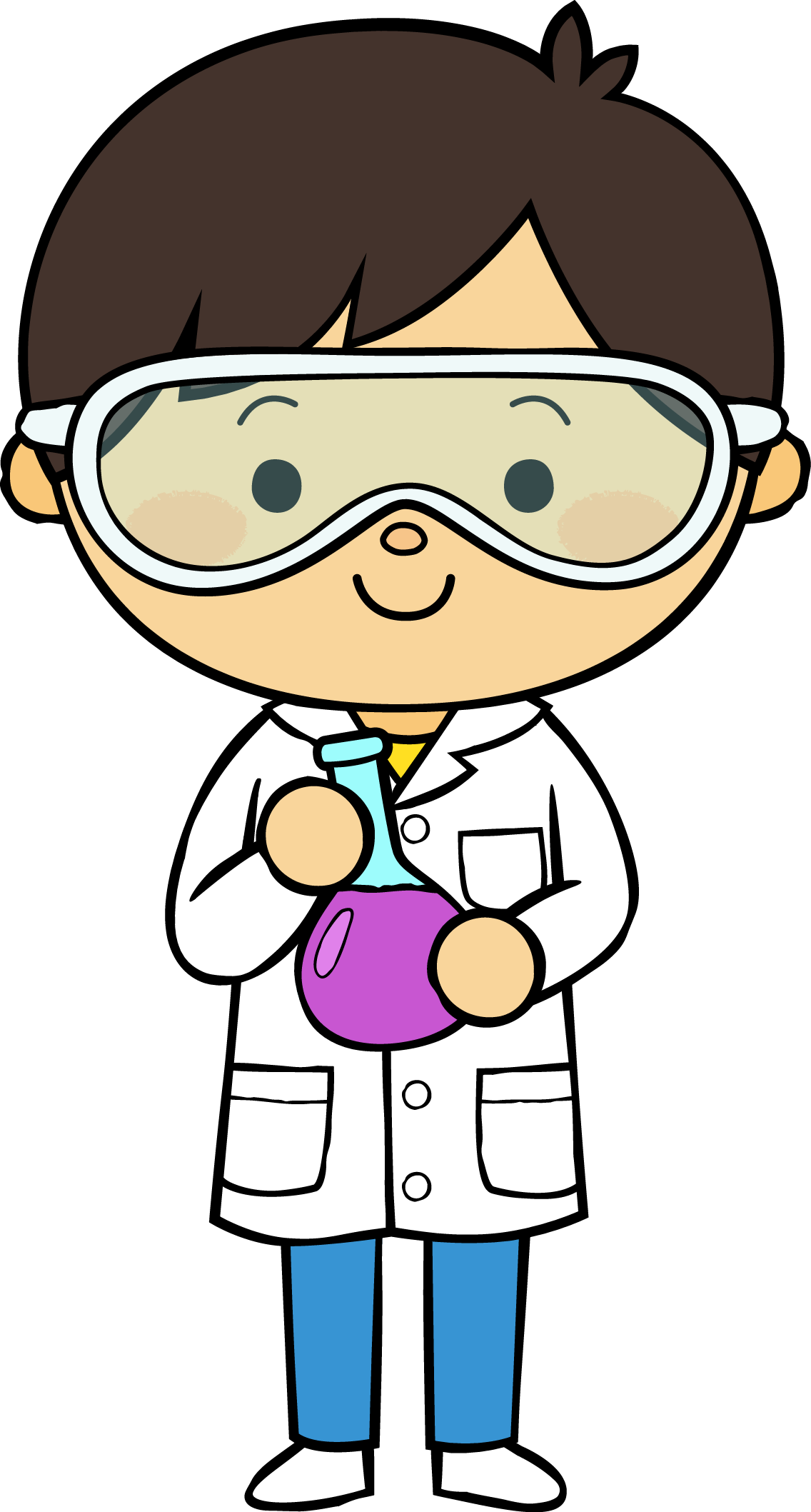 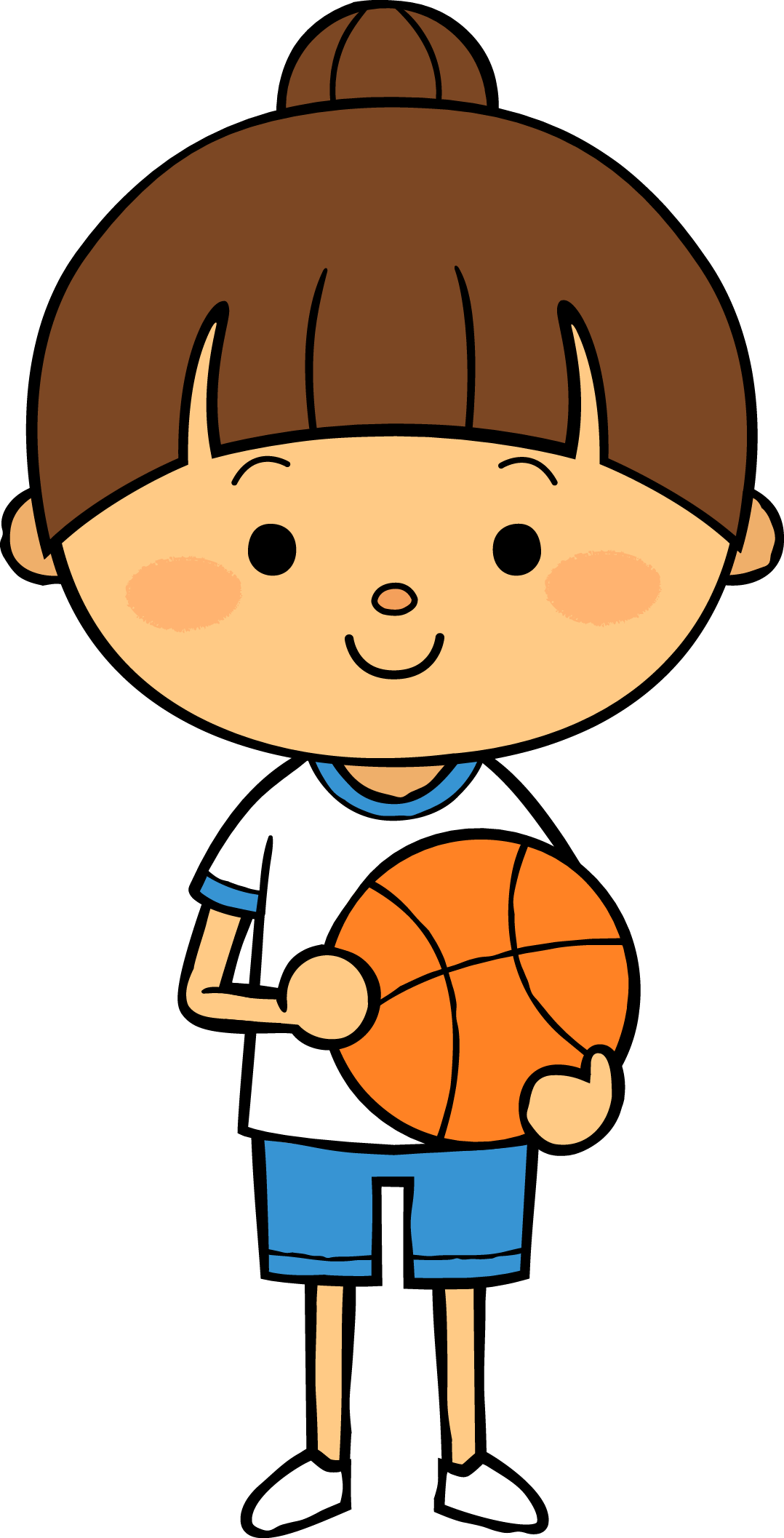 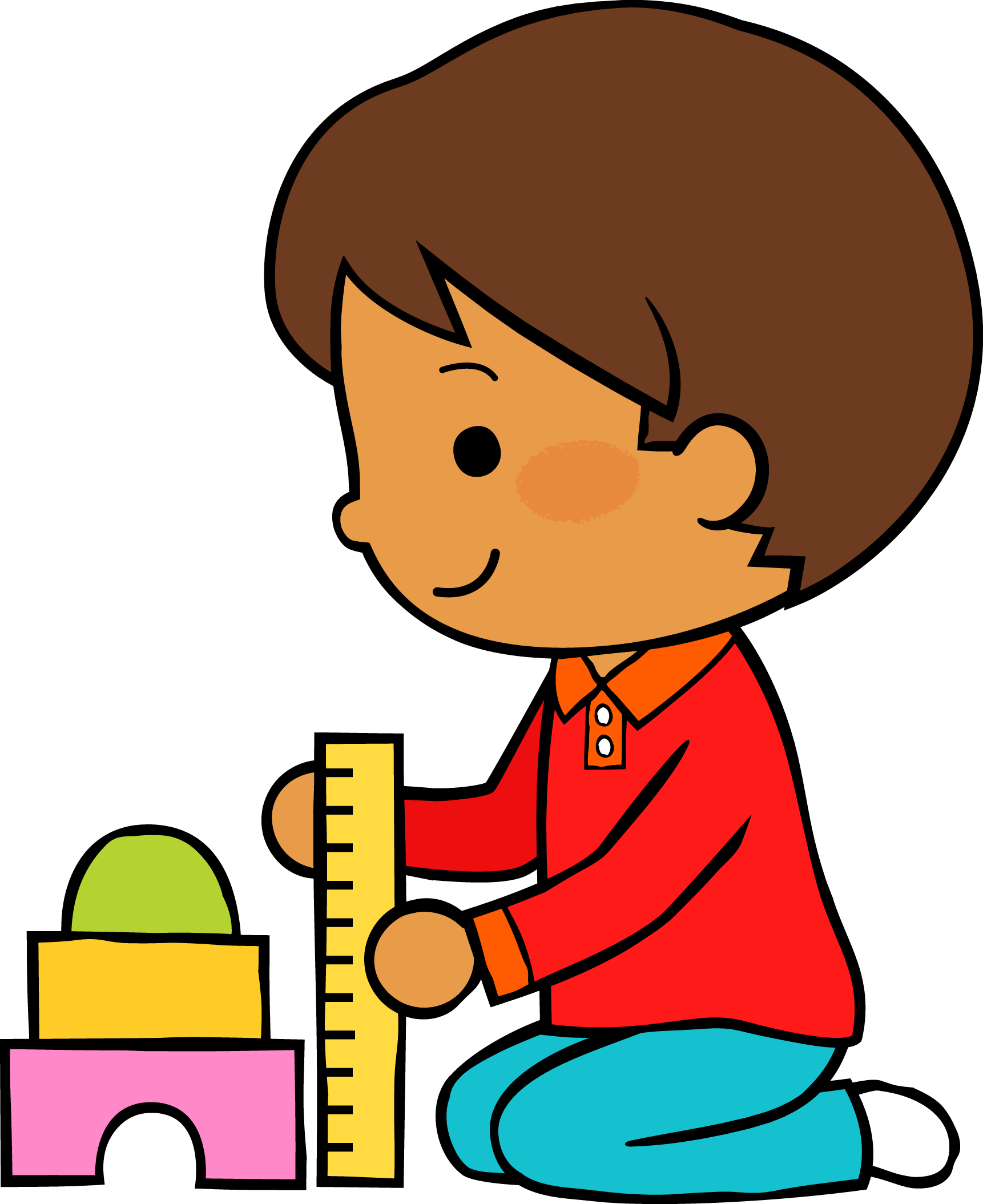 M
M
J
V
L
Situación de Aprendizaje: _____________________________________________
__________________________________________________________________
Manifestaciones de los alumnos
Aspectos de la planeación didáctica
Autoevaluación
Campos de formación y/o áreas de desarrollo personal y social a favorecer
Pensamiento 
matemático
Lenguaje y
comunicación
Exploración del mundo natural y social
Educación 
Física
Educación Socioemocional
Artes
La jornada de trabajo fue:
Exitosa
Buena
Regular
Mala
Observaciones
_____________________________________________________________________________________________________________________________________________________________________________________________________________
Logro de los aprendizajes esperados 
      Materiales educativos adecuados
       Nivel de complejidad adecuado 
       Organización adecuada
       Tiempo planeado correctamente
       Actividades planeadas conforme a lo planeado
Interés en las actividades
Participación de la manera esperada
Adaptación a la organización establecida
Seguridad y cooperación al realizar las actividades
Todos   Algunos  Pocos   Ninguno
Rescato los conocimientos previos
Identifico y actúa conforme a las necesidades e intereses de los alumnos  
Fomento la participación de todos los alumnos 
Otorgo consignas claras
Intervengo adecuadamente
Fomento la autonomía de los alumnos
Si            No
Logros
Dificultades
_________________________________________________________________________________________________________________________________
_________________________________________________________________________________________________________________________________
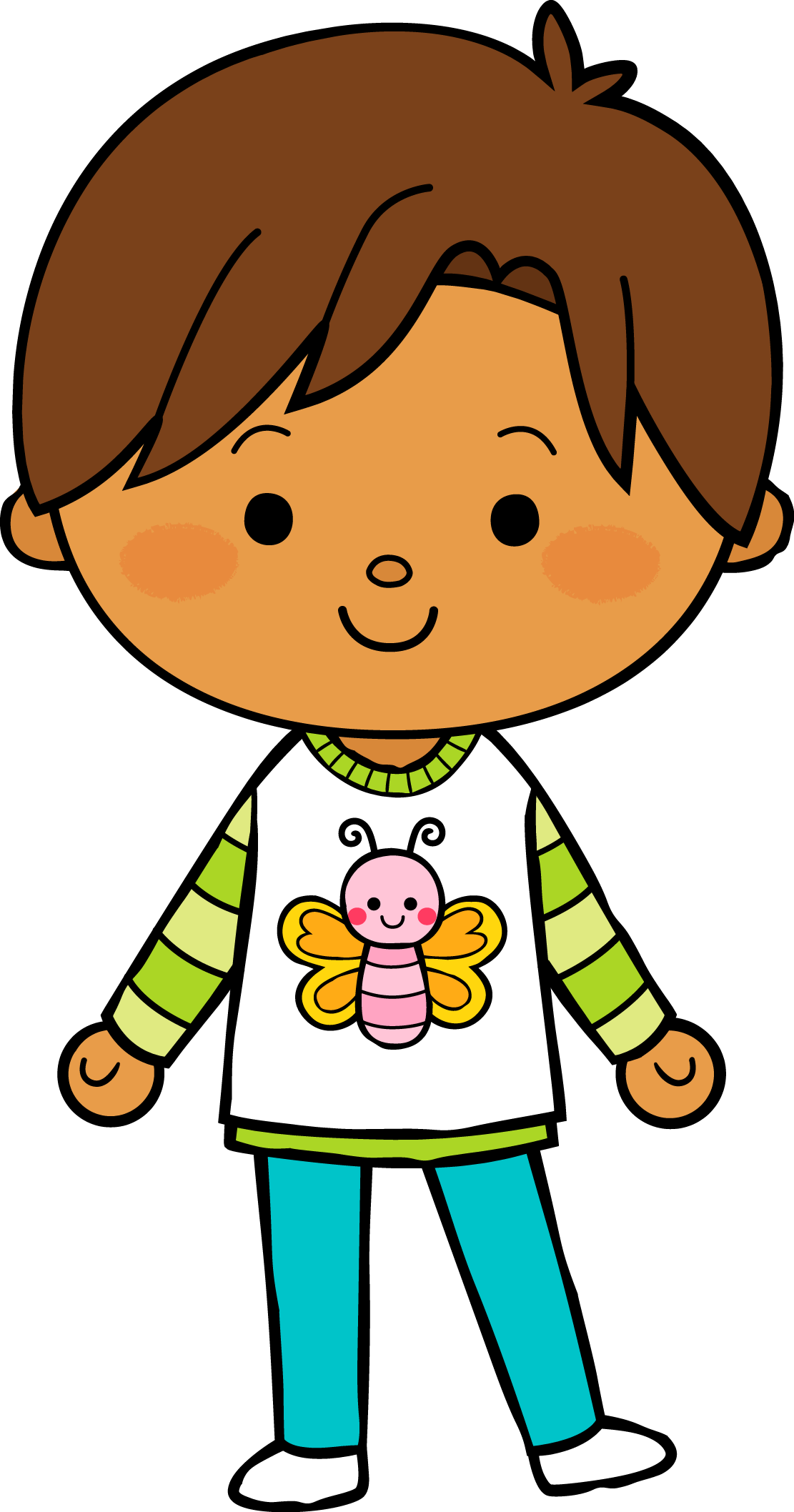 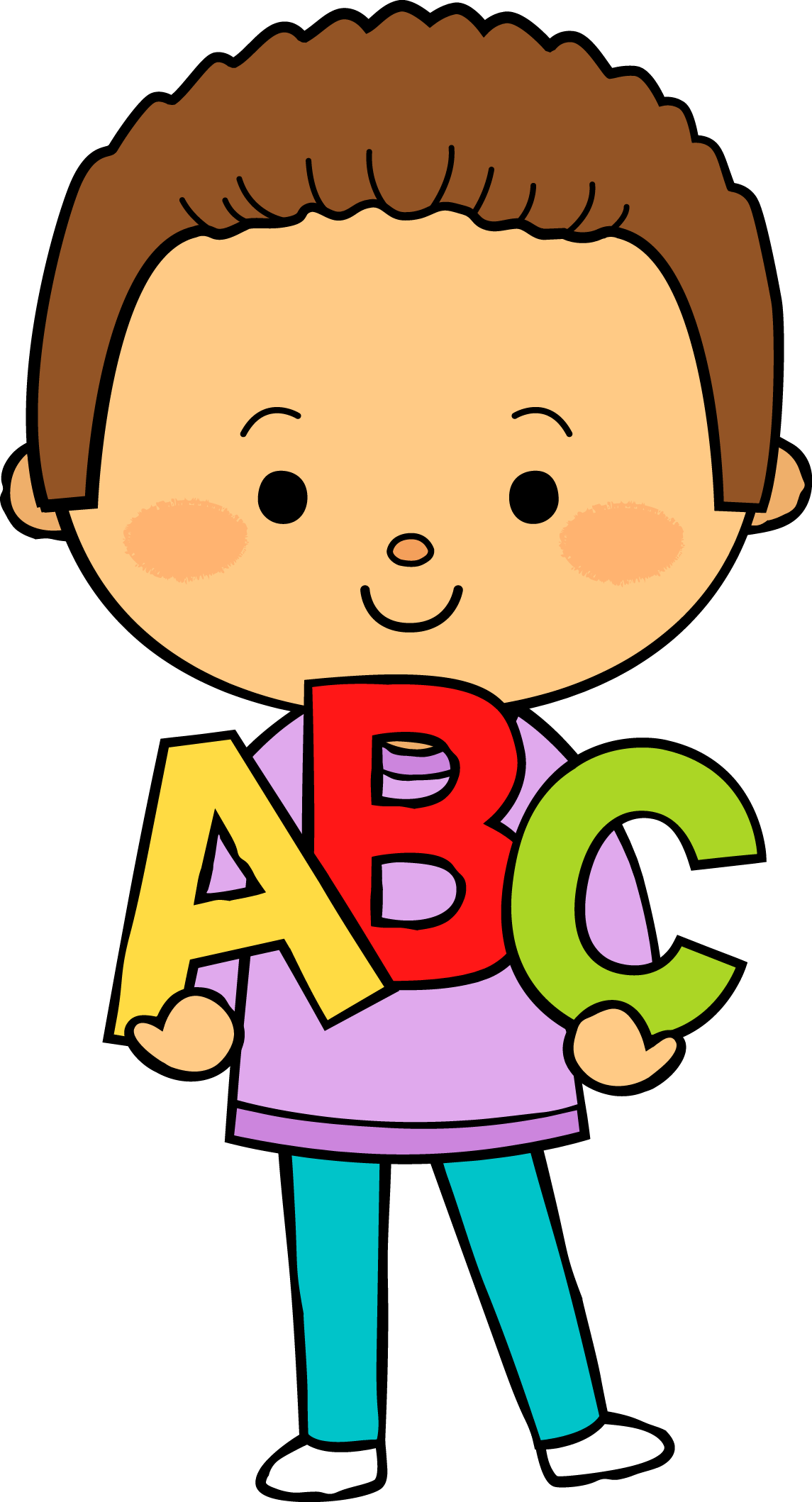 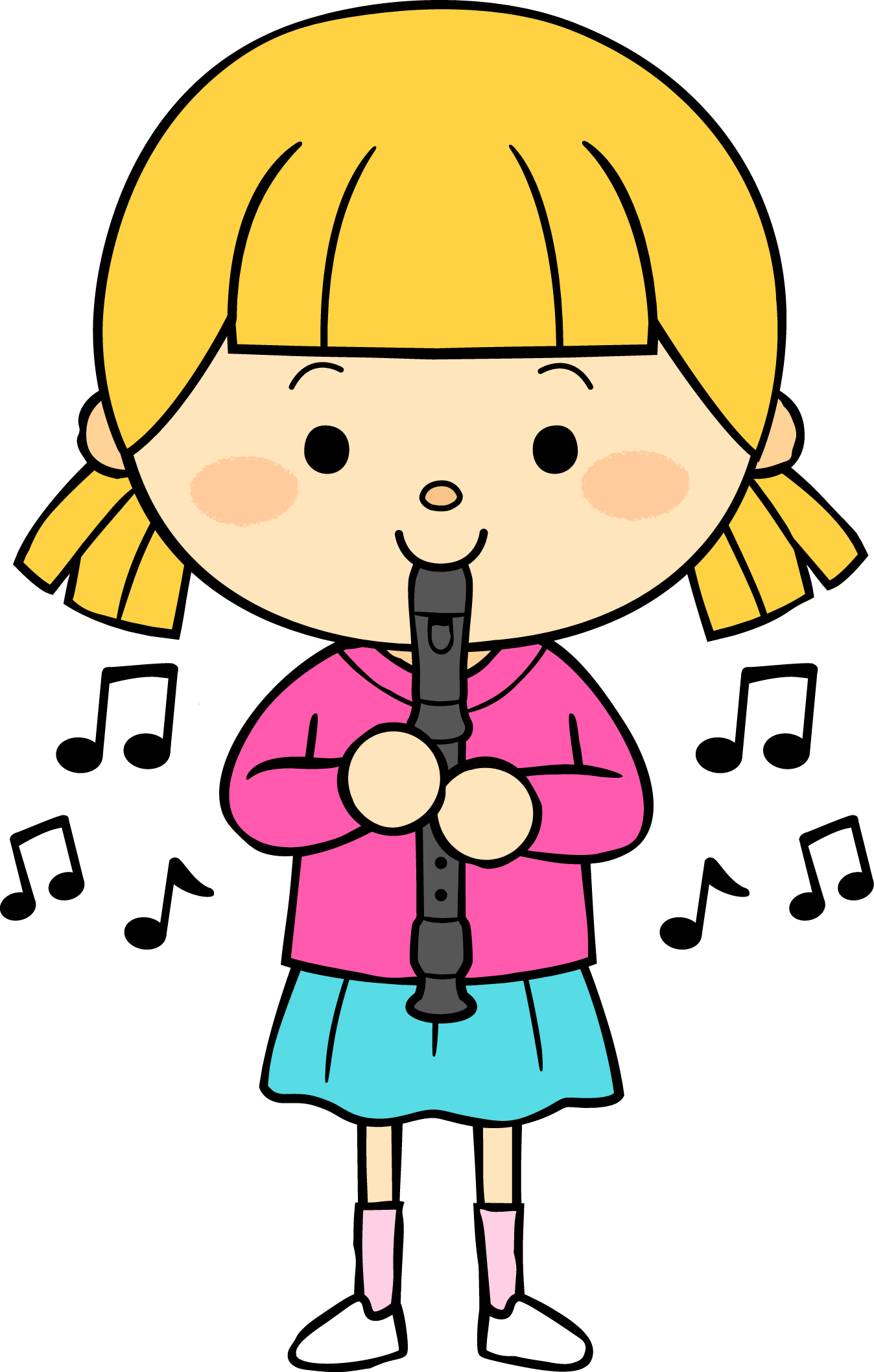 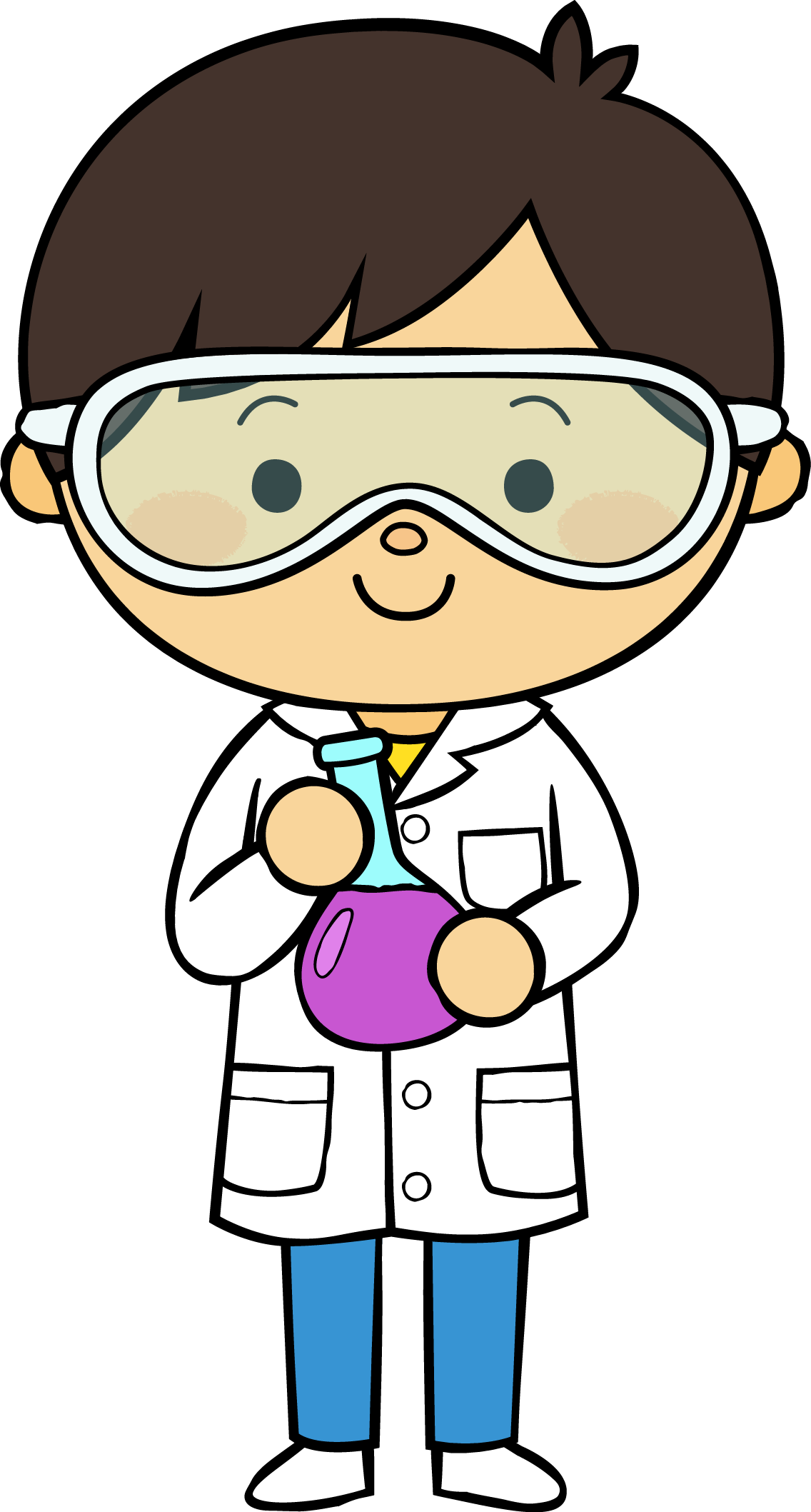 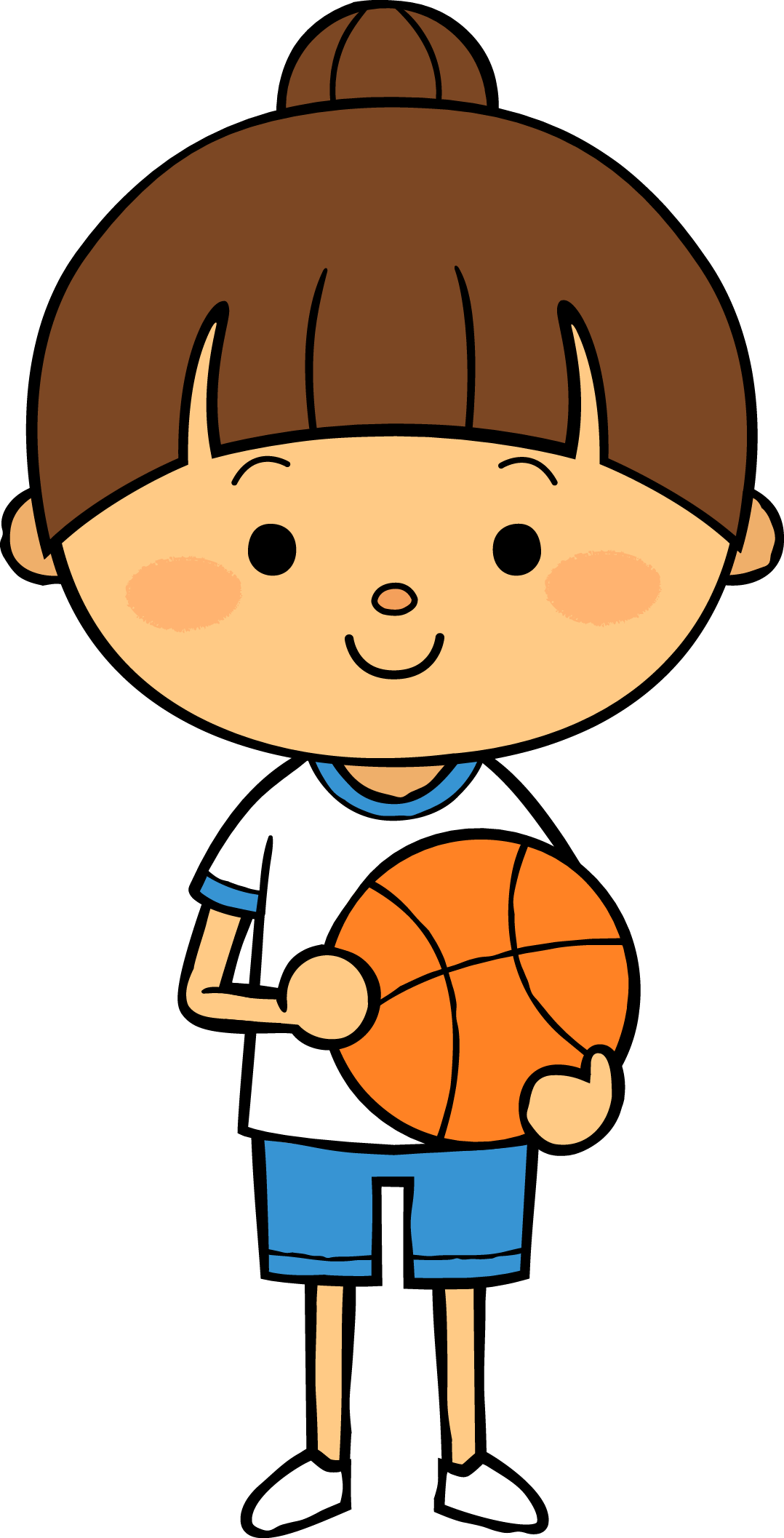 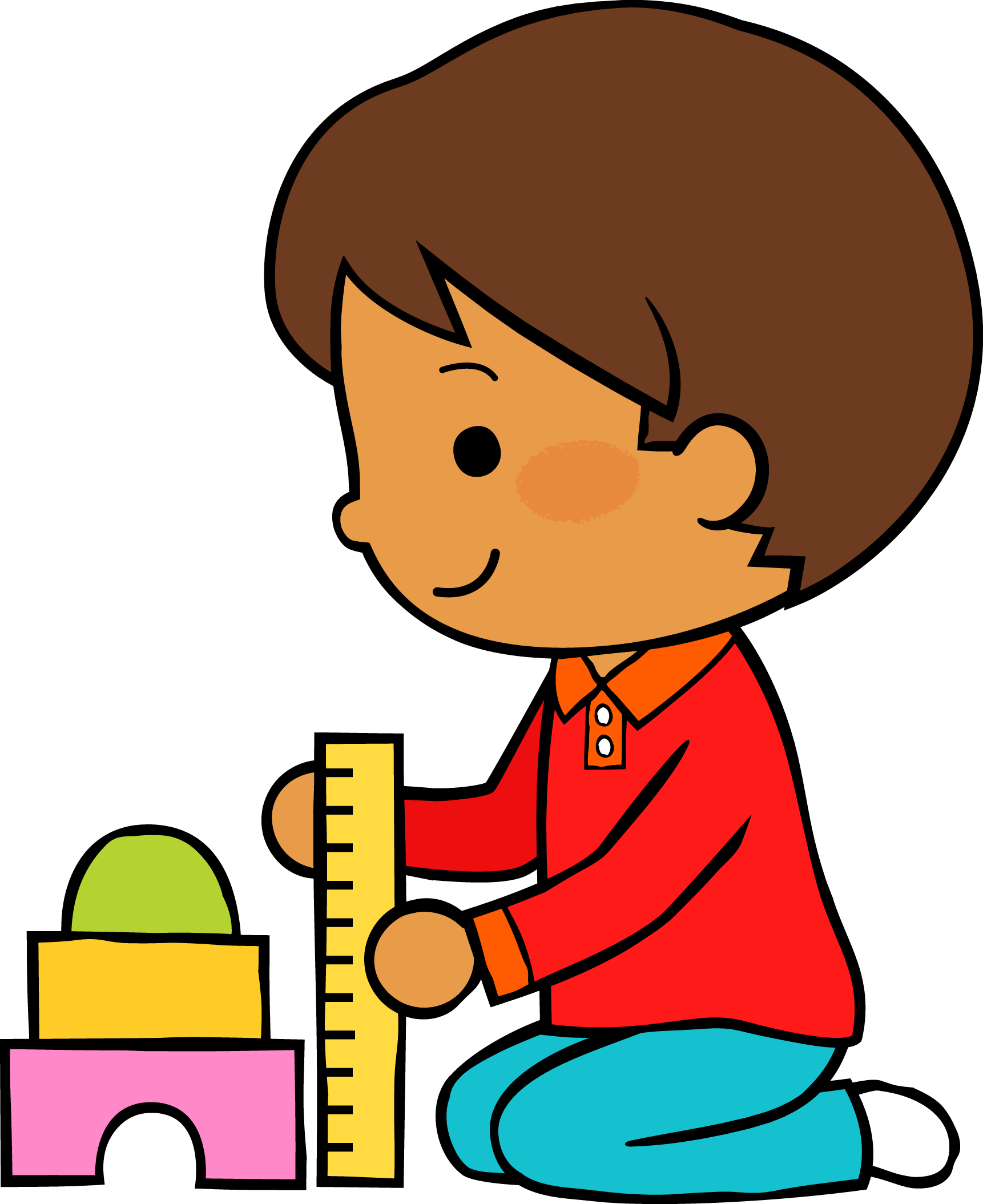 M
M
J
V
L
Situación de Aprendizaje: _____________________________________________
__________________________________________________________________
Manifestaciones de los alumnos
Aspectos de la planeación didáctica
Autoevaluación
Campos de formación y/o áreas de desarrollo personal y social a favorecer
Pensamiento 
matemático
Lenguaje y
comunicación
Exploración del mundo natural y social
Educación 
Física
Educación Socioemocional
Artes
La jornada de trabajo fue:
Exitosa
Buena
Regular
Mala
Observaciones
_____________________________________________________________________________________________________________________________________________________________________________________________________________
Logro de los aprendizajes esperados 
      Materiales educativos adecuados
       Nivel de complejidad adecuado 
       Organización adecuada
       Tiempo planeado correctamente
       Actividades planeadas conforme a lo planeado
Interés en las actividades
Participación de la manera esperada
Adaptación a la organización establecida
Seguridad y cooperación al realizar las actividades
Todos   Algunos  Pocos   Ninguno
Rescato los conocimientos previos
Identifico y actúa conforme a las necesidades e intereses de los alumnos  
Fomento la participación de todos los alumnos 
Otorgo consignas claras
Intervengo adecuadamente
Fomento la autonomía de los alumnos
Si            No
Logros
Dificultades
_________________________________________________________________________________________________________________________________
_________________________________________________________________________________________________________________________________
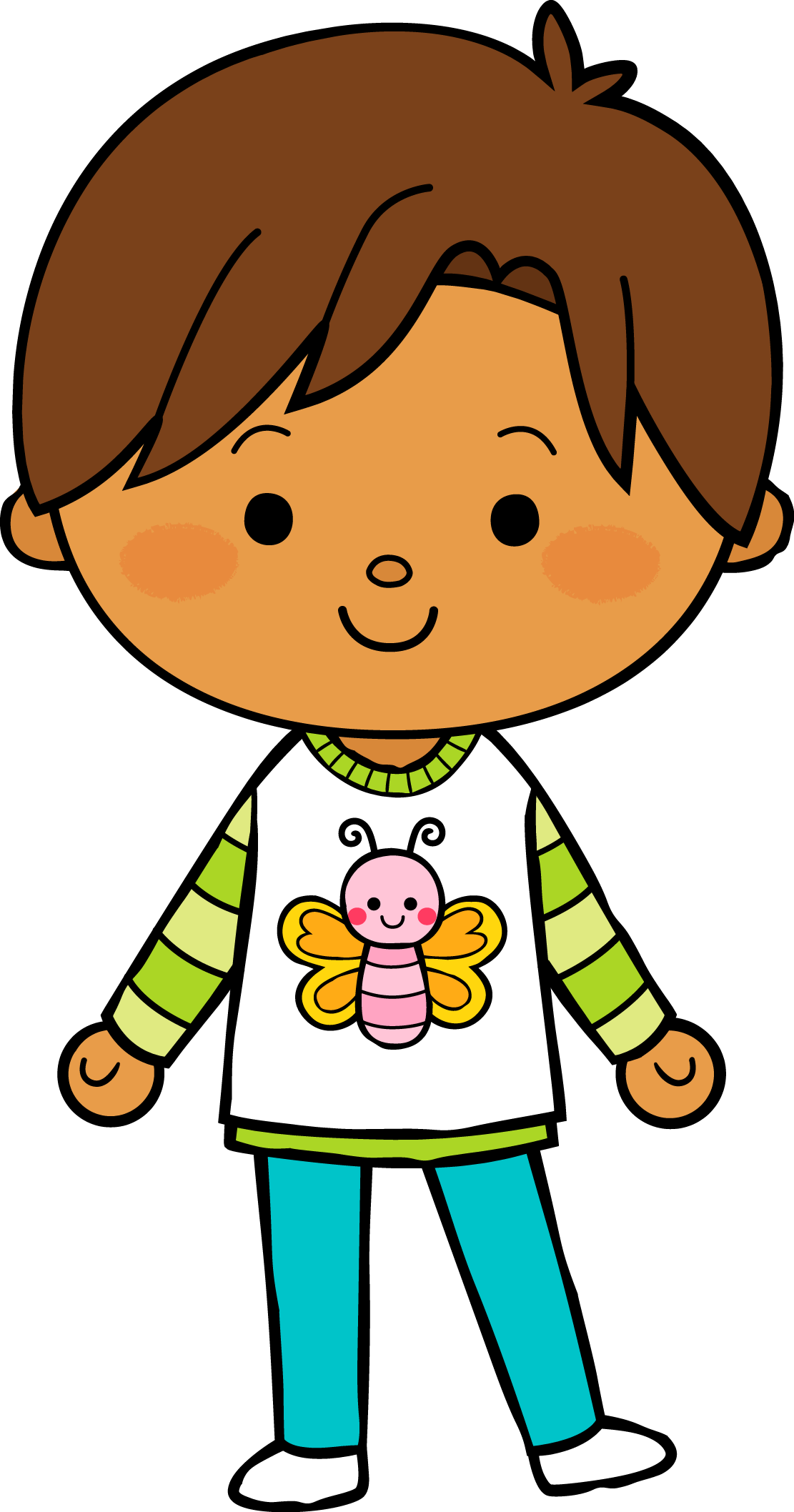 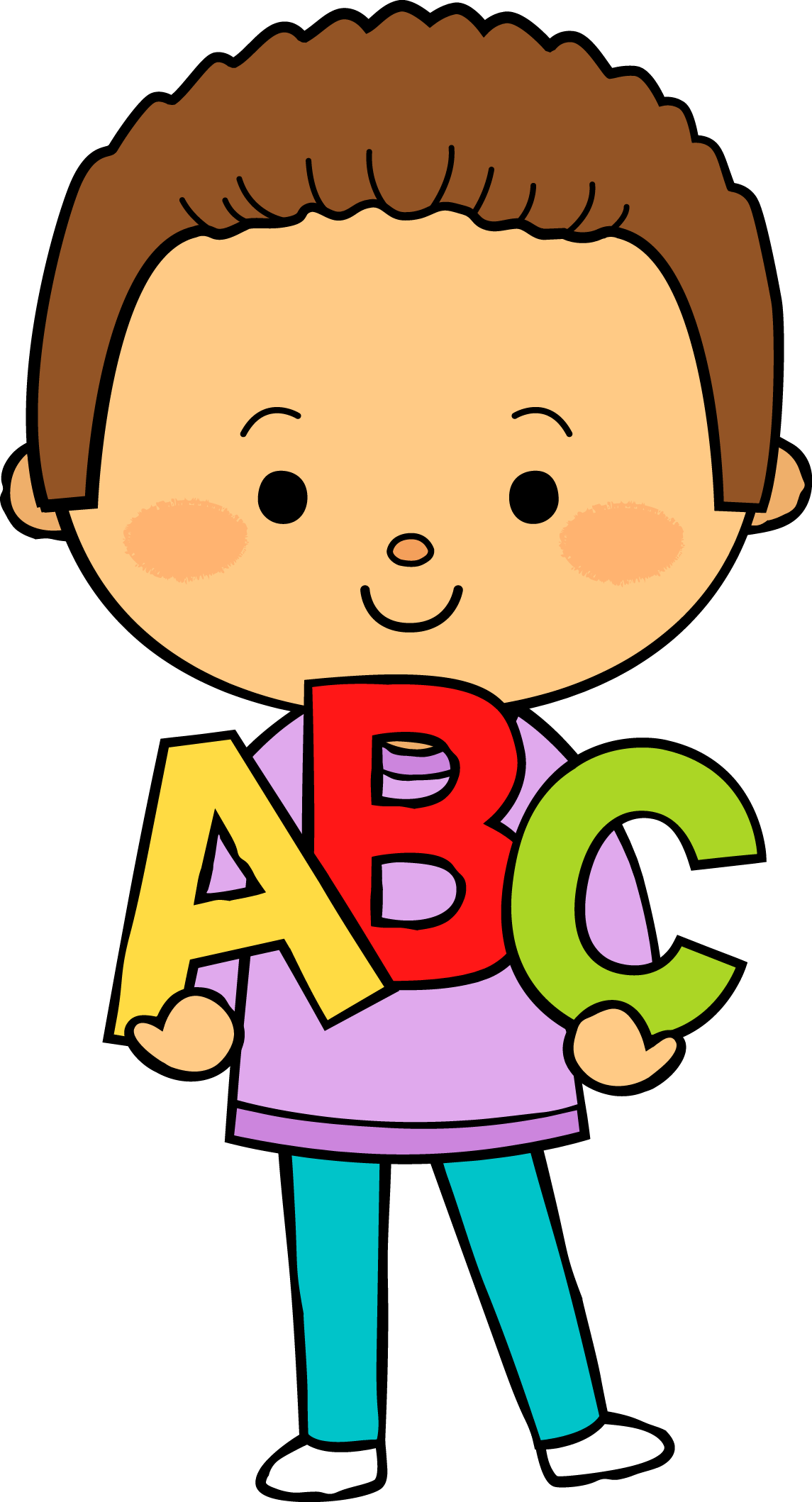 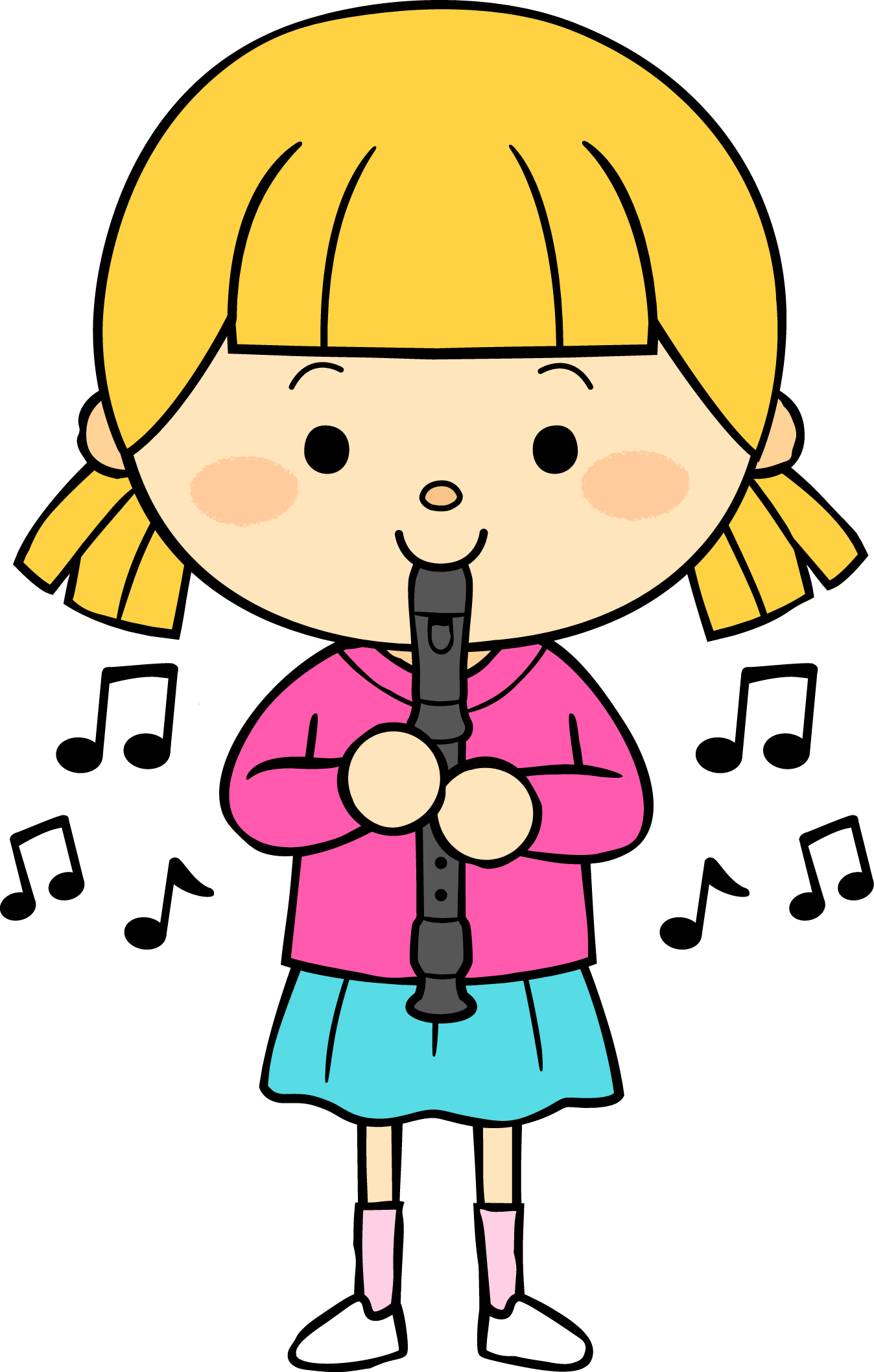 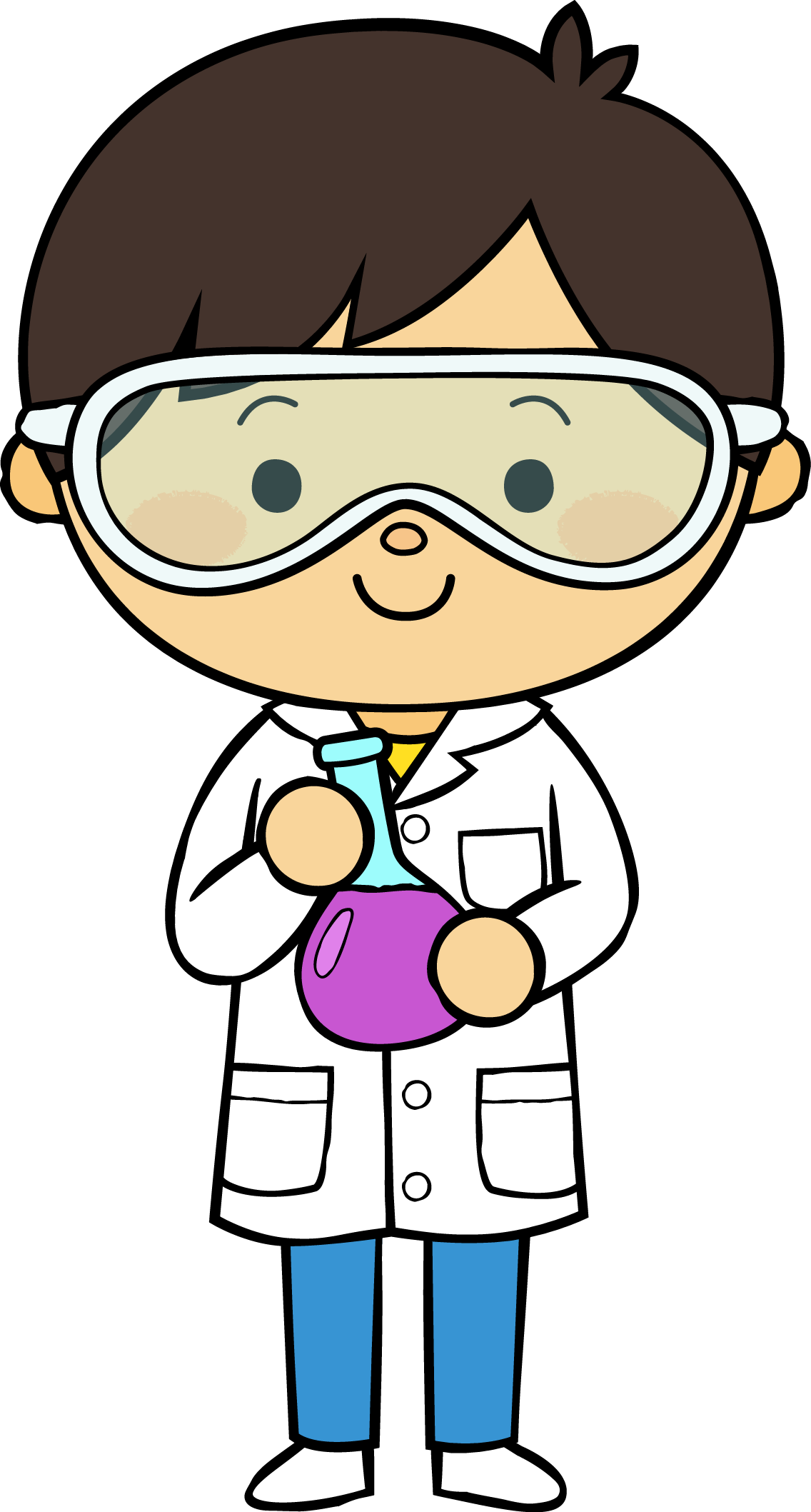 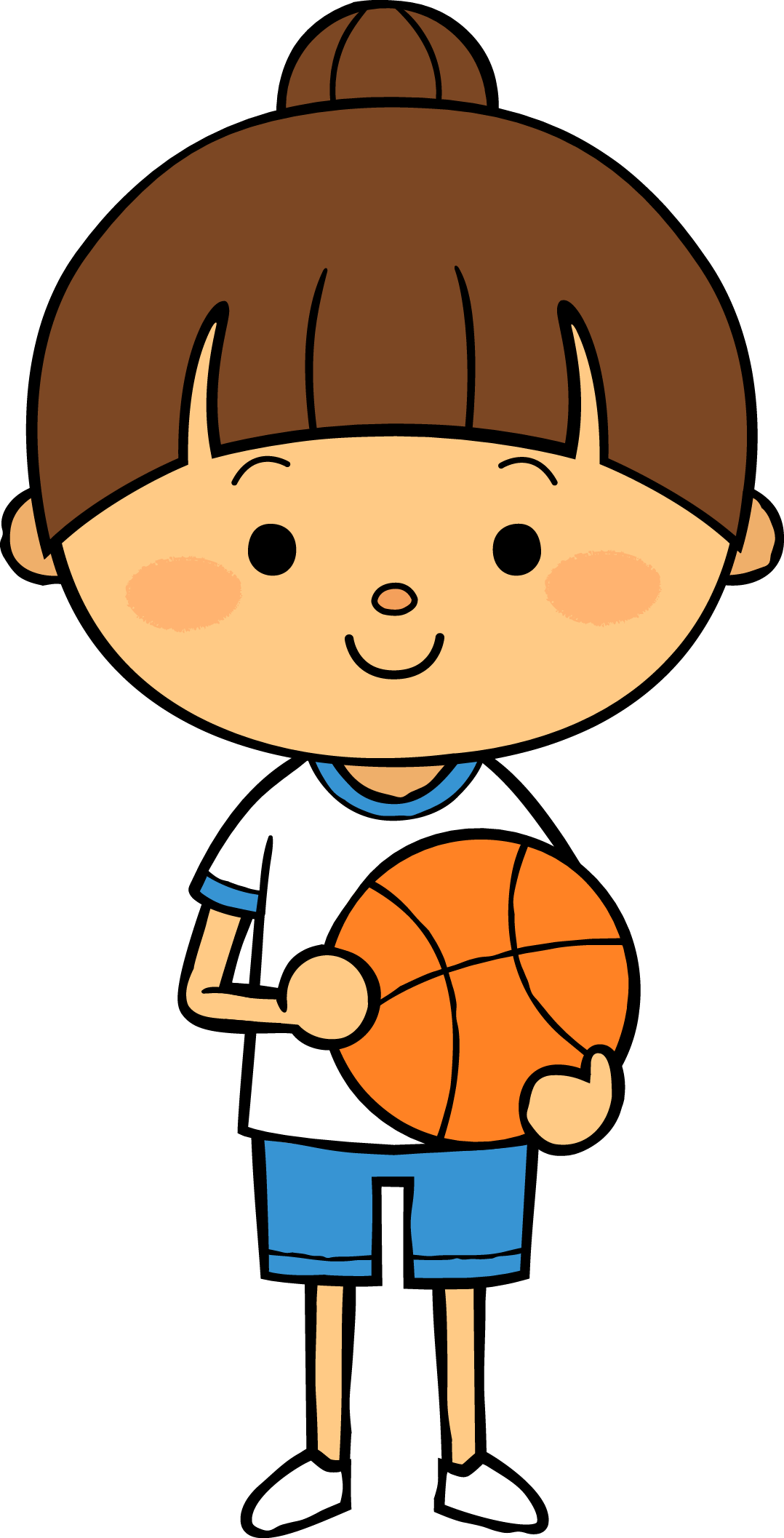 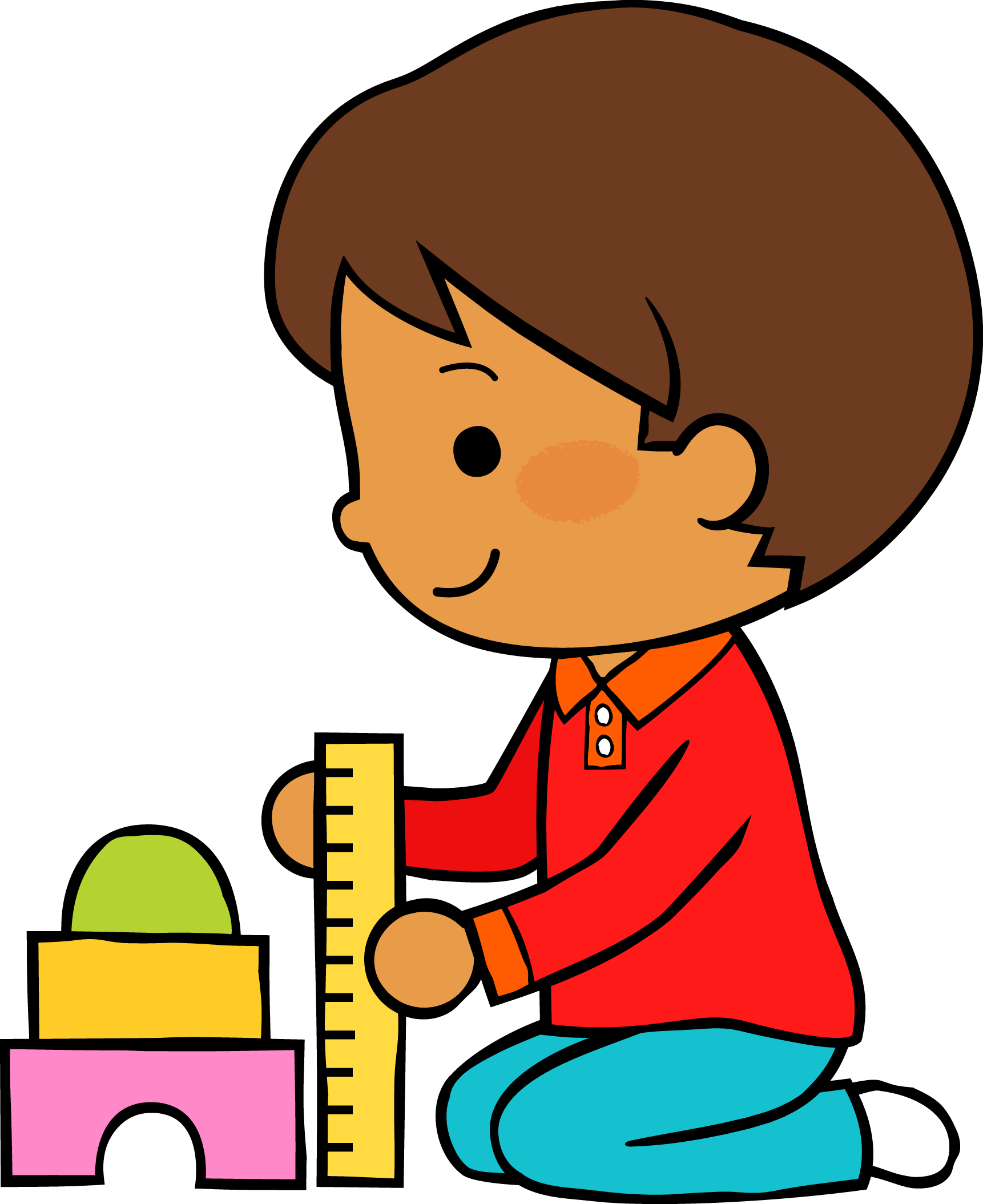 M
M
J
V
L
Situación de Aprendizaje: _____________________________________________
__________________________________________________________________
Manifestaciones de los alumnos
Aspectos de la planeación didáctica
Autoevaluación
Campos de formación y/o áreas de desarrollo personal y social a favorecer
Pensamiento 
matemático
Lenguaje y
comunicación
Exploración del mundo natural y social
Educación 
Física
Educación Socioemocional
Artes
La jornada de trabajo fue:
Exitosa
Buena
Regular
Mala
Observaciones
_____________________________________________________________________________________________________________________________________________________________________________________________________________
Logro de los aprendizajes esperados 
      Materiales educativos adecuados
       Nivel de complejidad adecuado 
       Organización adecuada
       Tiempo planeado correctamente
       Actividades planeadas conforme a lo planeado
Interés en las actividades
Participación de la manera esperada
Adaptación a la organización establecida
Seguridad y cooperación al realizar las actividades
Todos   Algunos  Pocos   Ninguno
Rescato los conocimientos previos
Identifico y actúa conforme a las necesidades e intereses de los alumnos  
Fomento la participación de todos los alumnos 
Otorgo consignas claras
Intervengo adecuadamente
Fomento la autonomía de los alumnos
Si            No
Logros
Dificultades
_________________________________________________________________________________________________________________________________
_________________________________________________________________________________________________________________________________
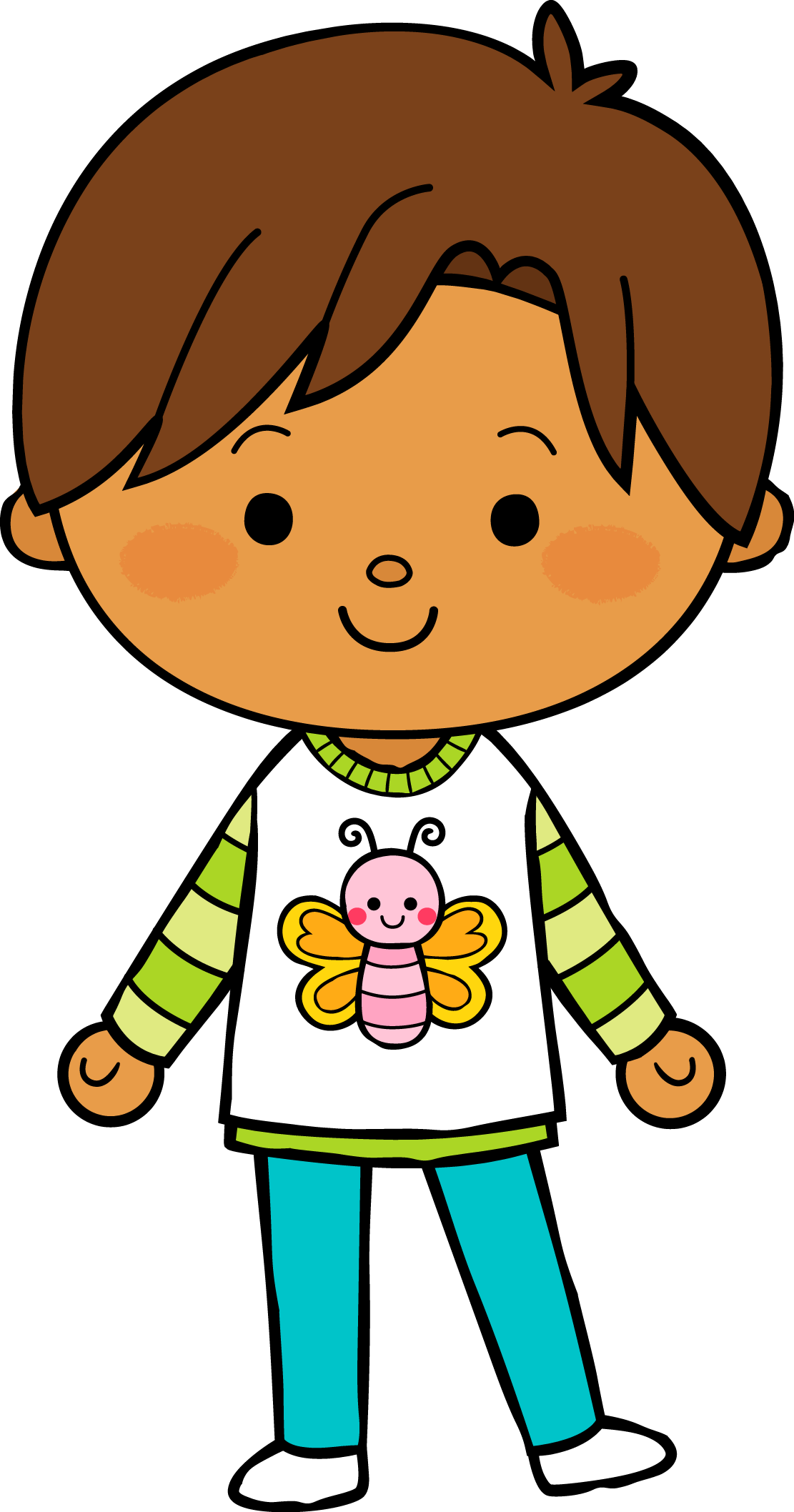 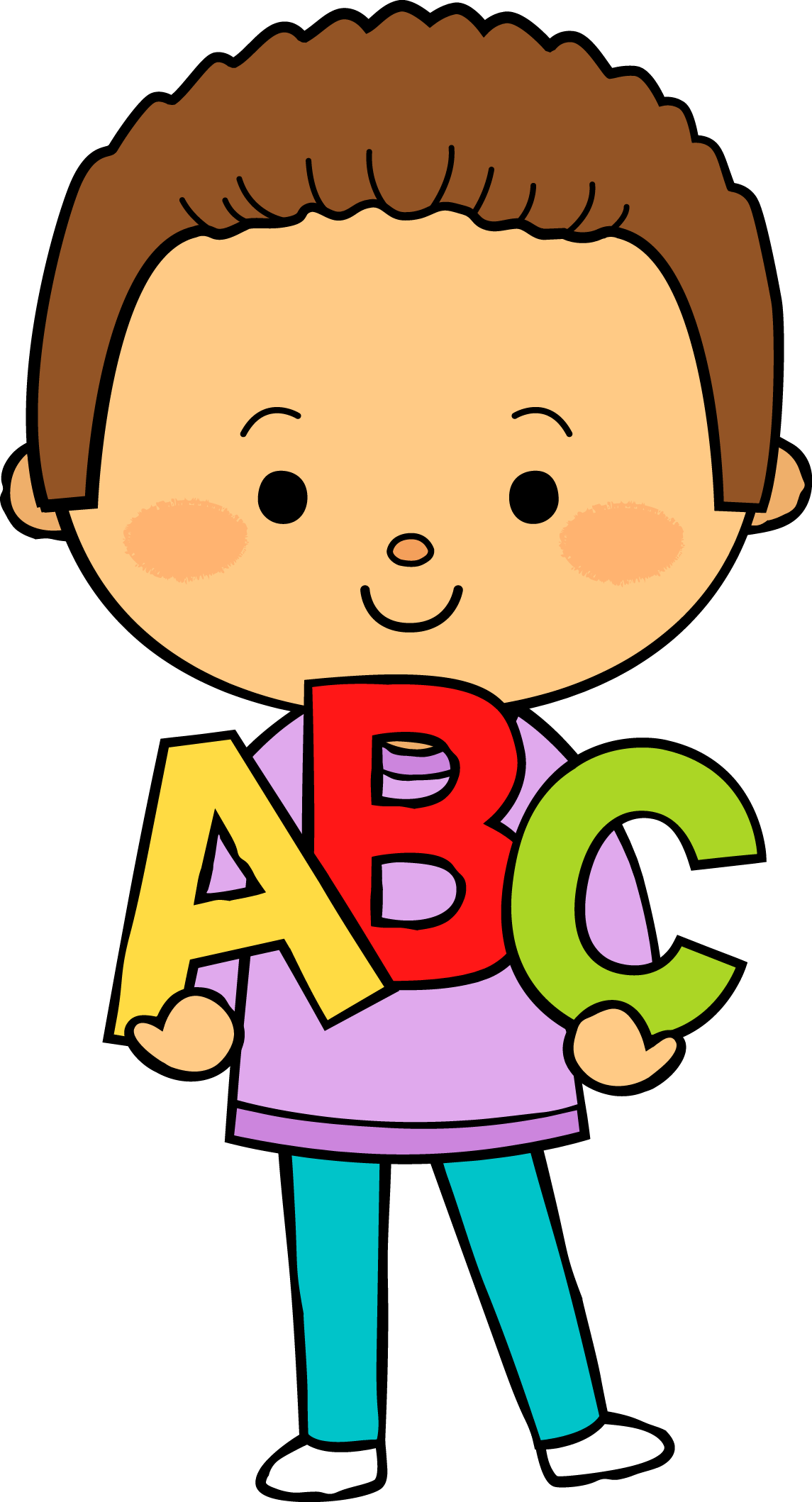 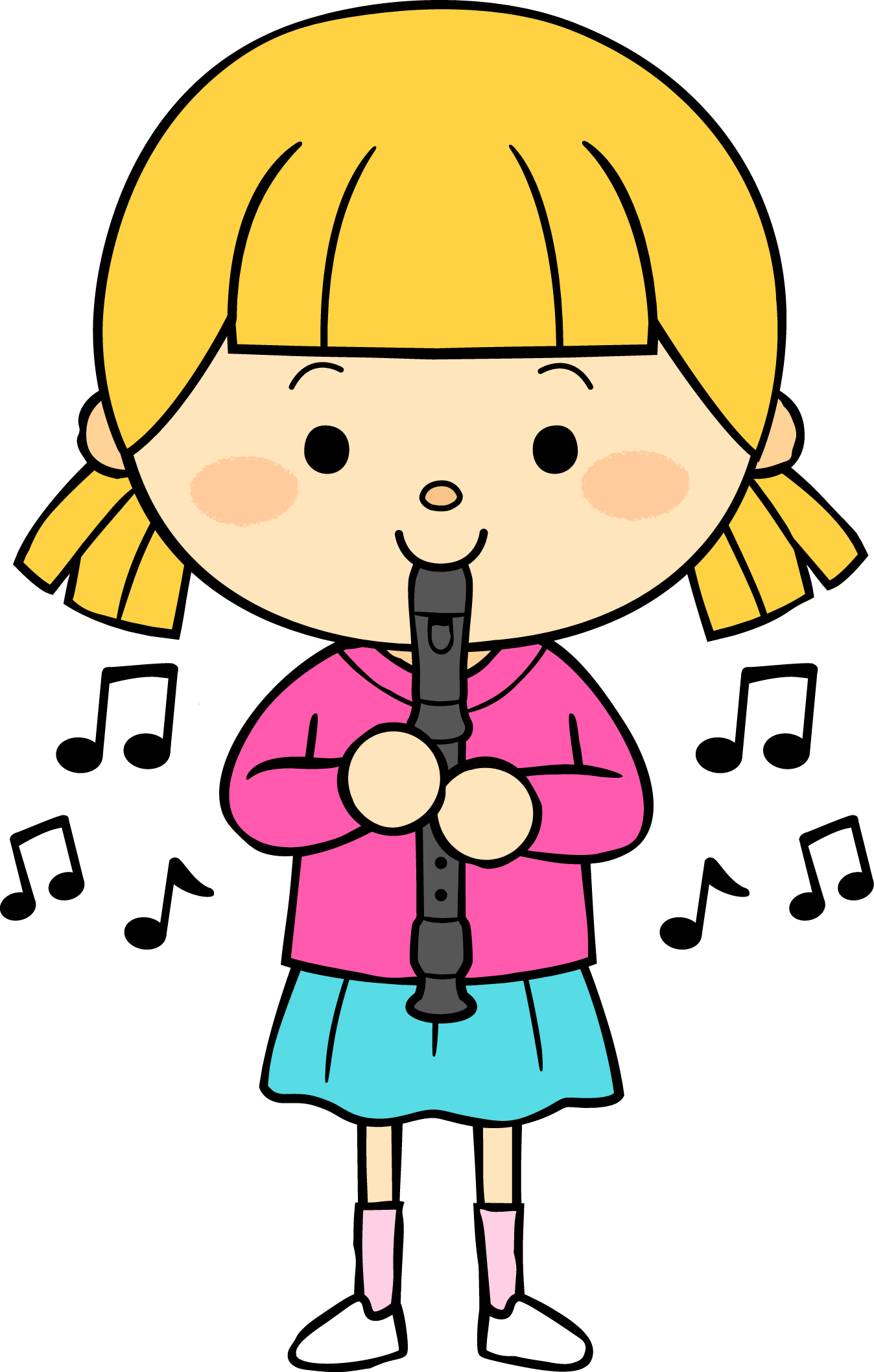 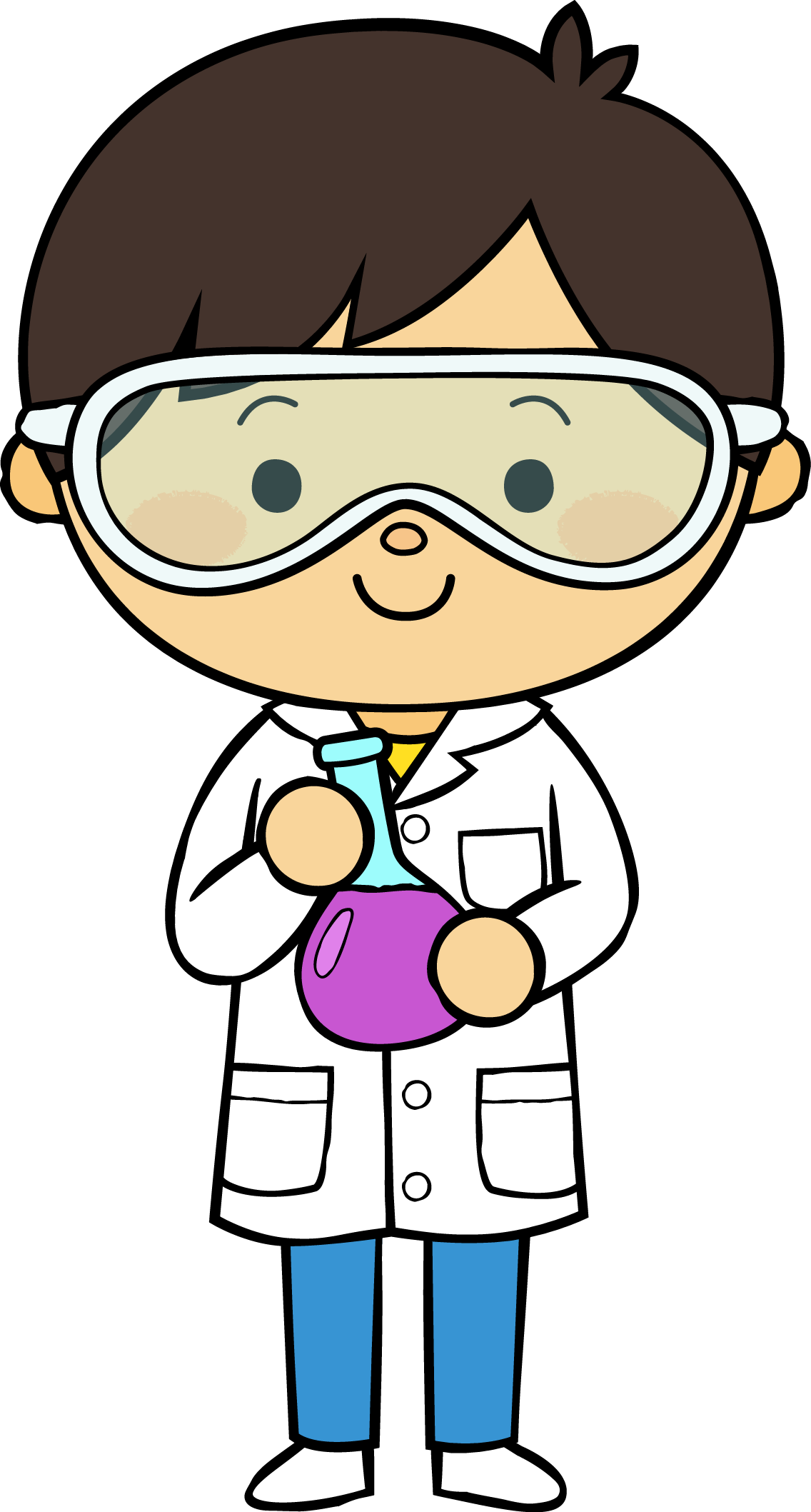 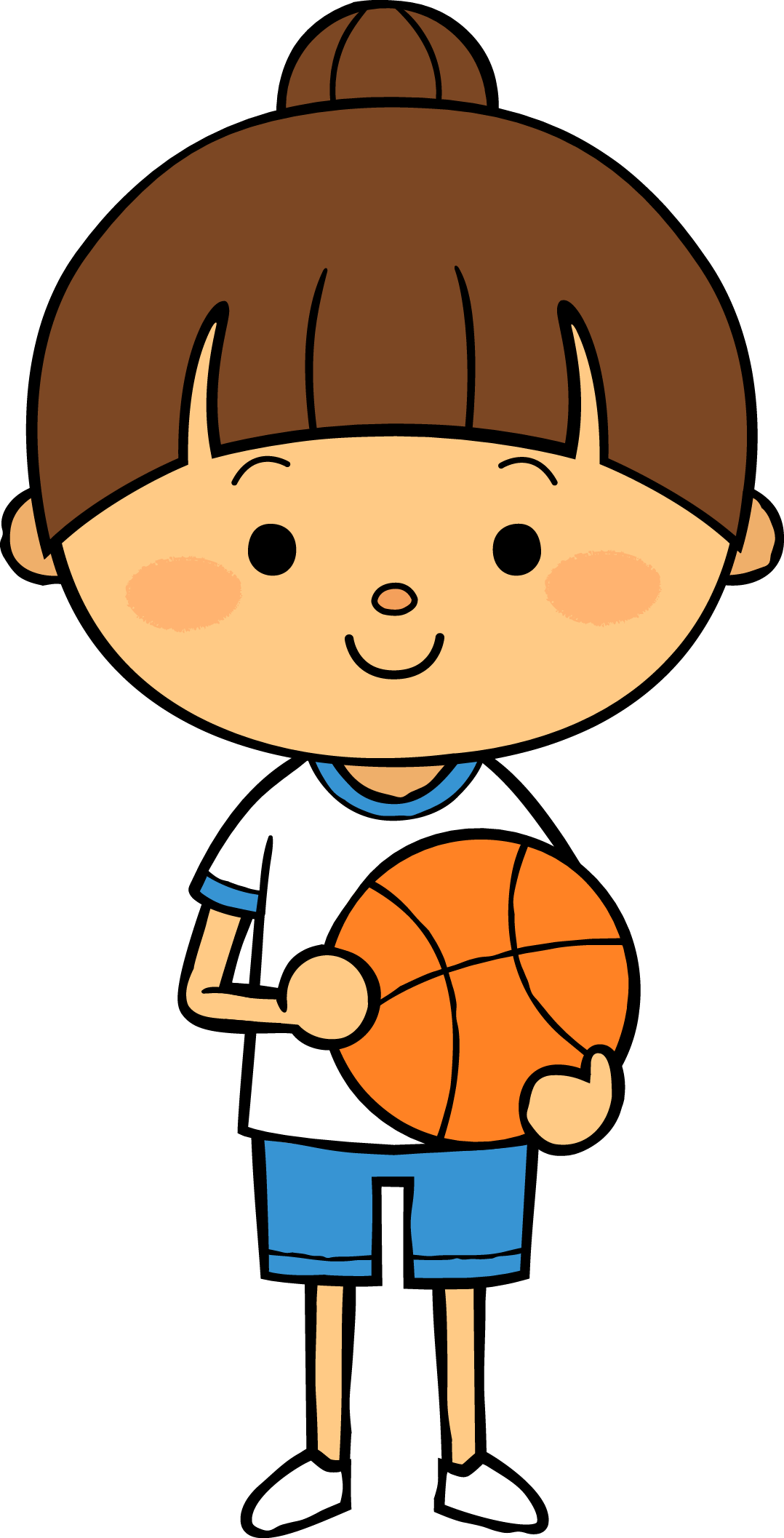 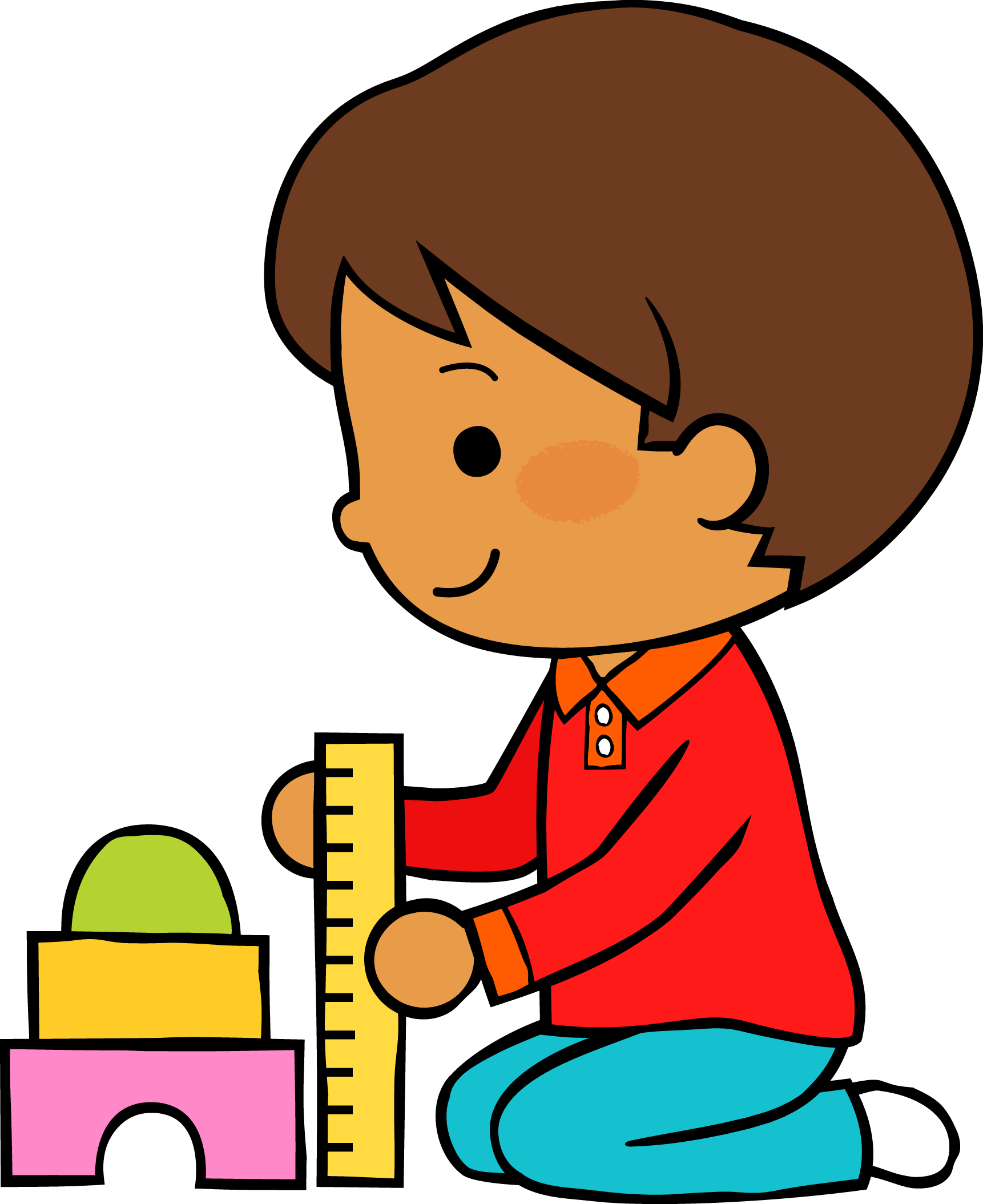 M
M
J
V
L
Situación de Aprendizaje: _____________________________________________
__________________________________________________________________
Manifestaciones de los alumnos
Aspectos de la planeación didáctica
Autoevaluación
Campos de formación y/o áreas de desarrollo personal y social a favorecer
Pensamiento 
matemático
Lenguaje y
comunicación
Exploración del mundo natural y social
Educación 
Física
Educación Socioemocional
Artes
La jornada de trabajo fue:
Exitosa
Buena
Regular
Mala
Observaciones
_____________________________________________________________________________________________________________________________________________________________________________________________________________
Logro de los aprendizajes esperados 
      Materiales educativos adecuados
       Nivel de complejidad adecuado 
       Organización adecuada
       Tiempo planeado correctamente
       Actividades planeadas conforme a lo planeado
Interés en las actividades
Participación de la manera esperada
Adaptación a la organización establecida
Seguridad y cooperación al realizar las actividades
Todos   Algunos  Pocos   Ninguno
Rescato los conocimientos previos
Identifico y actúa conforme a las necesidades e intereses de los alumnos  
Fomento la participación de todos los alumnos 
Otorgo consignas claras
Intervengo adecuadamente
Fomento la autonomía de los alumnos
Si            No
Logros
Dificultades
_________________________________________________________________________________________________________________________________
_________________________________________________________________________________________________________________________________
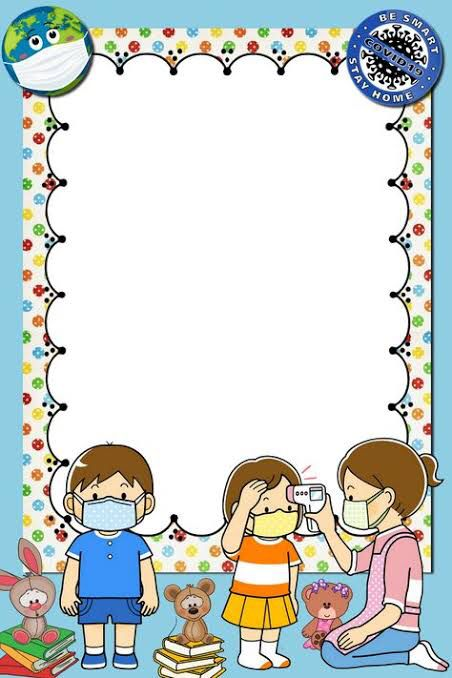 DIARIO DE LA EDUCADORA
Registro semanal del Profesor Titular 
Jardín de niños: ­­­­­­­­­­­­­­­­­­­­­­­­­­­­­____________________________
Estudiante normalista:  Lorena Iracheta Vélez
Profesor titular:   _____________________________
Semana de práctica: ______________________________
Instrucciones: Este instrumento se realizará de manera semanal y contendrá información de lo realizado durante la práctica, es importante el llenado de todos los indicadores, para de esta manera conocer la dinámica de trabajo que existe al interior de nuestras instituciones de práctica. Favor de contestar de la manera más honesta posible y compartir con la alumna estas sugerencias y/o recomendaciones de la observado con la finalidad de que la alumna mejore los aspectos en los que presenta áreas de oportunidad:  
 
Comunicación con el profesor titular  
La estudiante normalista mantiene comunicación constante con el profesor titular:   Si        No 
Especifica los días de la semana
  
Lunes       Martes    Miércoles    Jueves     Viernes
Especifica por favor el medio de comunicación entre la estudiante normalista y el profesor titular:
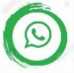 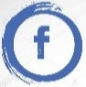 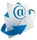 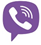 WhatsApp               Facebook           Correo electrónico
Llamadas telefónicas
La estudiante normalista envío la planeación para ser revisada de manera oportuna y atendió a las sugerencias de cambio 
Sí                      No 
Recomendaciones y/o sugerencias 
________________________________________________________________________________________________________________________________________________________________________________________________________________________________________________________________________________________________
Referente al trabajo con el grupo 
Medios por el cual realizan las clases virtuales:
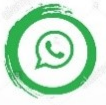 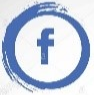 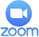 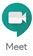 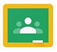 WhatsApp                     Facebook                    Zoom                     Classroom                  Meet
Otro (especifica por favor): _______________________________________________ 
 
Día de la semana en que se impartió Lunes       Martes    Miércoles    Jueves     Viernes 
 Tiempo de duración ____________
4. En las clases virtuales o presenciales ¿cuál es el desempeño de la alumna?
Sugerencias y/o recomendaciones para la estudiante normalista
_______________________________________________________________________________________________________________________________________________________________________________________________________________________________________
De que otra manera podría intervenir: 
___________________________________________________________________________________________________________________________________________________________________________________________________________________________________
Que no debe olvidar la alumna al desempeñar su intervención: 
________________________________________________________________________________________________________________________________________________________________________________________________________________________________________________________________________________________________
 
 
Suceso relevante o particular ocurrido durante la semana que considere importante mencionar al profesor de aprendizaje en el servicio.
_______________________________________________________________________________________________________________________________________________________________________________________________________________________________________________________________________________
Registro semanal del Profesor Titular 
Jardín de niños: ­­­­­­­­­­­­­­­­­­­­­­­­­­­­­____________________________
Estudiante normalista:  Lorena Iracheta Vélez
Profesor titular:   _____________________________
Semana de práctica: ______________________________
Instrucciones: Este instrumento se realizará de manera semanal y contendrá información de lo realizado durante la práctica, es importante el llenado de todos los indicadores, para de esta manera conocer la dinámica de trabajo que existe al interior de nuestras instituciones de práctica. Favor de contestar de la manera más honesta posible y compartir con la alumna estas sugerencias y/o recomendaciones de la observado con la finalidad de que la alumna mejore los aspectos en los que presenta áreas de oportunidad:  
 
Comunicación con el profesor titular  
La estudiante normalista mantiene comunicación constante con el profesor titular:   Si        No 
Especifica los días de la semana
  
Lunes       Martes    Miércoles    Jueves     Viernes
Especifica por favor el medio de comunicación entre la estudiante normalista y el profesor titular:
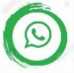 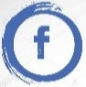 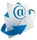 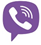 WhatsApp               Facebook           Correo electrónico
Llamadas telefónicas
La estudiante normalista envío la planeación para ser revisada de manera oportuna y atendió a las sugerencias de cambio 
Sí                      No 
Recomendaciones y/o sugerencias 
________________________________________________________________________________________________________________________________________________________________________________________________________________________________________________________________________________________________
Referente al trabajo con el grupo 
Medios por el cual realizan las clases virtuales:
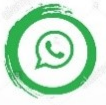 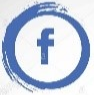 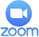 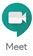 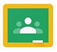 WhatsApp                     Facebook                    Zoom                     Classroom                  Meet
Otro (especifica por favor): _______________________________________________ 
 
Día de la semana en que se impartió Lunes       Martes    Miércoles    Jueves     Viernes 
 Tiempo de duración ____________
4. En las clases virtuales o presenciales ¿cuál es el desempeño de la alumna?
Sugerencias y/o recomendaciones para la estudiante normalista
_______________________________________________________________________________________________________________________________________________________________________________________________________________________________________
De que otra manera podría intervenir: 
___________________________________________________________________________________________________________________________________________________________________________________________________________________________________
Que no debe olvidar la alumna al desempeñar su intervención: 
________________________________________________________________________________________________________________________________________________________________________________________________________________________________________________________________________________________________
 
 
Suceso relevante o particular ocurrido durante la semana que considere importante mencionar al profesor de aprendizaje en el servicio.
_______________________________________________________________________________________________________________________________________________________________________________________________________________________________________________________________________________
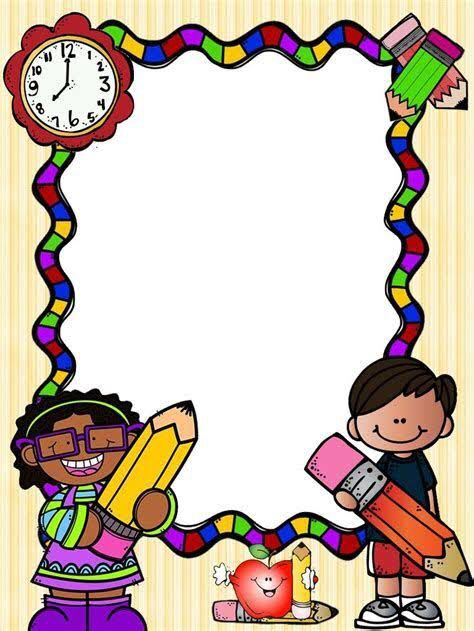 EXPEDIENTES
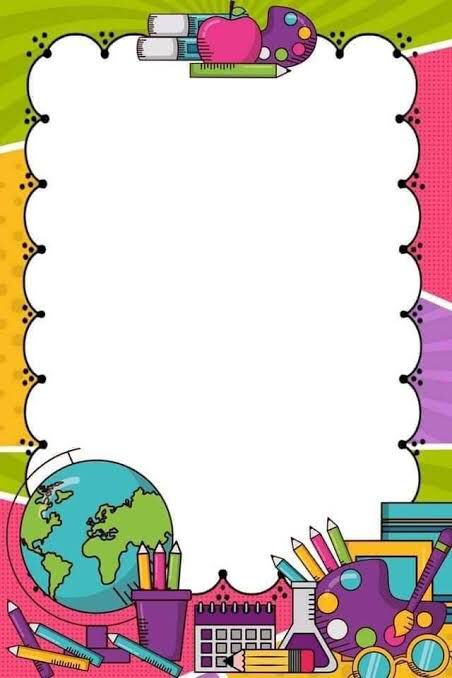 NOTAS CIENTÍFICAS
Campo o área: Área de Educación Socioemocional
Tema: Autoconocimiento
Referente teórico: Vital. V. L. M., La empatía en la interacción profesor alumno en el nivel preescolar. Estudio de Caso. Universidad Autónoma del Estado de Puebla. Disponible en: https://upaep.mx/micrositios/coloquios/coloquio2013/memorias/Mesa%206%20Pedagogia/Empat%C3%ADa_Margarita%20Vital.pdf
Material:  
Hoja de maquina o cuaderno
Colores
Espejo

Considero que es importante fomentar el autoconocimiento dentro del nivel inicial porque así pueden ir construyendo su identidad personal, mejorar su autoestima, cuidarse a si mismos, evitar que alguien los violente en su contexto familiar, escolar o social porque conocen sus derechos, reconociendo sus habilidades y capacidades incluyendo las de sus compañeros (as) y además identifica características físicas y emocionales. Esto con la ayuda del profesor para tener un guía mediante los objetivos que se tienen en el plan y programa de estudios vigente.